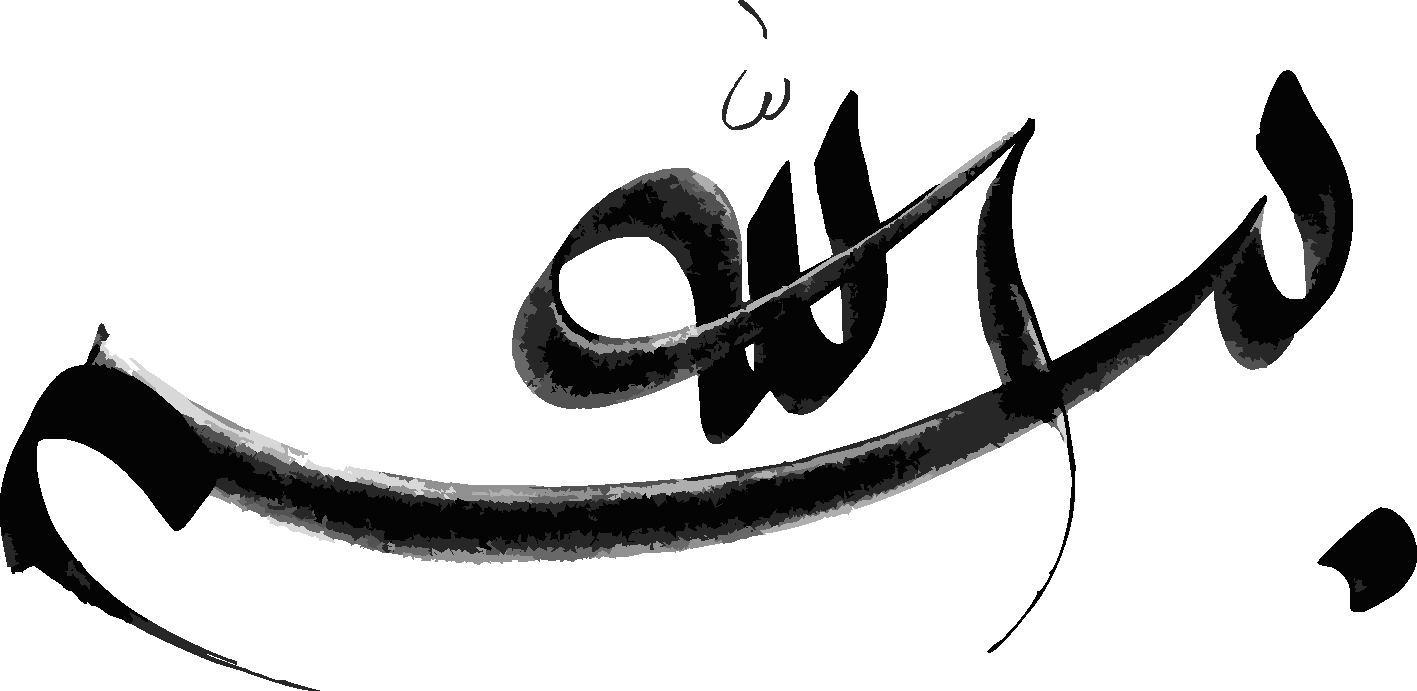 حمام خان
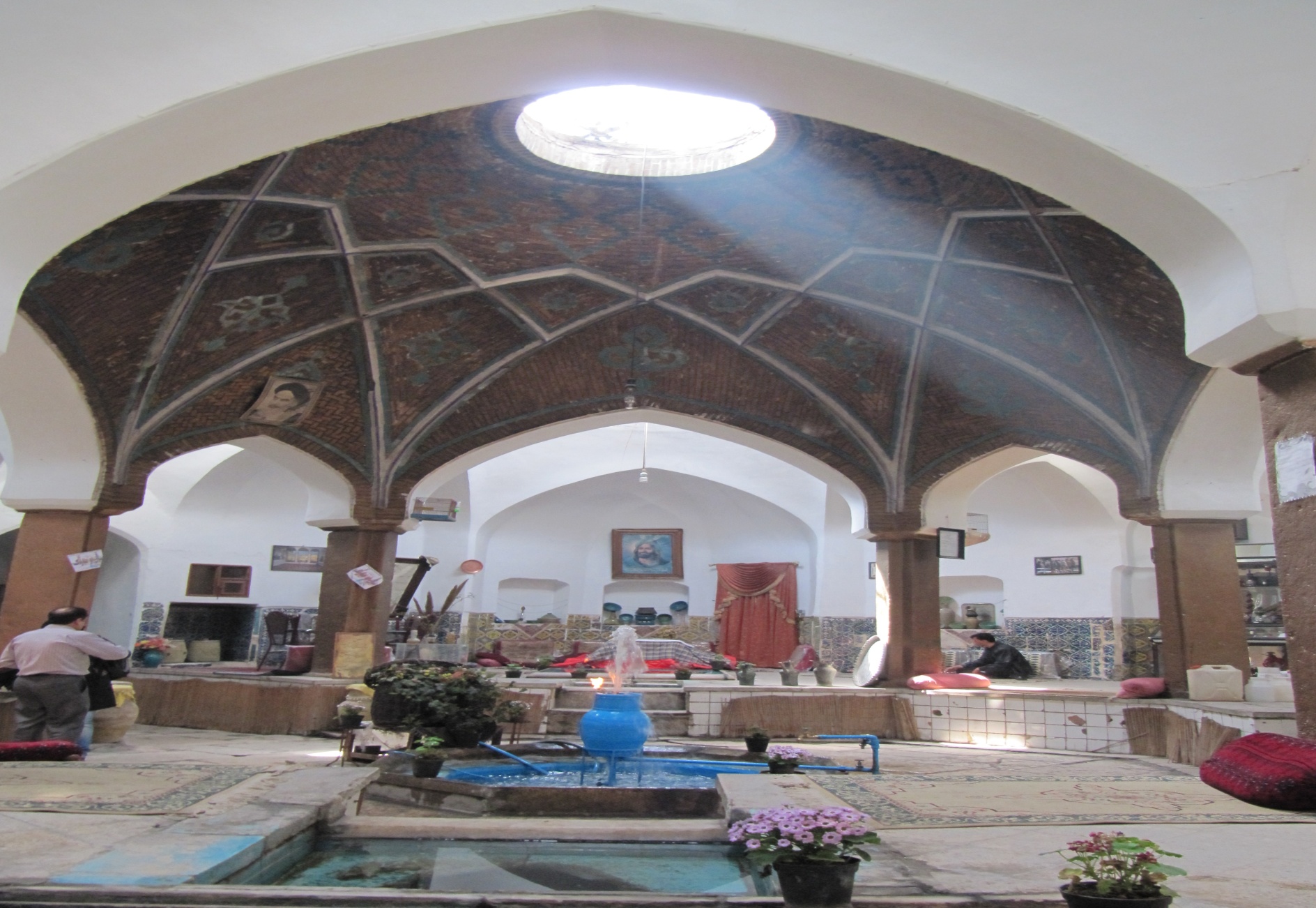 عنوان درس:
آَشنایی با مبانی مرمت بناهای تاریخی
عنوان پروژه:
حمام خان
استاد:
جناب آقای مهندس غفاری
دانشجویان:
فرزاد زندیه
گرمابه های ایرانی قبل ازاسلام
پاکی ونظافت تن وبدن ازاموری است که همواره موردتوجه آدمیان قرارداشته است.مدارک وشواهدنشان می دهد که ازسالیان درازپیشین انسانهابه تمیزی انسانها توجه می دادندوحتی دربعضی مواردتمیزی بدن رابه سلامت روح وروان مرتبط می دانستند. درتمامی جهان نمونه هایی ازمحل شستسووجود داشته ودرتمام ادیان وفرق دینی به شستشوی جسم تاکید شده است.
عنوان درس:
آَشنایی با مبانی مرمت بناهای تاریخی
عنوان پروژه:
حمام خان
ایرانیان نیزازدوران باستان به این امرحساسیت نشان داده اندوآب رامقدس می شمردندوبرای آب الهه ونگهبانی داشته اند.ومعابدی جهت این الهه برپا می کردند(ازجمله معبدآناهیتا).درآیین مهرپرستی نیزشستن تن اهمیت به سزایی داشته ومهرابه ها رادرکنارآب روان بنا می نمودندتا پیش ازبه انجام رساندن مراسم مذهبی مراسم غسل رابه جای آورند:
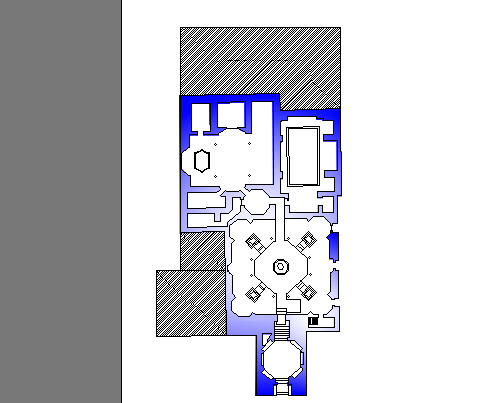 درتمامی جهان نمونه هایی ازمحل شستسووجود داشته ودرتمام ادیان وفرق دینی به شستشوی جسم تاکید شده است. درآیین زرتشتی نیزبه شستشوهای روزانه بعدازبیداری وقبل از خواب وقبل ازمراسم مذهبی ونمازهای روزانه اشاره شده است .
استاد:
جناب آقای مهندس غفاری
.
همچنین هنگام نزدیک شدن به میت ولمس آن بایدغسل می نمودندونیزکودکان راقبل ازجشنها ی کشتی غسل می دادندوآنگاه سدره می پوشانند.درکارنامه اردشیربابکان نیزبه موضوع شستشوی تن وروان اشاره شده که فردوسی آن راچنین بیان می کند:
عنوان درس:
آَشنایی با مبانی مرمت بناهای تاریخی
(بدو گفت بابک به گرمابه شو            همی باش تا خلعت آرندنو)
عنوان پروژه:
حمام خان
کاوشهای باستانشناسی درتخت جمشیدموید آن است که درزمان هخامنشیان ازنوعی گرمابه استفاده می شد که این گرمابه ازدوبخش داخلی وخارجی تشکیل شده وتوسط پله ای ازهمدیگر متمایزمی شود.درکاخ آشورنیزآثارگرمابه کشف گردیده که مویدوجود گرمابه خصوصی دردوره اشکانیان است .
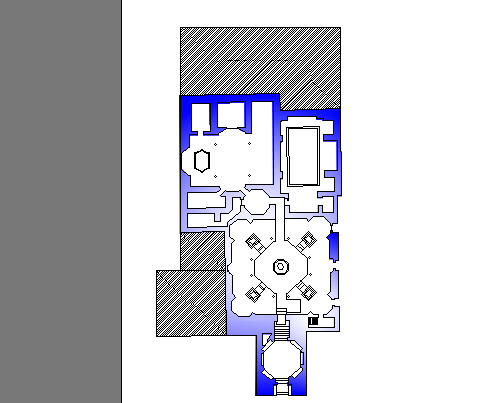 اما به طورکلی ازحمام های عمومی قبل از اسلام اثری به جای نمانده است.وطبری می نویسد که ایرانیان پیش ازاسلام حمام نداشته اندکه به توجه به صحبتهای ذکر شده این امرنادرست می باشد.شایدیکی ازدلایل عدم وجودبقایای معماری حمام ازدوران پیشین وجودآب وآتش ورطوبت که باعث فرسوده شدن موادومصالح بنایی بوده وهمچنین احتمالا به دلیل جدال های مذهبی وایدئواوژیکی بین مهرپرستان وزرتشتیان این بناها تخریب شده اند.
استاد:
جناب آقای مهندس غفاری
فهرست
عنوان درس:
آَشنایی با مبانی مرمت بناهای تاریخی
فصل اول:شناخت جغرافیایی
موقعیت ارتباطی
شرایط آب و هوایی کاشان
زمین شناسی کاشان
عنوان پروژه:
حمام خان
فصل دوم:شناخت تاریخی

معرفی شهرستان کاشان
وجه تسمیه کاشان
مذهب و زبان
تاریخچه حمام
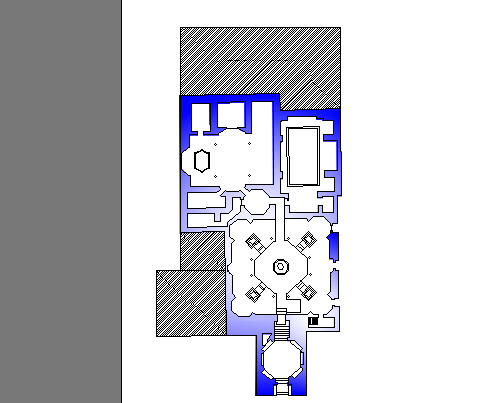 فصل سوم:موقعیت قرارگیری بنا

نقشه موقعیت کلی بنا
کاربری فضاهای پیرامون بنا
استاد:
جناب آقای مهندس غفاری
1
فصل چهارم:شناخت بنا
نوع بهره برداری ازبنا
معرفی فضاها همراه با نقشه ها
تزیینات به کار رفته در بنا
تاسیسات بنا
عناصرالحاقی بنا
شناخت مواد و مصالح به کار رفته
عنوان درس:
آَشنایی با مبانی مرمت بناهای تاریخی
عنوان پروژه:
حمام خان
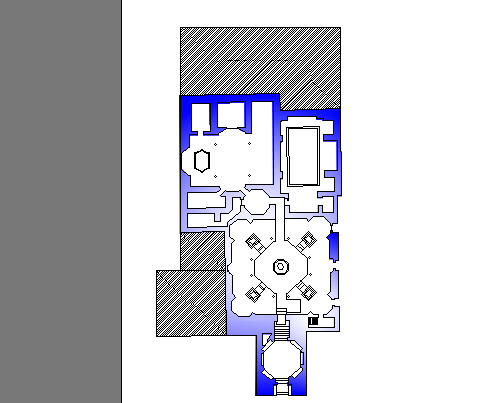 فصل پنجم:نیارش بنا
استاد:
جناب آقای مهندس غفاری
فصل ششم:آسیب شناسی بنا
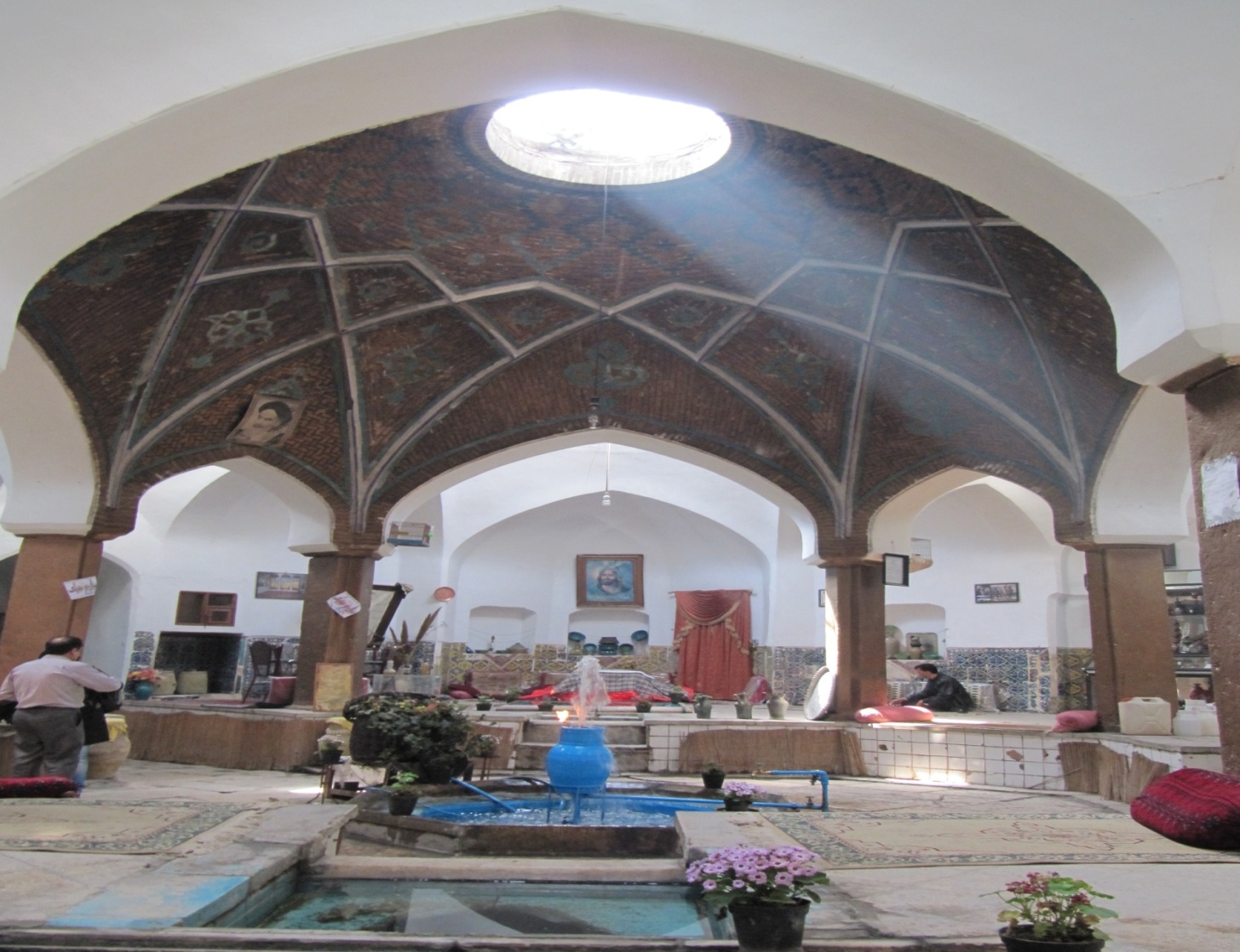 عنوان درس:
آَشنایی با مبانی مرمت بناهای تاریخی
عنوان پروژه:
حمام خان
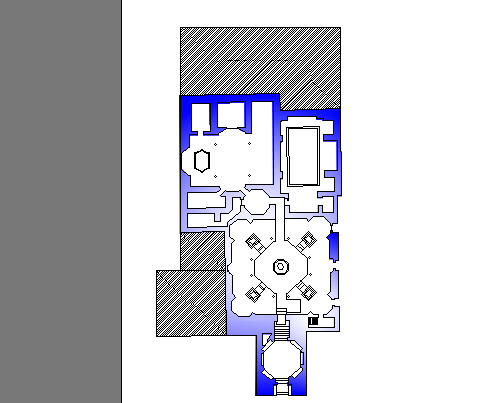 فصل اول

    شناخت جغرافیایی
موقعيت ارتباطي
 
  كاشان به علت واقع بودن بر سر راههاي تجارتي و ارتباطي در تمامي ادوار از اهميت ويژه اي برخوردار بوده است. زماني در کنار جاده ابريشم واقع بوده و در رونق و آباداني شهر سهم بسزايي داشته است و در حال حاضر نيز بر سر شاهراه ارتباطي بسيار مهمي قرار دارد که پايتخت را به شهرهاي جنوبي کشور ارتباط مي دهد. اين شاهراه کاشان را از طرفي به قم و تهران و از طرفي ديگر به شهرهاي جنوبي کشور همچون نائين، يزد ، کرمان، بندرعباس و ... مربوط مي سازد. خصوصا جديدا با تکميل اتوبان قم ـ اصفهان اين ارتباط سهل الوصول تر شده است. و همچنين کاشان با قرار گيري در مسير راه آهن تهران ـ اصفهان ، تهران ـ يزد و کرمان توسعه و گسترش اقتصادي و رشد افزون تري را پيدا کرده است. 
 مجموع 84 ده آباد در شهرستان کاشان وجود دارد. اما بسياري از دهات ديگر نيز ديده مي شود که به علل مختلف (نبودن آب و ...) خالي از سکنه و متروکه شده اند بطور کلي 110 تا 130 روستا در اطراف اين شهرستان وجود دارد.
عنوان درس:
آَشنایی با مبانی مرمت بناهای تاریخی
عنوان پروژه:
حمام خان
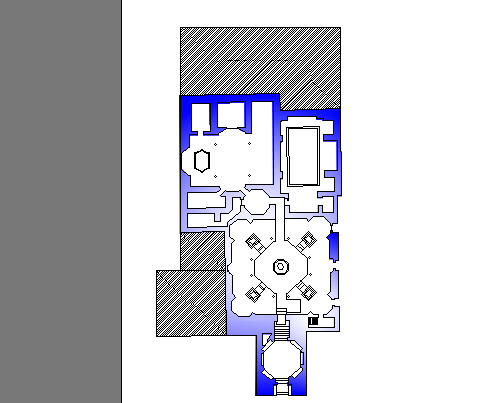 آب و هواي كاشان
   از نظر پهنه‌بندي اقليمي شهر كاشان در پهنه اقليمي با زمستانهاي نسبتاً سرد و تابستانهاي خيلي گرم و خشك قرار گرفته است. شهرستان کاشان در حدود جنوب و غرب در محاصره سلسله جبال مرکزي ايران قرار گرفته است. آباديهاي دامنه اين کوهستان عموما داراي آب و هوايي لطيف و معتدل مي باشند ولي از جانب شمال شرق که به زمينهاي شوره زار کوير مرکزي ايران اتصال پيدا مي کند هواي آن بتدريج خشک و سوزان مي شود و آب و هوا در قسمت جلگه اي کاشان گرم و خشک مي باشد. دليل اصلي خشکي هواي کاشان مجاورت آن با دشت کوير است. گرماي هوا در اين شهر در تابستان از مرز 40 درجه سانتيگراد نيز عبور مي کند.وزش بادهاي کويري که از صبح تا شام جريان دارد، موجب حرارت و خشکي هواست و ازشام تا بام که نسيم خشکي از جهت کوهستان جريان پيدا مي کن باعث تعديل هواي منطقه مي گردد. بادهاي موسوم به باد سرخ، باد شهرياري، باد سام، باد شمال و باد قبله از بادهاي معروف اين منطقه است که اکثرا از کوير به سوي کاشان مي وزد.
  در زمينه منابع آب، کاشان شامل رودخانه ها، چاههاي عميق، نيمه عميق و چشمه سارهاست. مهمترين رودخانه هاي اين شهر رودخانه هاي هنجن، قهرود، لتحر و چم رود مي باشند که همگي فصلي است و بيش از 130 رشته قنات در اطراف شهر وجود دارد که بين 40 الي 50 رشته آن هم اکنون مورد بهره برداري قرار مي گيرد. علاوه برقنات ها بيش از 8 چشمه سار وجود دارد که بين آنها چشمه سليمانيه فين از آبدهي و اهميت ويژه اي برخوردار است.
عنوان درس:
آَشنایی با مبانی مرمت بناهای تاریخی
عنوان پروژه:
حمام خان
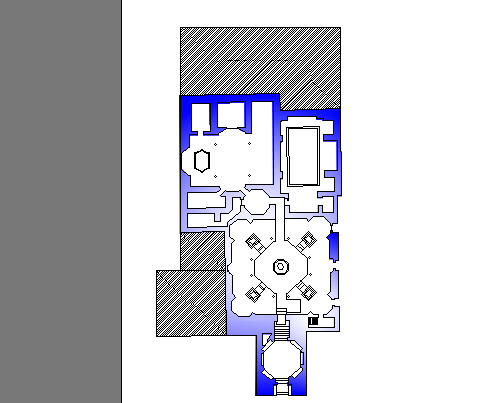 به طور کلی شهرستان کاشان دارای دو حالت نسبتاً متفاوت اقلیمی است و در این امر بیش از هر چیز عامل ارتفاع مؤثر می‌باشد.
 این دو حالت عبارتند از:
 شرایط اقلیمی پایکوه و شرایط اقلیمی دشت. دشت دارای اقلیمی بیابانی با تابستانهای بسیار گرم و خشک و زمستانهای نسبتاً معتدل می‌باشد و پایکوه دارای اقلیمی خشک و نیمه خشک با تابستانهای معتدل و خشک و زمستانهای سرد می‌باشد. میزان بارندگی چه در دشت چه در پایکوه کم است. شرایط اقلیمی حاکم بر منطقه شرایط اقلیمی دشت می‌باشد. که بارندگی بسیار کم و افزایش قابل ملاحظه میزان حرارت در تابستان مشکلات فراوانی را در این منطقه به وجود می‌آورد. خشکی فیزیکی شدید یکی از خصوصیات بارز شرایط آب و هوایی این منطقه است. در مقایسه بین ناحیه پایکوه و ناحیه دشت عامل تبخیر و تعرق قابل ملاحظه است زیرا در پایکوه به علت ارتفاع دما افت پیدا می‌کند و درنتیجه تبخیر و تعرق بالقوه نسبت به دشت کاستی می‌گیرد. و همین امر سبب می‌شود که خشکی فیزیکی در پایکوه دیرتر از دشت شروع ‌گردد و یا به شدت آن نرسد. از طرف دیگر اختلاف دما بین این دو ناحیه باعث می‌شود که زمان گل دادن درختان در پایکوه و دشت تغییر کند.
عنوان درس:
آَشنایی با مبانی مرمت بناهای تاریخی
عنوان پروژه:
حمام خان
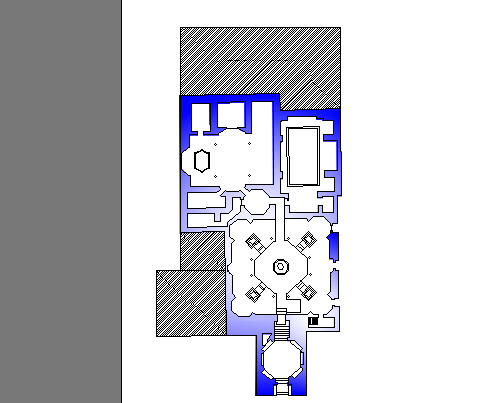 زمین شناسی
 منطقه کاشان که در غرب ایران مرکزی واقع شده است، بخشی از این واحد مهم زمین شناسی و ساختمانی ایران محسوب می‌گردد که به شکل مثلث در مرکز ایران قرار دارد. حد شرقی آن به بلوک لوت از شمال به ارتفاعات البرز مرکزی از جنوب به زون سنندج - سیرجان محدود شده است. واحد ایران مرکزی جزء بزرگترین و پیچیده ترین واحد زمین شناسی به شمار می‌رود. در این واحد قدیمی ترین سنگهای دگرگون شده (پرکامبرین) تا آتشفشان فعال و نیمه فعال امروزی وجود دارد. در واقع این منطقه را می‌توان محل قدیمی ترین قاره در ایران محسوب داشت. که حوادث زمین شناسی فراوانی به خود دیده است. سنگهای پرکامبرین پیشین در ایران مرکزی که خود از فرسایش سنگهای آذرین دوره‌های قبل به وجود آمده اند. براثر حرکات کوهزایی کاتانگایی شدیداً دگرگون شده و پلاتفرم ایران مرکزی را تشکیل داده اند. این پلاتفرم از دوران پالئوزوئیک به بعد در امتداد گسلهای بزرگ شکسته شده و حرکات قائم مداومی را متحمل گردیده است این تحولات در پیدایش آتشفشانهای بزرگ ترشیاری موثر بوده اند. 
بعد از حرکات کوهزایی کرتاسه پایانی (لارامید)، رسوبات تخریبی منطقه را پوشانیده و به دنبال فاز کششی بعدی فعالیت آتشفشانی شدیدی در این زون رخ می‌دهد.از نظر زمین شناسی ساختمانی ارتفاعات جنوب غرب و جنوب کاشان جزء ارتفاعات ایران مرکزی بوده و جزء کمربند آتشفشانی بزمان-تبریز قرار دارند. و ارتفاعات شمالی تر، یعنی مجموعه کوههای لطیف، یخ آب نیز به موازات آن کشیده می‌شود و این دو مجموعه خود به موازات زاگرس و روراندگی بزرگ آن و در امتداد منطقه دگرگونی سنندج - سیرجان کشیده شده است.
عنوان درس:
آَشنایی با مبانی مرمت بناهای تاریخی
عنوان پروژه:
حمام خان
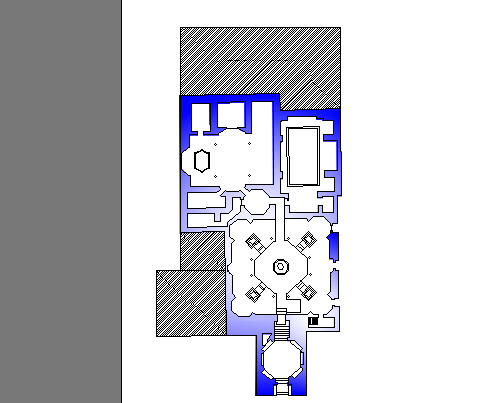 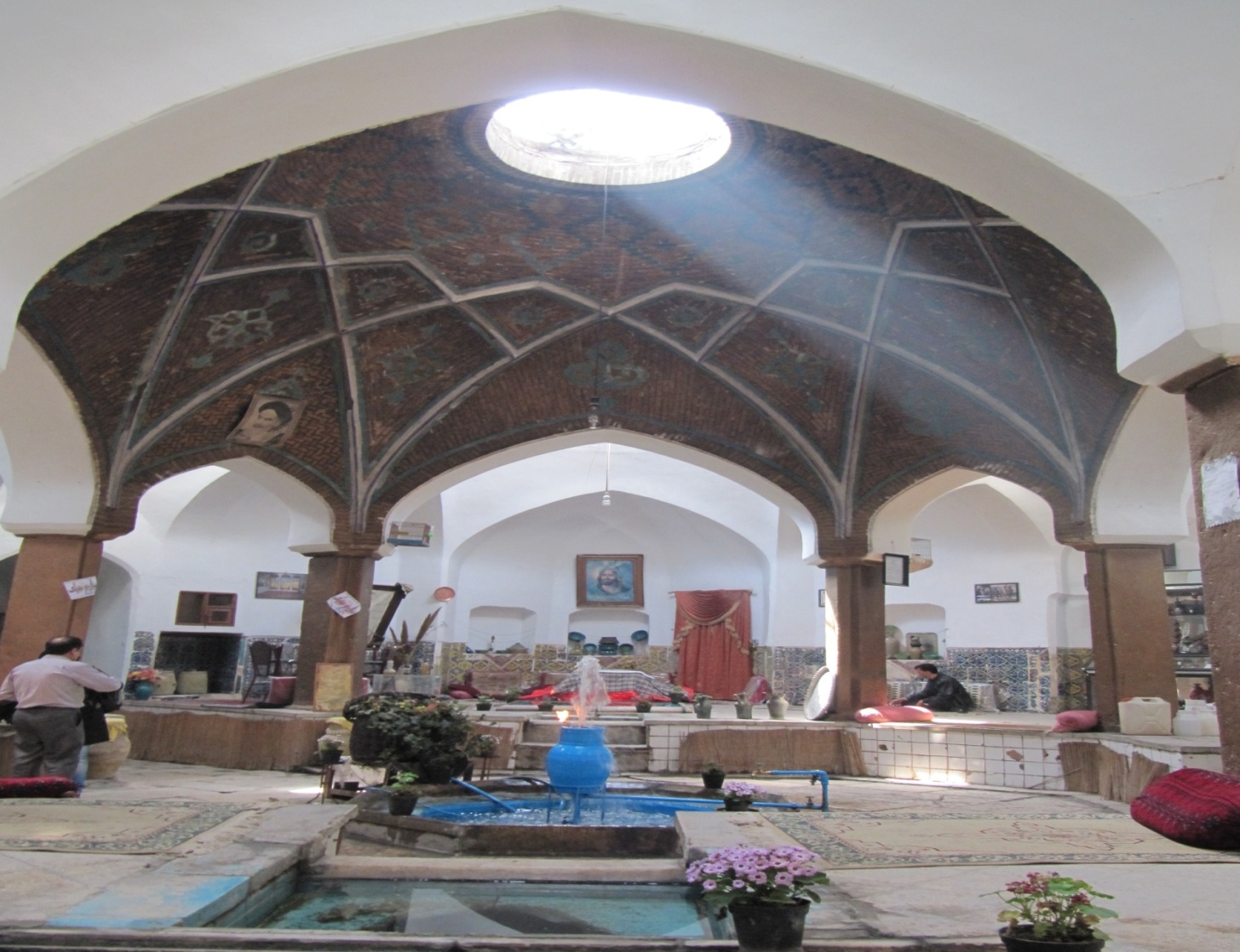 عنوان درس:
آَشنایی با مبانی مرمت بناهای تاریخی
عنوان پروژه:
حمام خان
فصل دوم

 شناخت تاریخی
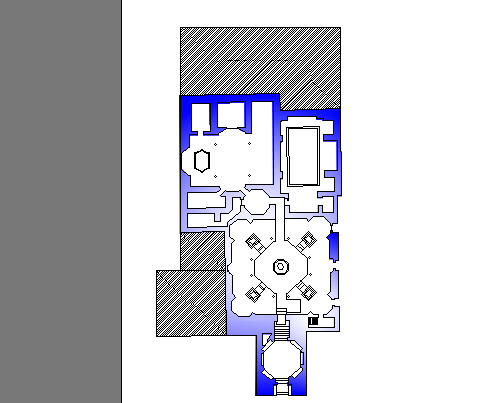 معرفی شهرستان کاشان
 
   شهرستان کاشان با وسعت 9647 کیلومترمربع و جمعیت 335785 نفر از توابع استان اصفهان بوده و از نظر جمعیت دومین شهرستان این استان به حساب می‌آید. کاشان دارای چهار بخش (مرکزی، قمصر، نیاسر و برزک) بوده و دارای پنج شهر (کاشان، قمصر، نیاسر، جوشقان و برزک) می‌باشد.
 کاشان یکی از اولین مراکز تشکیل تمدن انسانی بوده است، طبق حفاریات باستان‌شناسی در تپه‌های سیلک کاشان، سابقه حضور بشر در این منطقه به 5 تا هفت هزار سال پیش از میلاد باز می‌گردد. اما باید اذعان کرد که تاریخ این شهر مملو از نابسامانی است:  در نیمه دوم قرن نهم و نیمه اول قرن دهم این شهر، شهرت بسیاری داشت و یک شهر پرجمعیت به شمار می‌رفت اما زلزله قرن دهم، کاشان و بازار آنرا ویران کرد. در قرن 11 و در دوره صفویه برای دومین بار به همان درجه از ترقی نائل شد و مانند اصفهان با شهرتی بسیار همراه گردید، اما با بروز زلزله‌ای بسیار شدید در سال 1192 هجری قمری دوباره ویران شد.  کاشان در زمان سلجوقیان روبه رونق نهاد و در زمان قره‌ قویونلوها دوباره ترقی کرد. تا جایی‌که محل توجه دانشمندان شد، بعد از کریمخان‌زند و بعد از زلزله‌ای که در زمان قاجاریه رخ داد کاشان دستخوش نابسامانی و منازعات محلی شد و از این‌جهت زیانهای فراوان دید.با این‌همه کاشان همواره در طول تاریخ شهری با اهمیت و زنده بوده است و همچنان به زندگی ادامه می‌دهد.
عنوان درس:
آَشنایی با مبانی مرمت بناهای تاریخی
عنوان پروژه:
حمام خان
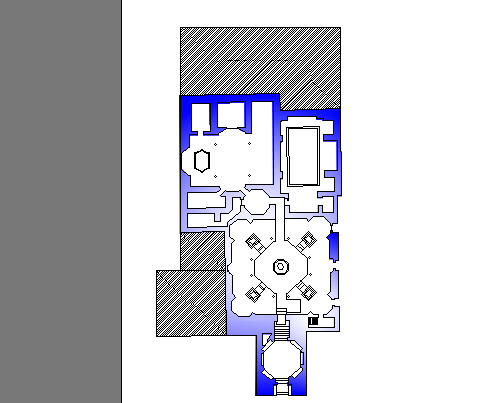 وجه تسميه كاشان

 در مورد وجه تسميه کاشان سخن بسيار است. ليکن با در نظر گرفتن معني واژه هاي کاس، کاسه و کاس آب و موقعيت کاشان در قديم اين واژه مي تواند گرفته شده از کاس باشد که در اصل کاشان و به مرور زمان به کاشان تغير شکل يافته است.زبان شناسان بر اين باورند که نام کاشان به معني خانه هاي تابستاني است، که با چوب و ني ساخته مي شده است ولي برخي ديگر نام کاشان را ماخوذ از کلماتي چون کاسيان، کاشيان، کي آشيان و کاه فشان، کاسو يا کاشو مي دانند.در کل در مورد وجه تسميه کاشان و نام اوليه آن از طرف مورخين و باستان شناسان عقايد گوناگوني ابراز شده که به چند مورد آن اشاره مي شود:
1ـ از آنجا که اين شهر در قرون متمادي مرکز ساخت بهترين کاشيها بوده آن را کاشيان و کاشان ناميده اند.
2ـ گروهي از باستان شناسان پس از حفاريهاي باستان شناسي در تپه هاي سيلک به اين نتيجه رسيده اند که نام کاشان مشتق از کلمه کاشو يا کاسو است و آن نام قومي کهن بوده که در بين النهرين مي زيسته اند و سپس به اين سامان نقل مکان کرده و نام محل اسکان آنها کاسيان يا کاشيان خوانده شده است.
عنوان درس:
آَشنایی با مبانی مرمت بناهای تاریخی
عنوان پروژه:
حمام خان
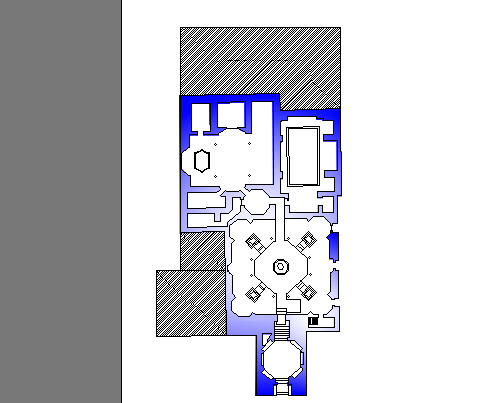 3ـ ملک الشعراء بهار در ديوان خود وجه تسميه کاشان را معبد و جايگاه جشن و دل آسايي دانسته است.
4ـ مولف کتاب فرهنگ واژه هاي فارسي در زبان عربي مي نويسد: کاشان به خانه هاي تابستاني اطلاق مي شود که با چوب و ني ساخته مي شد.
5 ـ مولف کتاب آثار تاريخي کاشان و نطنز مي نويسد: چون اولين جايگاه آباداني در اين ناحيه به امر پادشاهان اساطيري در کنار 
چشمه فين ساخته شده آن را کي آشيان يعني جايگاه حکام گفته اند.
عنوان درس:
آَشنایی با مبانی مرمت بناهای تاریخی
عنوان پروژه:
حمام خان
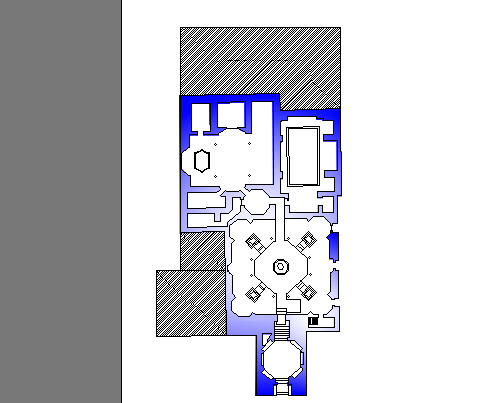 مذهب و زبان
 
مذهب:
   مذهب مردم اين شهر، شيعه اثني عشري است چنان که بواسطه ايمان راسخ، زهد و تقواي بي نظير شيعيان آن از صدر اسلام تا کنون با نام دارالمومنين در صدر شهرهاي شيعه نشين قرار گرفته و به نيکي از آن ياد شده است. به طوري که در زمان صفويه کاشان پايتخت مذهبي ايران شناخته شده بود. از قرنها قبل عده اي از يهوديان نيز در کاشان ساکن بوده اند که از دوره صفوي تعداد آنها زياد بوده ليکن امروزه تعداد کمي از آنان در اين شهر اقامت دارند. 
 زبان:
   زبان مردم اين شهرستان فارسي است. ولي در روستاهاي حاشيه شهر، زبان رايجي و تاتي رواج دارد که اصل آن در واژه هاي فارسي دري يا فرس قديم است. ضرابي در تاريخ کاشان مي نويسد: مردم بلوک (حومه) را زباني ديگر است که اهل شهر از فهم معاني آن بي خبرند و آن را زبان رايجي گويند که داراي واژه هاي دري فراواني است.
عنوان درس:
آَشنایی با مبانی مرمت بناهای تاریخی
عنوان پروژه:
حمام خان
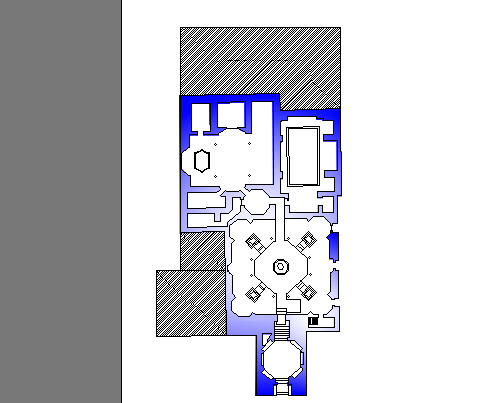 تاریخچه حمام
حمام تاریخیه رزاقیه به حمام خان در اواسط در راسطه اصلی بازار بزرگ کاشان و در محلی که به بالا بازار شهرت دارد قرار گرفته است.این حمام که در نوع خود یکی از زیباترین حمام ای عمومی کاشان میباشد.در زمان کریمخان زند و به همت و دستور عبدالرزاق خان کاشی حاکم مقتدر و بسیار نیکوکار کاشان در دورهی زندیه ساخته شده است.و علیرغم اینکه حمام های متعددی که از دوران های بسیار قدیم و حتی از دوران سلجوقی و بخصوص صفویه در کاشان دایر بودند و سیاحان و جهانگردان معروفی هم حمام های کاشان را ستوده اند،یکی پس از دیگری در محاق تعطیل افتاده اند،حمام خان کما کان در خدمت مردم و هنوز در خدمت مردم میباشد.
عنوان درس:
آَشنایی با مبانی مرمت بناهای تاریخی
عنوان پروژه:
حمام خان
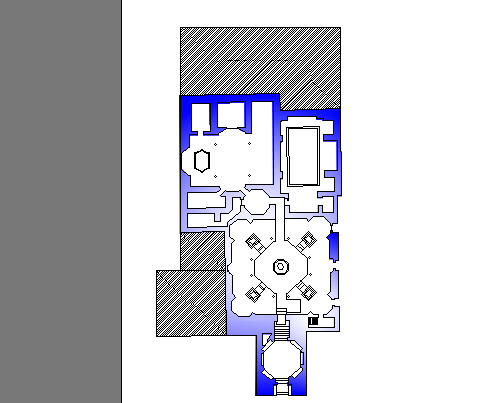 حمام خان در سال 1187 هجری قمری و به کارگذاری یکی از معتمدین کاشان به نام حاج غیاث الدین که پسر عموی عبدالرزاق خان هم بوده است احداث شده است.
مرحوم حاج سلیمان صباحی بید گلی شاعر بزرگ و نامدار قرن دوازدهم هجری و از بنیانگذاران نهضت ادبی معروف به دوره بازگشت ،در قصیده زیبایی تاریخ احداث حمام خان کاشان را با روش جمل که به حساب ابجد هم معروف است به طرزی نیکو و استادانه بیان کرده است.با توجه به تاریخ احداث حمام یعنی در سال 1187 هجری ،یکی از ویژگی های بسیار مهم این حمام روشن میشود.
آنطوریکه در منابع وماخذ بسیار معروف عصر زندیه نقل شده است.در سال 1192 قمری یعنی تقریبا پنج سال بعد از احداث این حمام زلزله بسیار شدید و سهمگینی در کاشان و اطراف ان اتفاق افتاده است که اتلاف جانی و مالی بسیار زیادی از خود به جای نهاده است.
عنوان درس:
آَشنایی با مبانی مرمت بناهای تاریخی
عنوان پروژه:
حمام خان
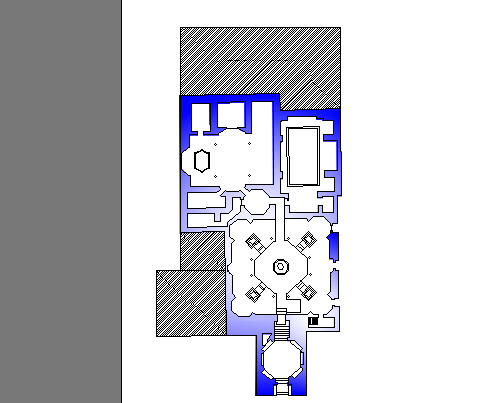 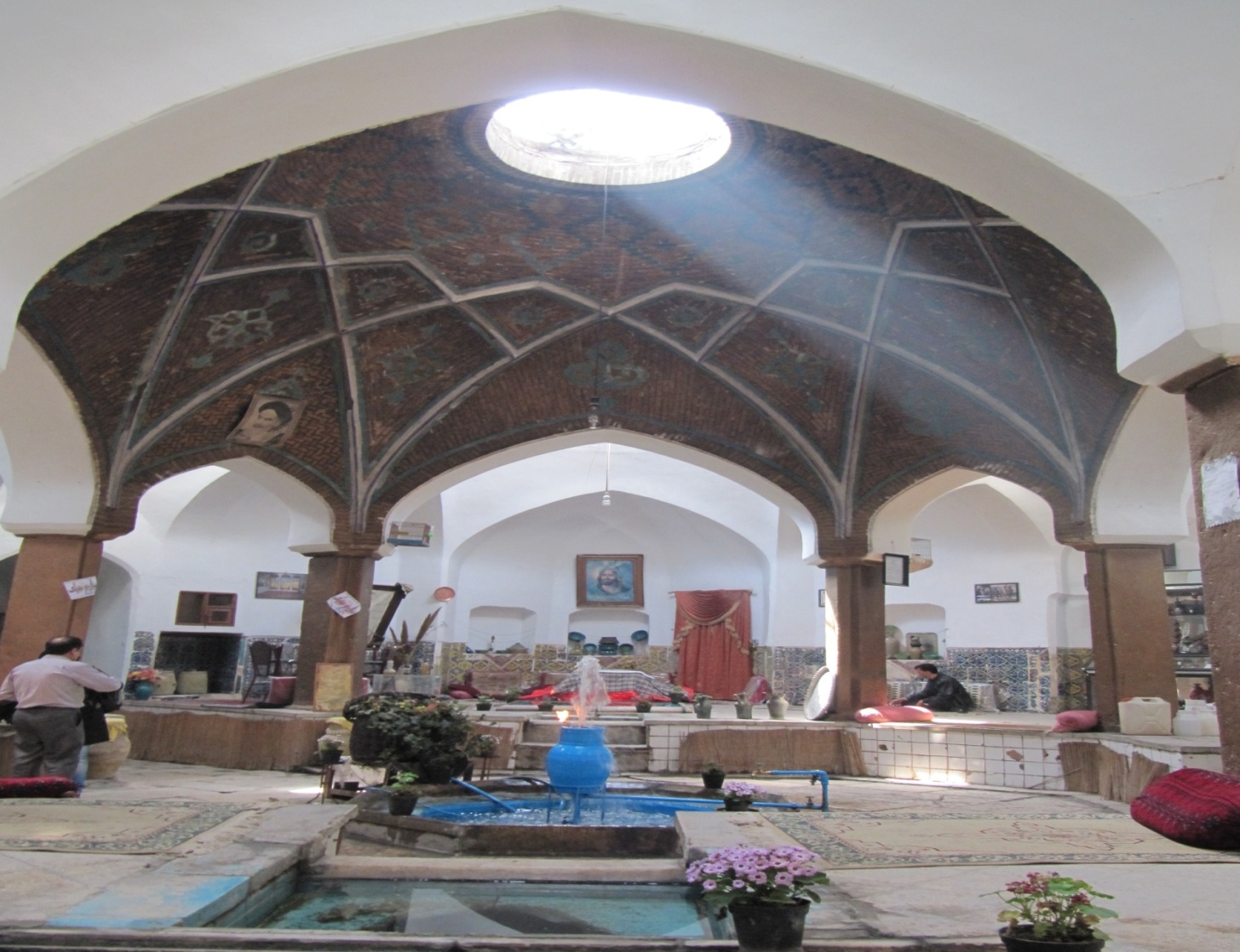 عنوان درس:
آَشنایی با مبانی مرمت بناهای تاریخی
عنوان پروژه:
حمام خان
فصل سوم

        موقعیت قرارگیری بنا
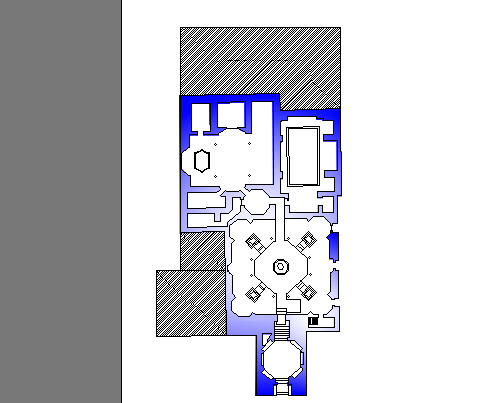 نقشه موقعیت فعلی بنا و نحوه دسترسی
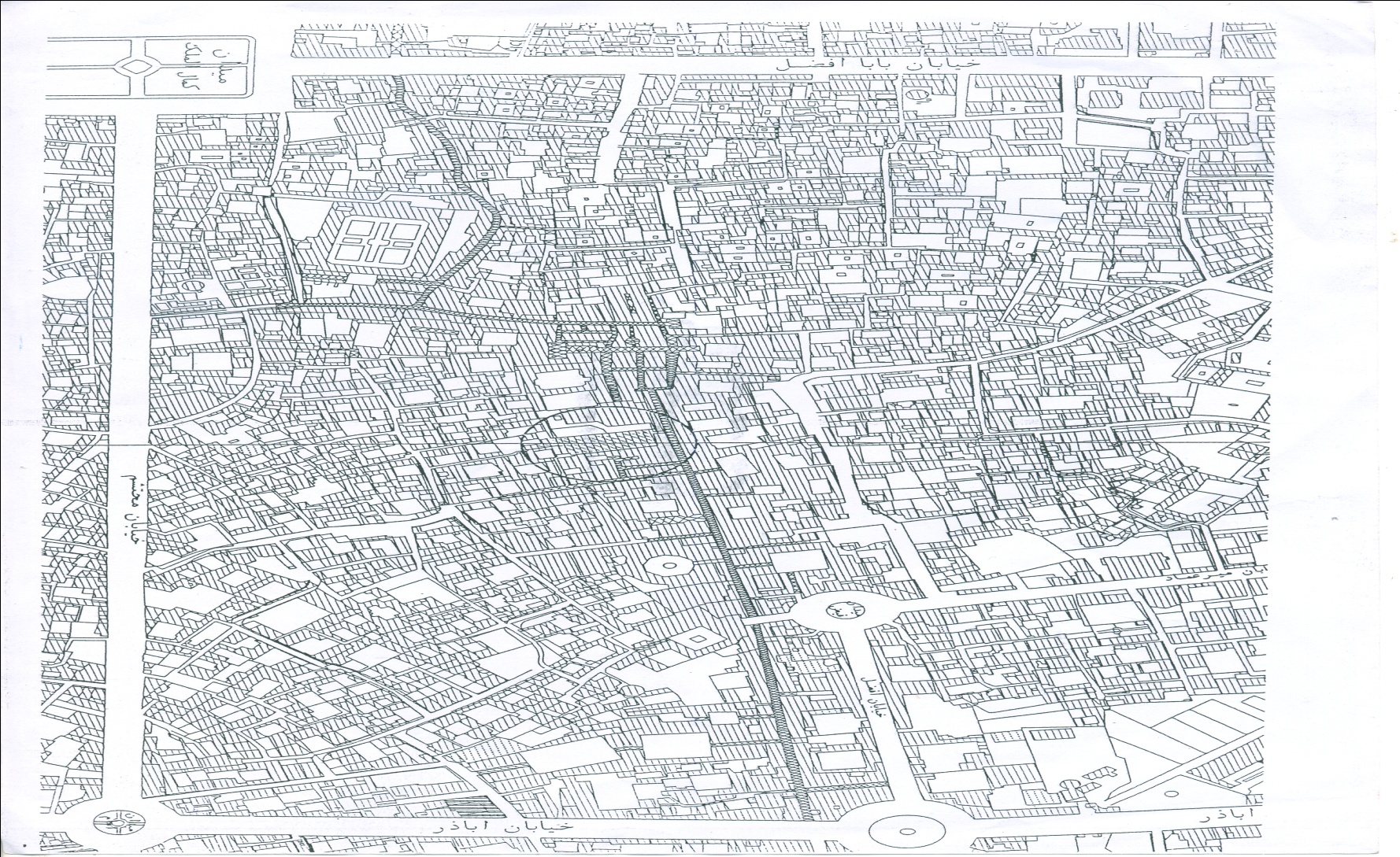 عنوان درس:
آَشنایی با مبانی مرمت بناهای تاریخی
عنوان پروژه:
حمام خان
خیابان محتشم
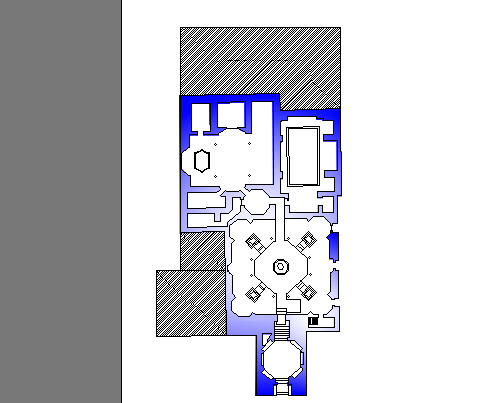 حمام خان
بازار
خیابان اباذر
کاربری فضاهای پیرامون بنا
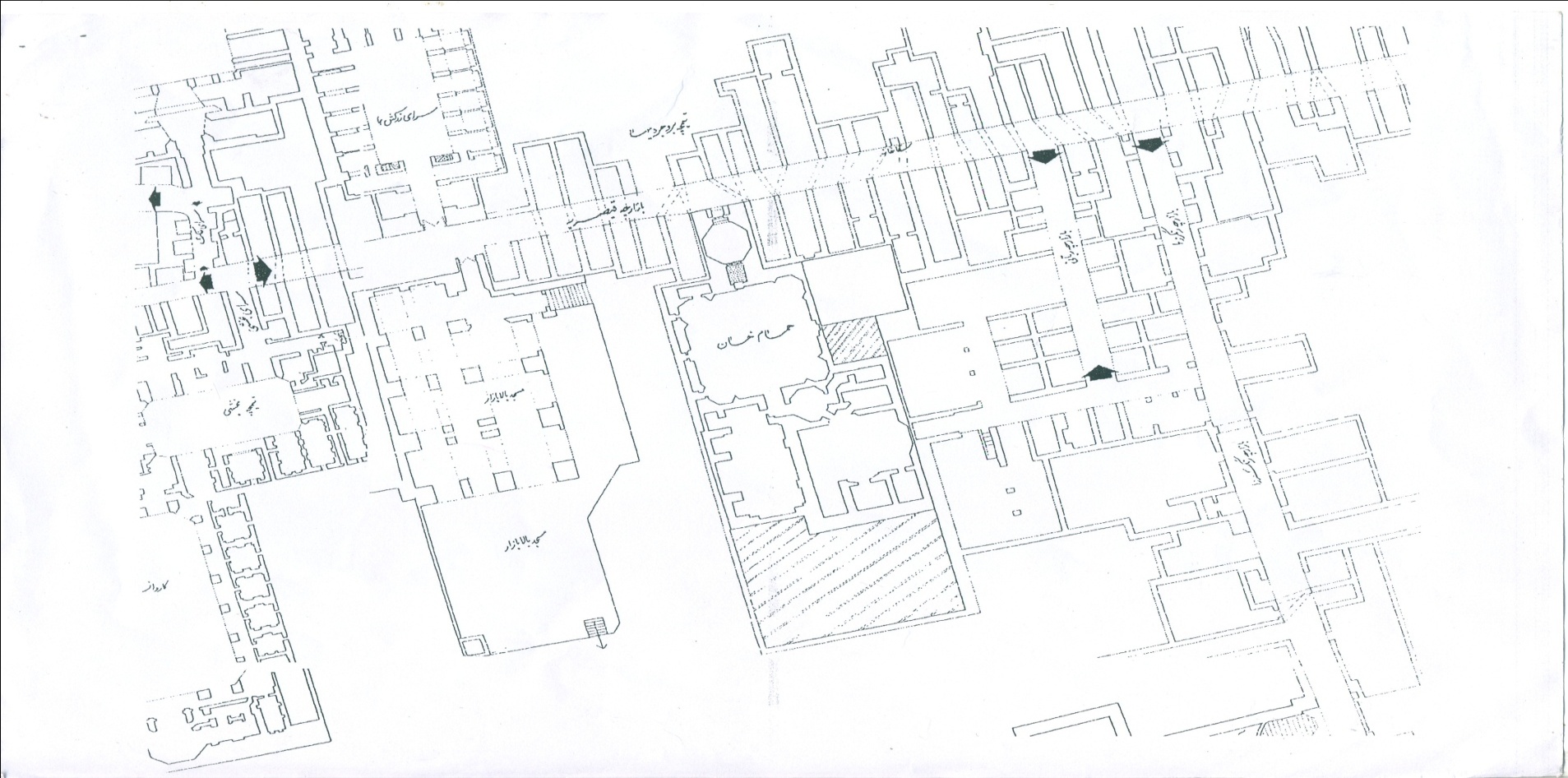 عنوان درس:
آَشنایی با مبانی مرمت بناهای تاریخی
عنوان پروژه:
حمام خان
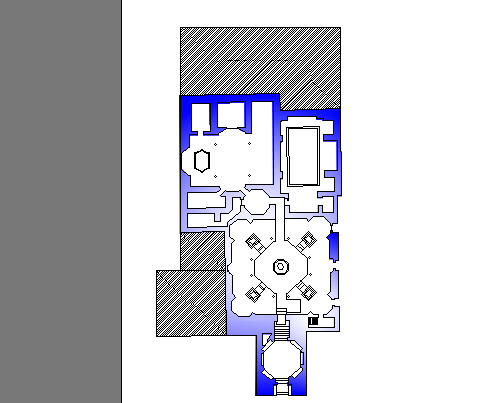 حمام خان
سقاخانه
سرای بخشی
تیمچه بروجردیها
بازارچه ربانی
مسجد بالابازار
سرای زرکش
بازارچه قیصریه
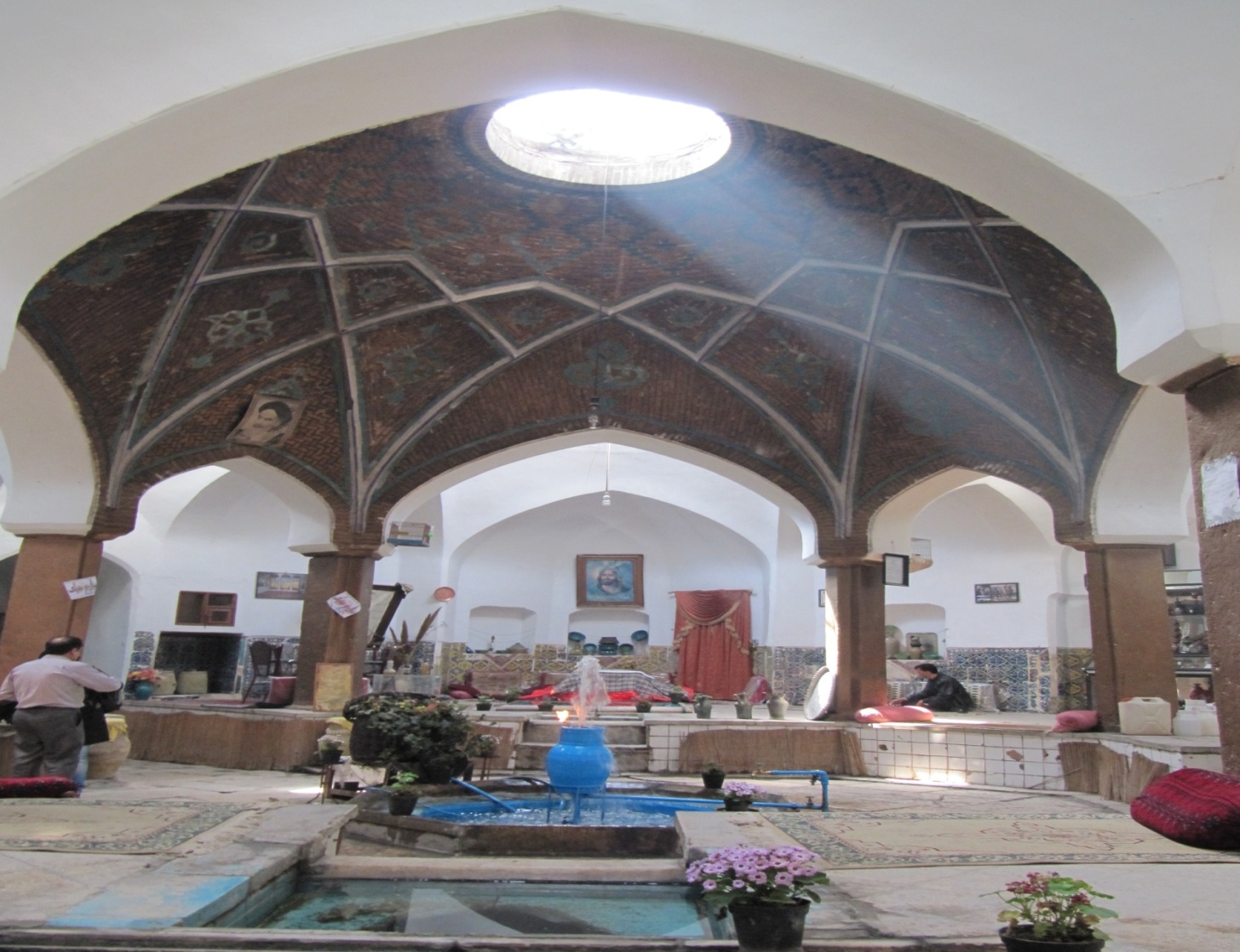 عنوان درس:
آَشنایی با مبانی مرمت بناهای تاریخی
عنوان پروژه:
حمام خان
فصل چهارم

 شناخت بنا
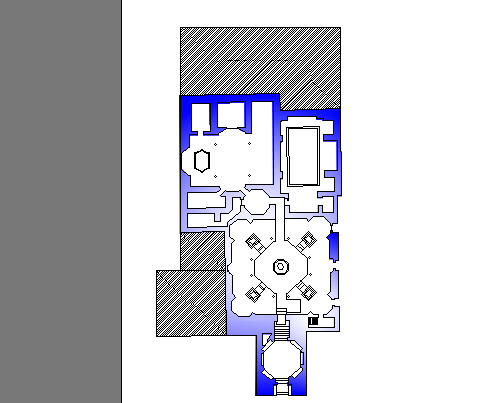 نوع بهره برداری از بنا
در گذشته:
مراسم مذهبی ،عروسی،حنابندان،احیا،و بطور کلی تمامی مراسم مذهبی در حمام برگزار میشد.
عنوان درس:
آَشنایی با مبانی مرمت بناهای تاریخی
عنوان پروژه:
حمام خان
حمام ازقداست خاصی برقرار بود،یک ساعت قبل از اذان صبح باز می شود که البته کارایی حمام فقط مردانه بوده،و دلیل ان نیز قرارگیری در بازار ذکر شده.
توضیحات:
عکس مربوط به 
بهره برداری در
حال حاضر
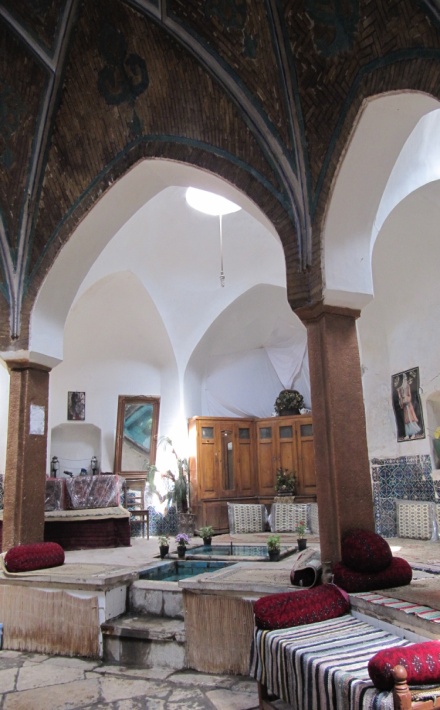 در حال:
سفره خانه سنتی میباشد  در حال حاضر مالکیت شخصی است و در حال حاضر در دست ورثه های نسل پنجم میباشد
نکاتی دربارۀ معماری بنا: حمام شامل سه بخش اصلی 

سربینه،

 گرم‌خانه، 

و فضای چال‌حوض است.
عنوان درس:
آَشنایی با مبانی مرمت بناهای تاریخی
عنوان پروژه:
حمام خان
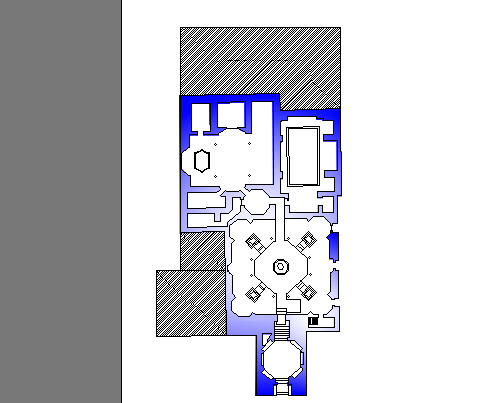 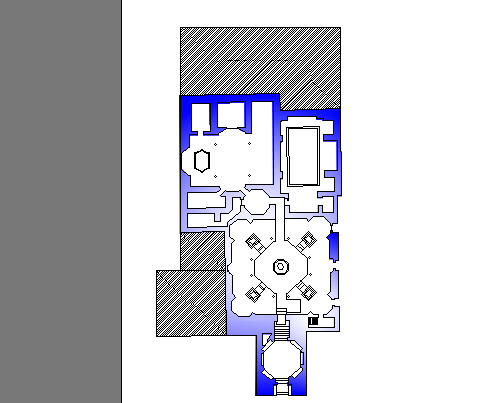 معرفی فضاها همراه با نقشه ها
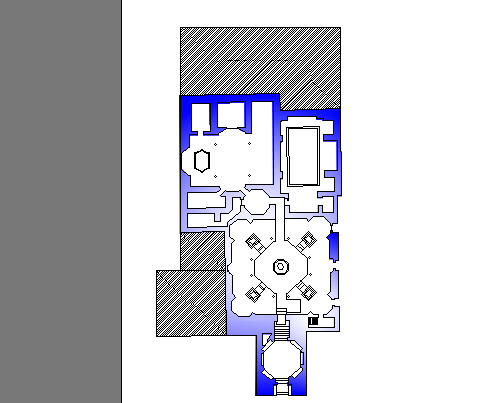 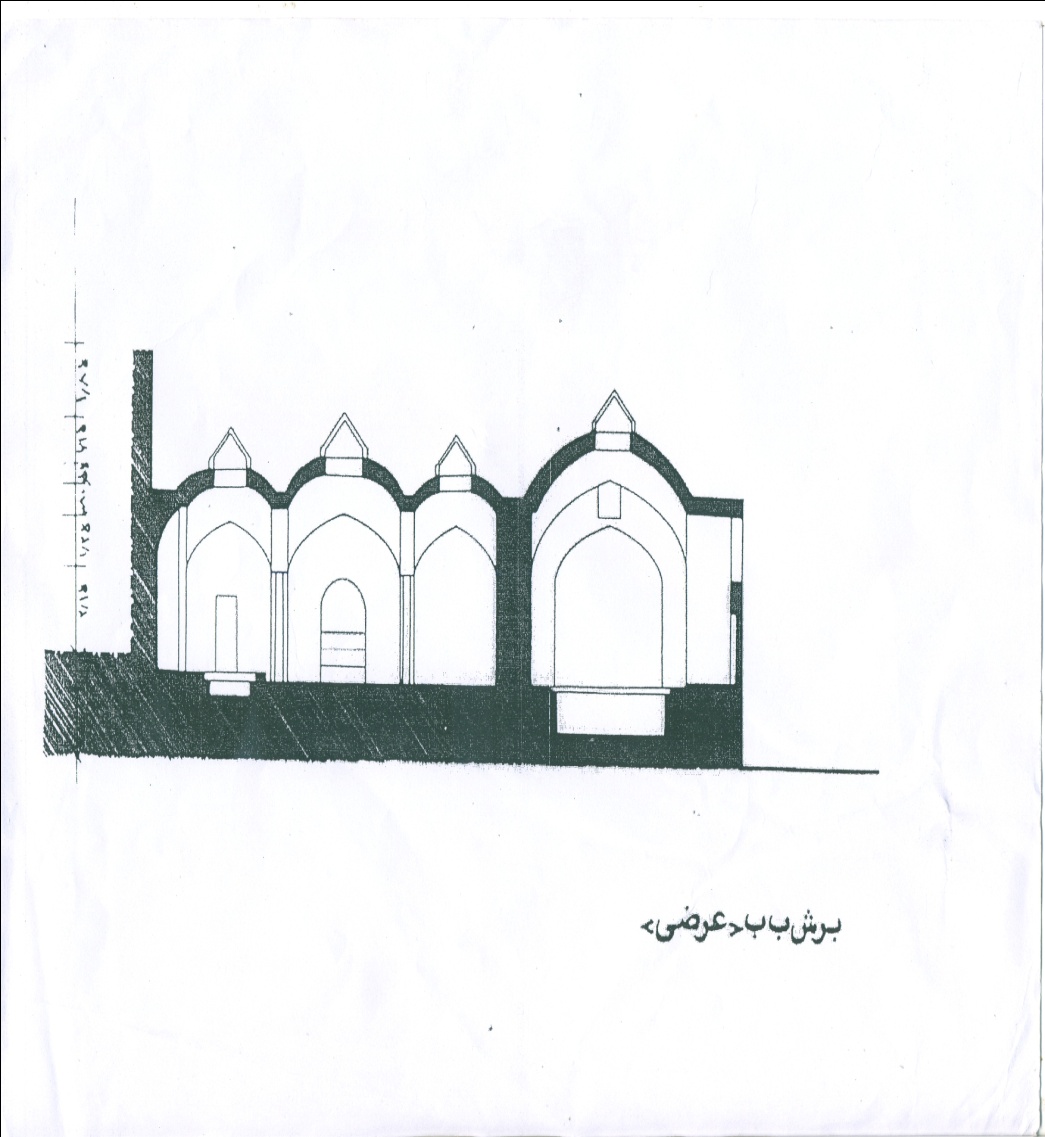 عنوان درس:
آَشنایی با مبانی مرمت بناهای تاریخی
عنوان پروژه:
حمام خان
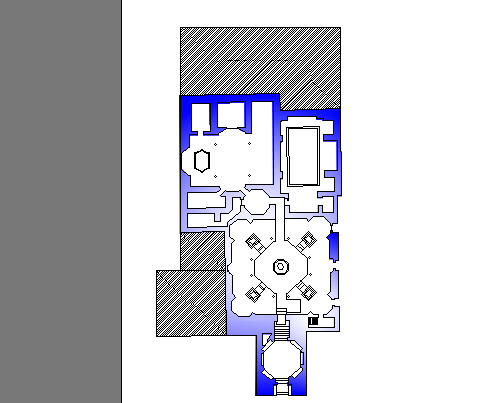 برش عرضی وطولی
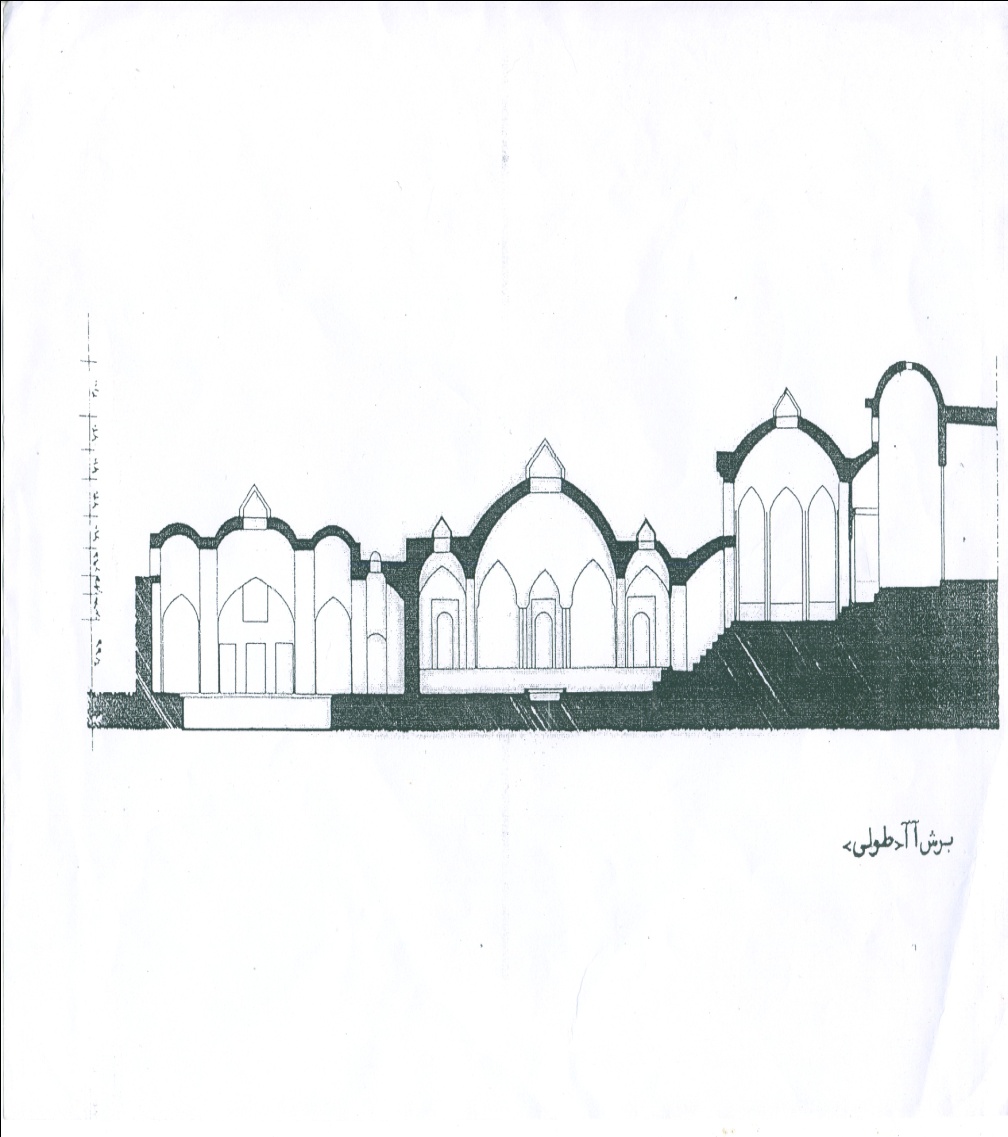 پلان همکف
ورودی
ورودی حمام در راستۀ بازار است. در این بنا، سردر و هشتی و سربینه و میان‌در در امتداد هم قرار دارد و برخلاف دیگر حمام‌ها، در مسیر ورود، تغییر زاویه و شکست وجود ندارد.
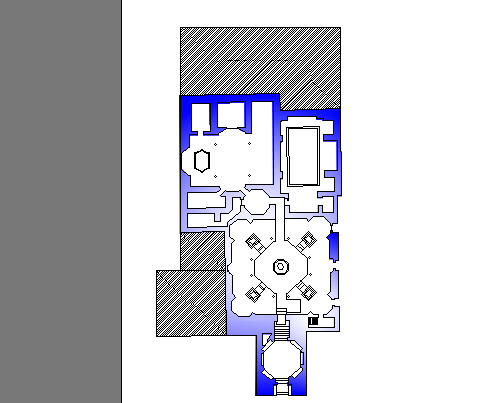 عنوان درس:
آَشنایی با مبانی مرمت بناهای تاریخی
عنوان پروژه:
حمام خان
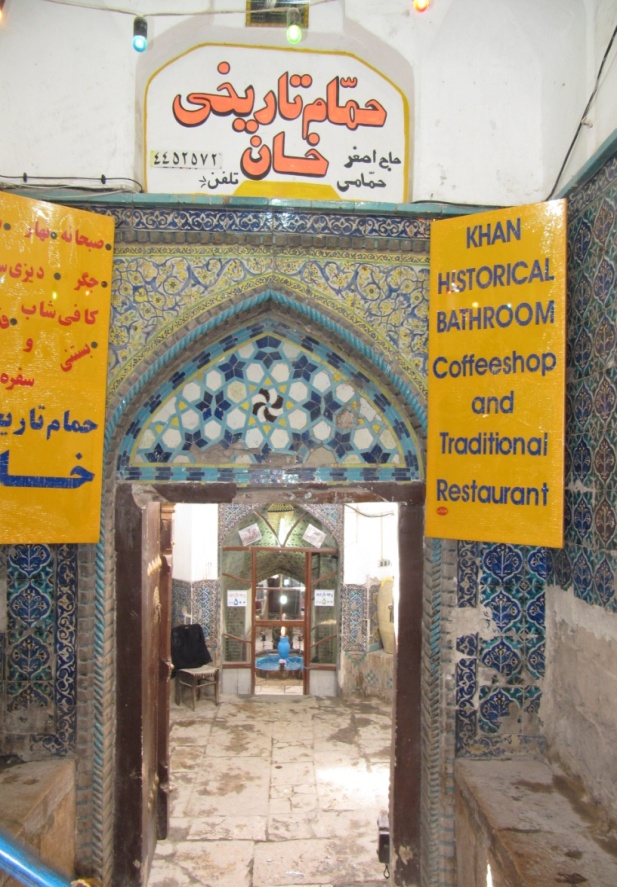 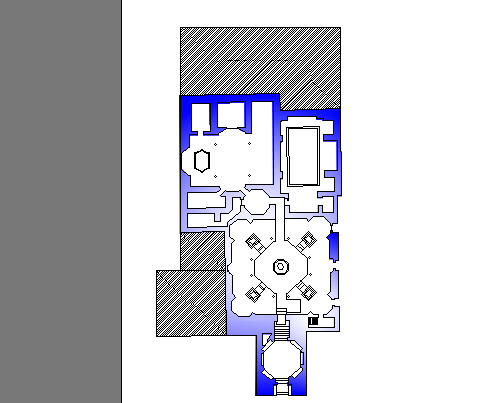 ورودی
ورودی وهشتی
هشتی حمام با پلکان به سربینه متصل می‌شود. این پلکان مسئلۀ اختلاف سطح بیرون با .داخل را حل کرده و دید مستقیم به داخل حمام را از بین برده است
عنوان درس:
آَشنایی با مبانی مرمت بناهای تاریخی
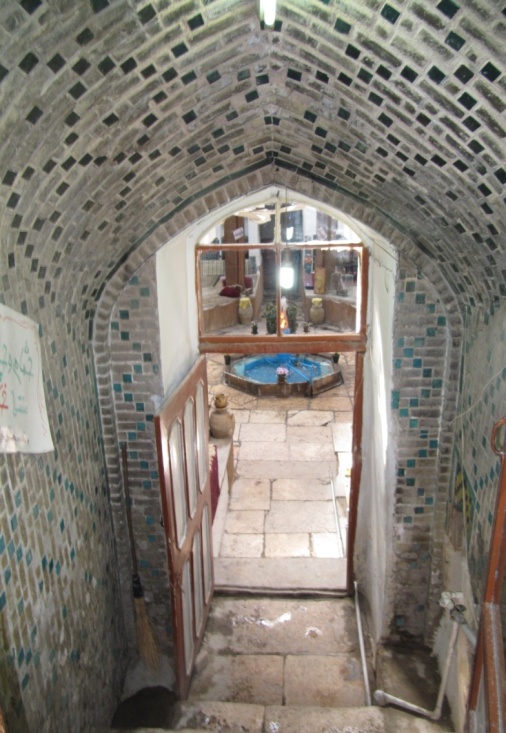 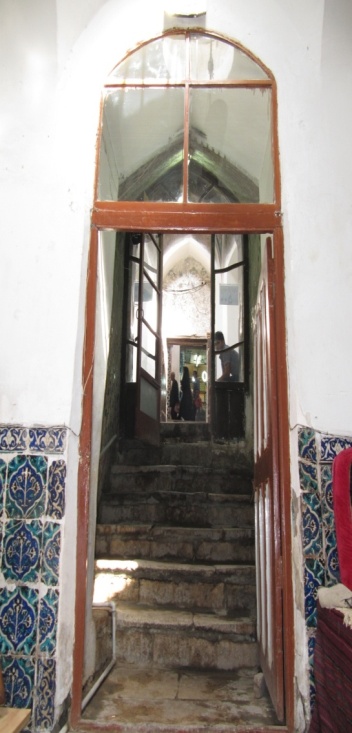 عنوان پروژه:
حمام خان
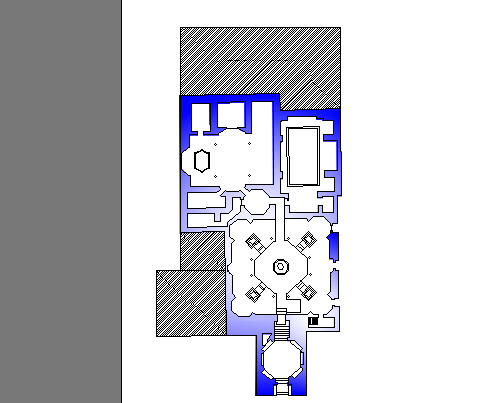 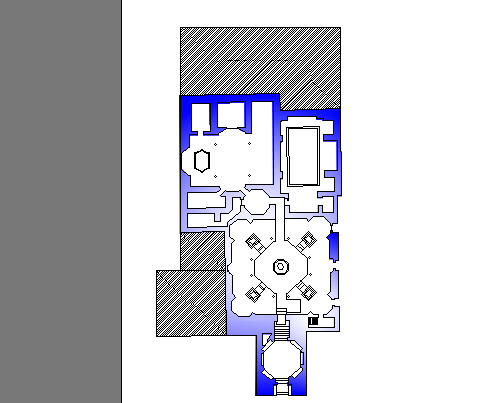 هشتی ورودی با ازاره های کاشی از نوع زیر رنگی و سقف طاق چشمه با  رسمی بندی قرار دارد که به وسیله در چوبی به فضای رختکن و یا سربینه مرتبط میشود
عنوان درس:
آَشنایی با مبانی مرمت بناهای تاریخی
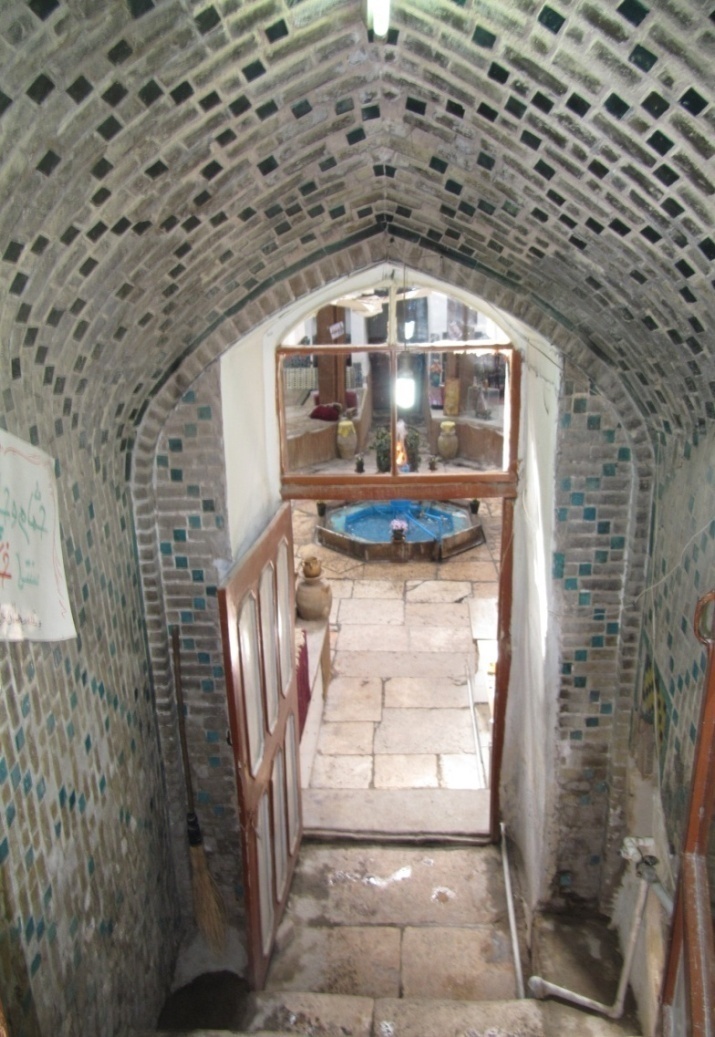 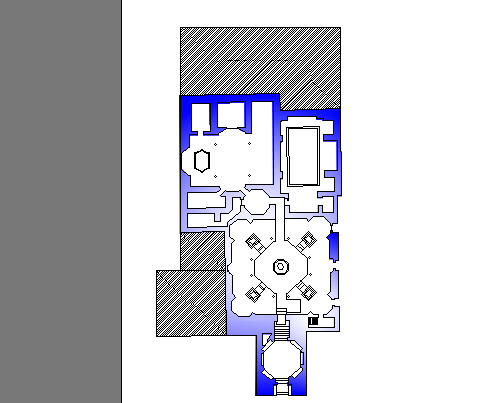 عنوان پروژه:
حمام خان
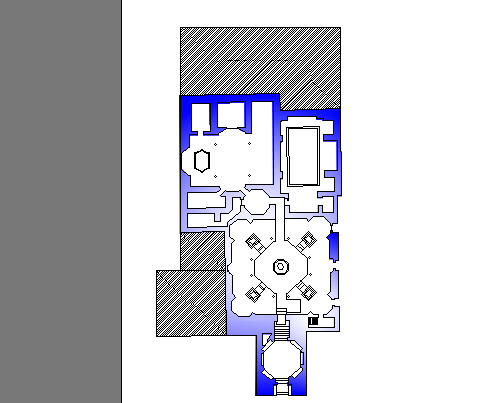 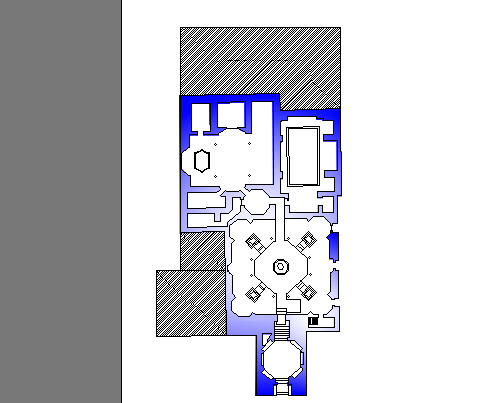 آتشدان حمام
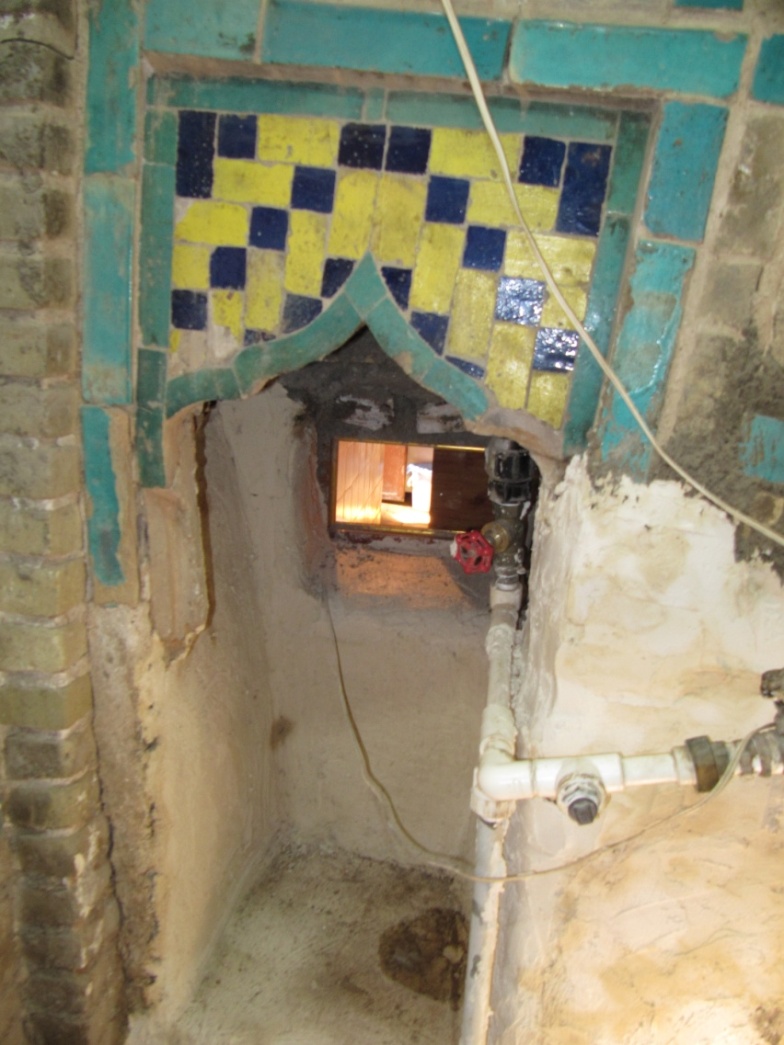 عنوان درس:
آَشنایی با مبانی مرمت بناهای تاریخی
عنوان پروژه:
حمام خان
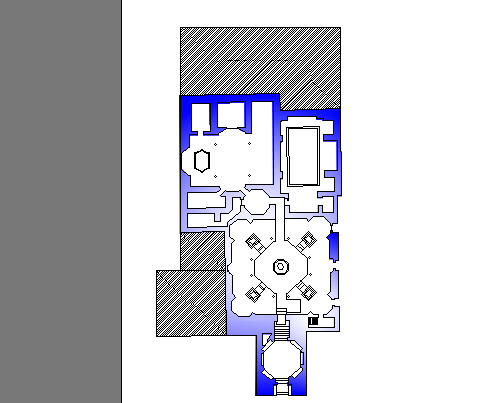 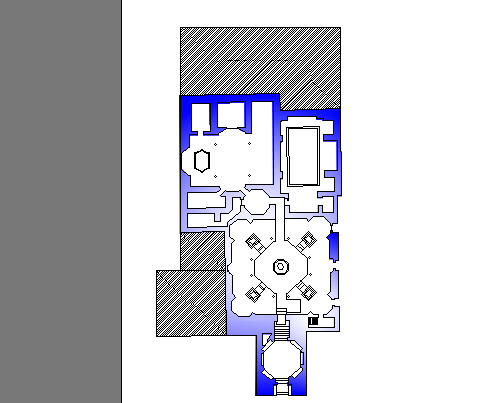 سربینه حمام
سربینه و یا بنا به اصطلاح محلی ،سردخانه و رختکن حمام ،فضایی است وسیع و بسیار مجلل که در چهار جبهه آن سکو های مرتفعی در چهار صفه به صورت شاه نشین تعبیه شده است،که در وسط هر یک از ان،آب نمای زیبایی طراحی شده است.
عنوان درس:
آَشنایی با مبانی مرمت بناهای تاریخی
عنوان پروژه:
حمام خان
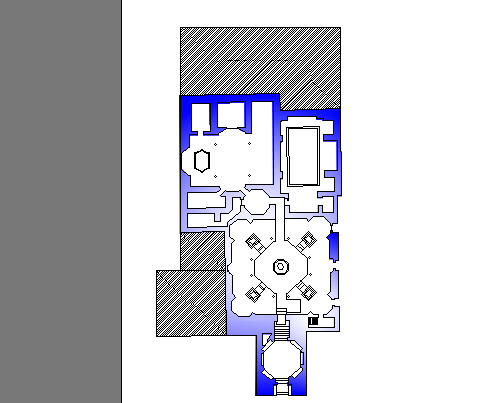 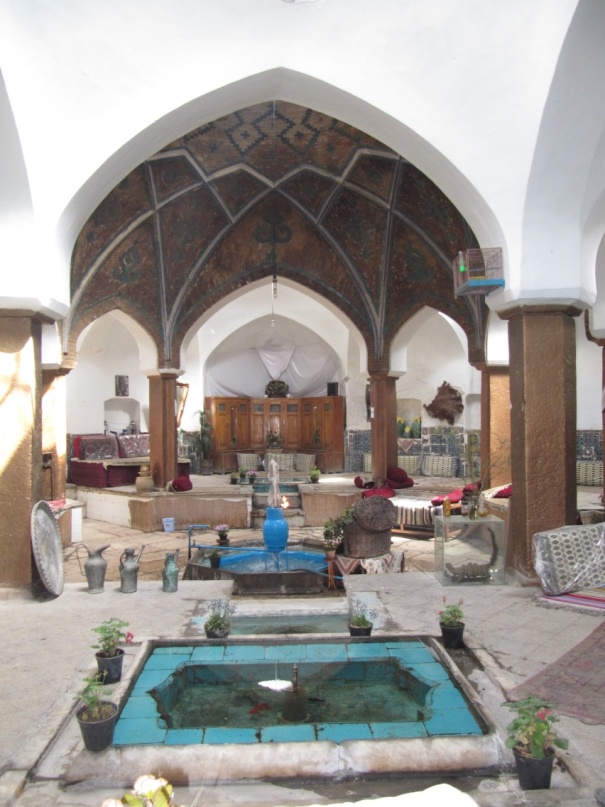 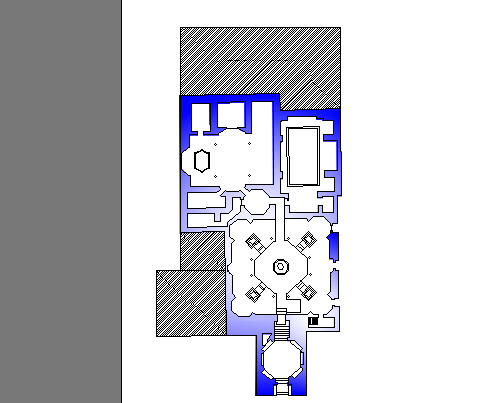 سربینه حمام
سربینه، که وسیع‌ترین فضای حمام است، قاعده‌ای هشت‌ونیم‌هشت دارد. هشت ستون سنگی نیز فضایی در میانۀ آن پدید آورده که با طاق رسمی‌بندی مرتفعی از دیگر قسمت‌ها متمایز شده است.
عنوان درس:
آَشنایی با مبانی مرمت بناهای تاریخی
سقف اصلی رختکن به صورت گنبدی است که روی هشت ستون رنگی که در چهار نقطه بصورت زوجی احداث شده اند قرار گرفته.
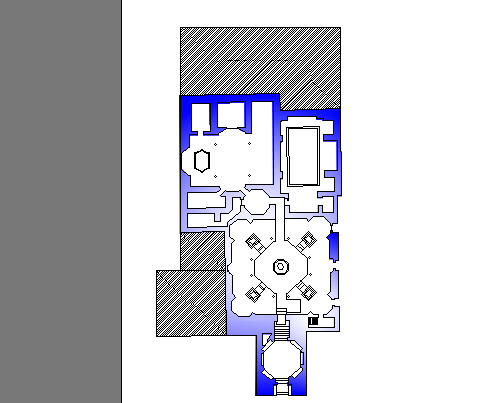 عنوان پروژه:
حمام خان
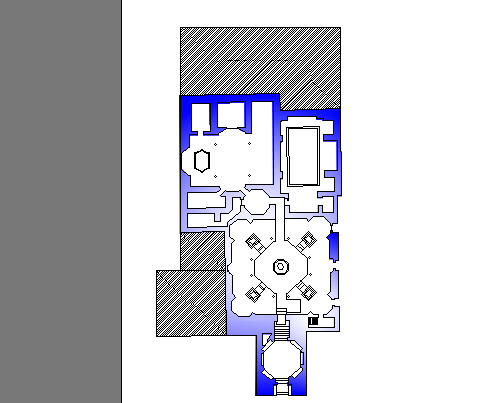 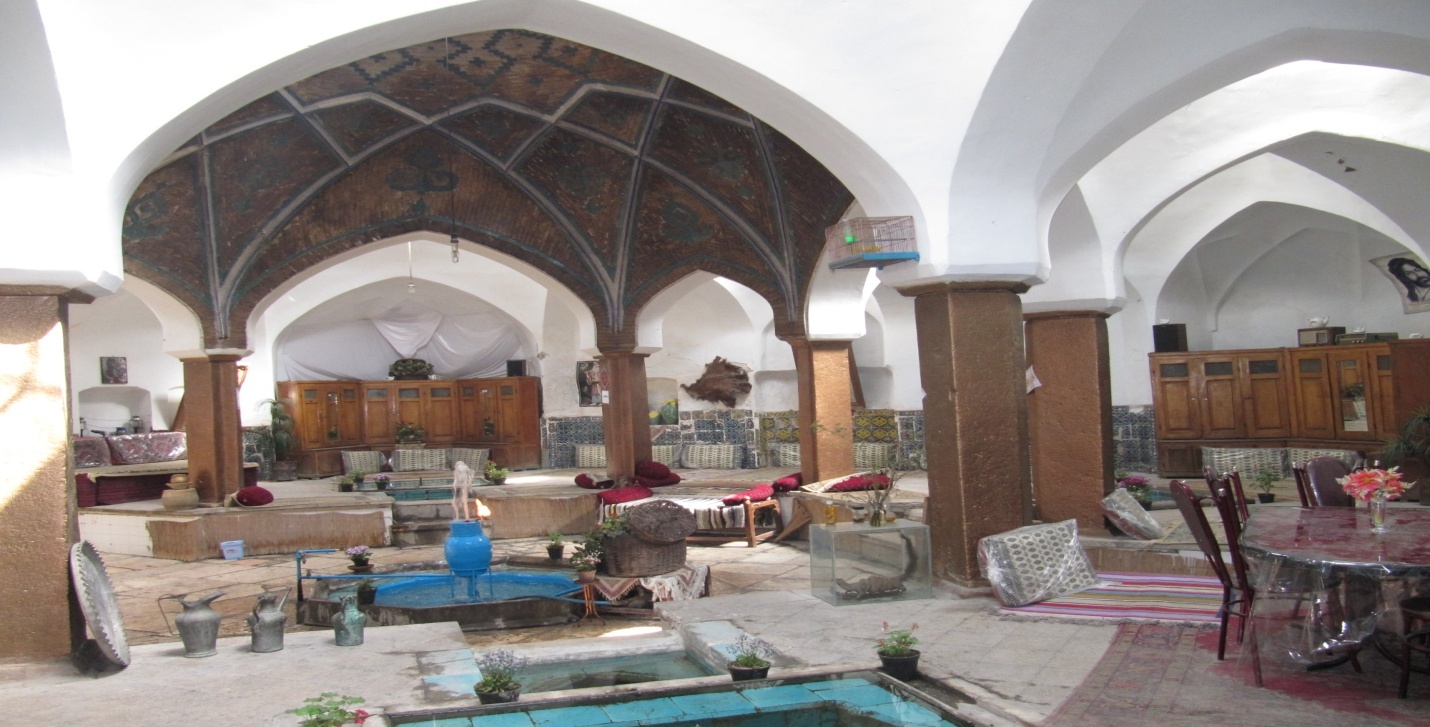 گرداگرد سربینه سکویی قرار گرفته که فضای نشستن و استراحت را ازفضای تردد جدا می‌کند. در چهار گوشۀ این فضا، چهار غرفه با قاعدۀ نیم‌هشت قرار دارد که هریک حوضی در مقابل دارد. این حوض‌ها در انتهای پلکان‌های سکوها واقع‌اند و پیش از رسیدن به سکوها، پاها در آنها قرار می‌گرفته است.
عنوان درس:
آَشنایی با مبانی مرمت بناهای تاریخی
عنوان پروژه:
حمام خان
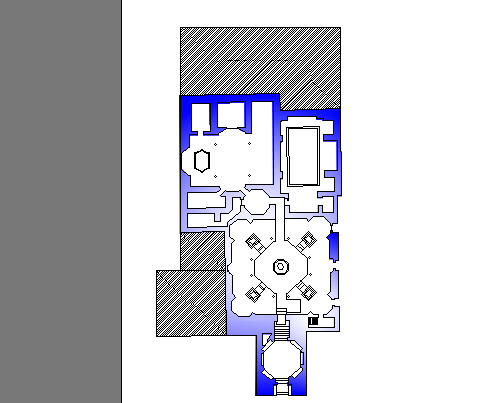 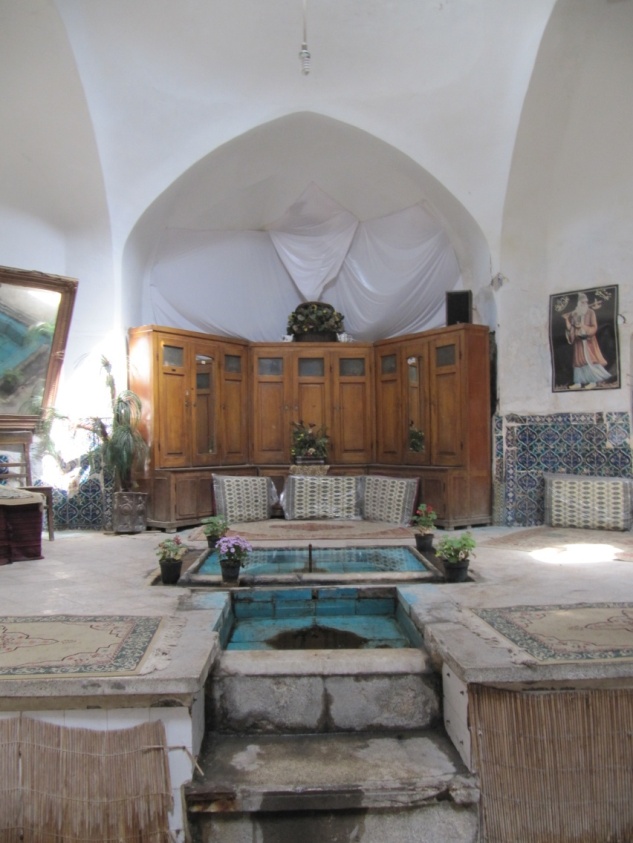 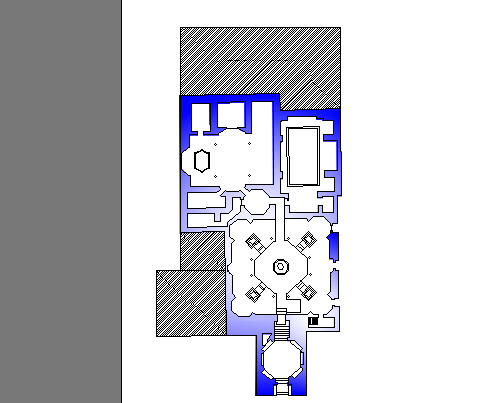 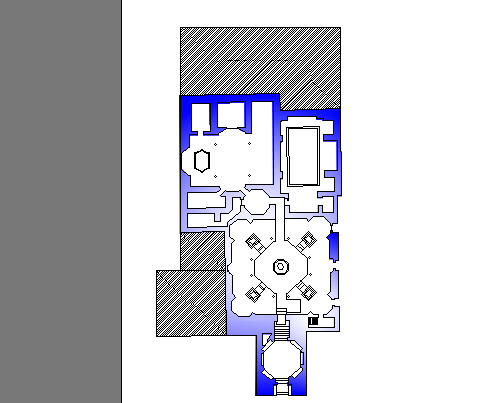 نورگیری سربینه
پنجره ندارد،نورگیری بزرگ در میانۀ این طاق، روشنایی سربینه را تأمین و حوض هشت‌گوش میانۀ سربینه تلألؤ نور را دوچندان می‌کند.
عنوان درس:
آَشنایی با مبانی مرمت بناهای تاریخی
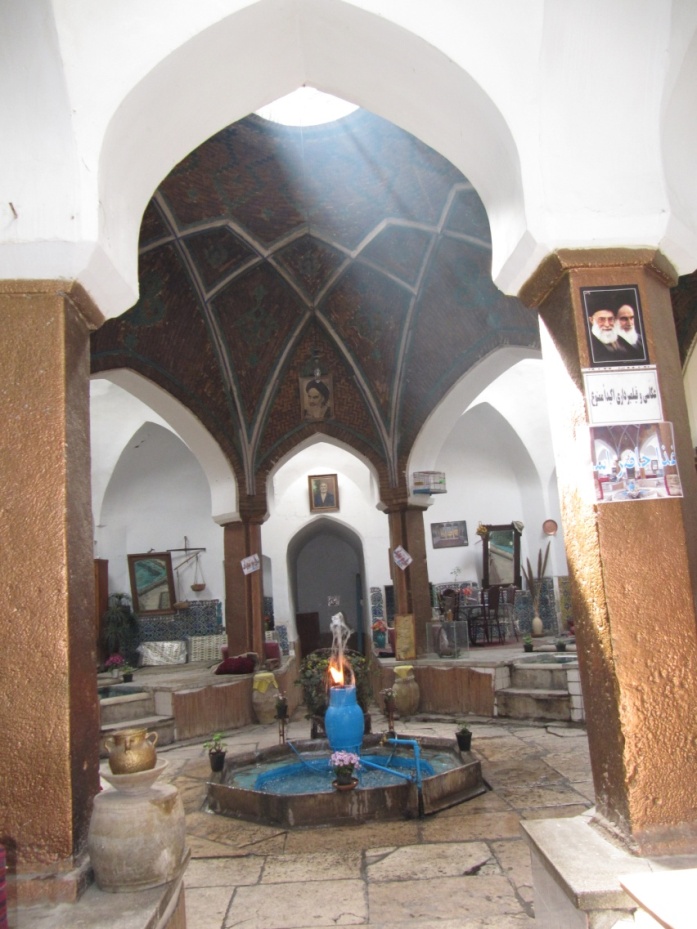 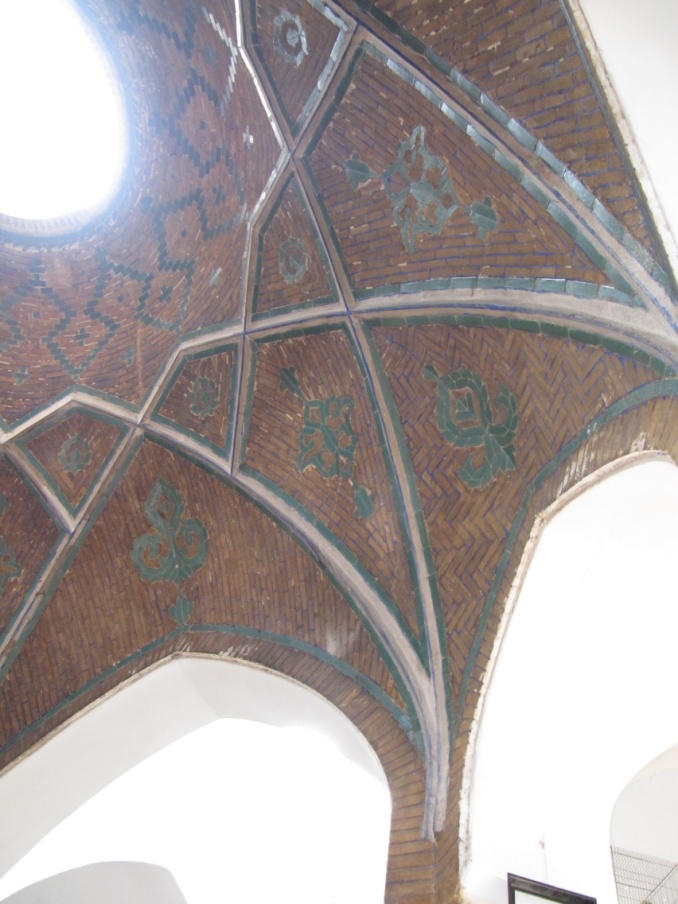 عنوان پروژه:
حمام خان
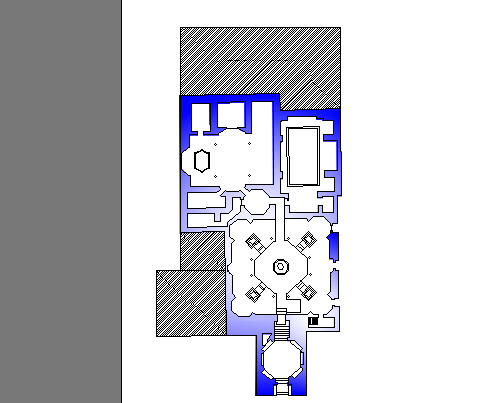 سربینه :دید از شاه نشین
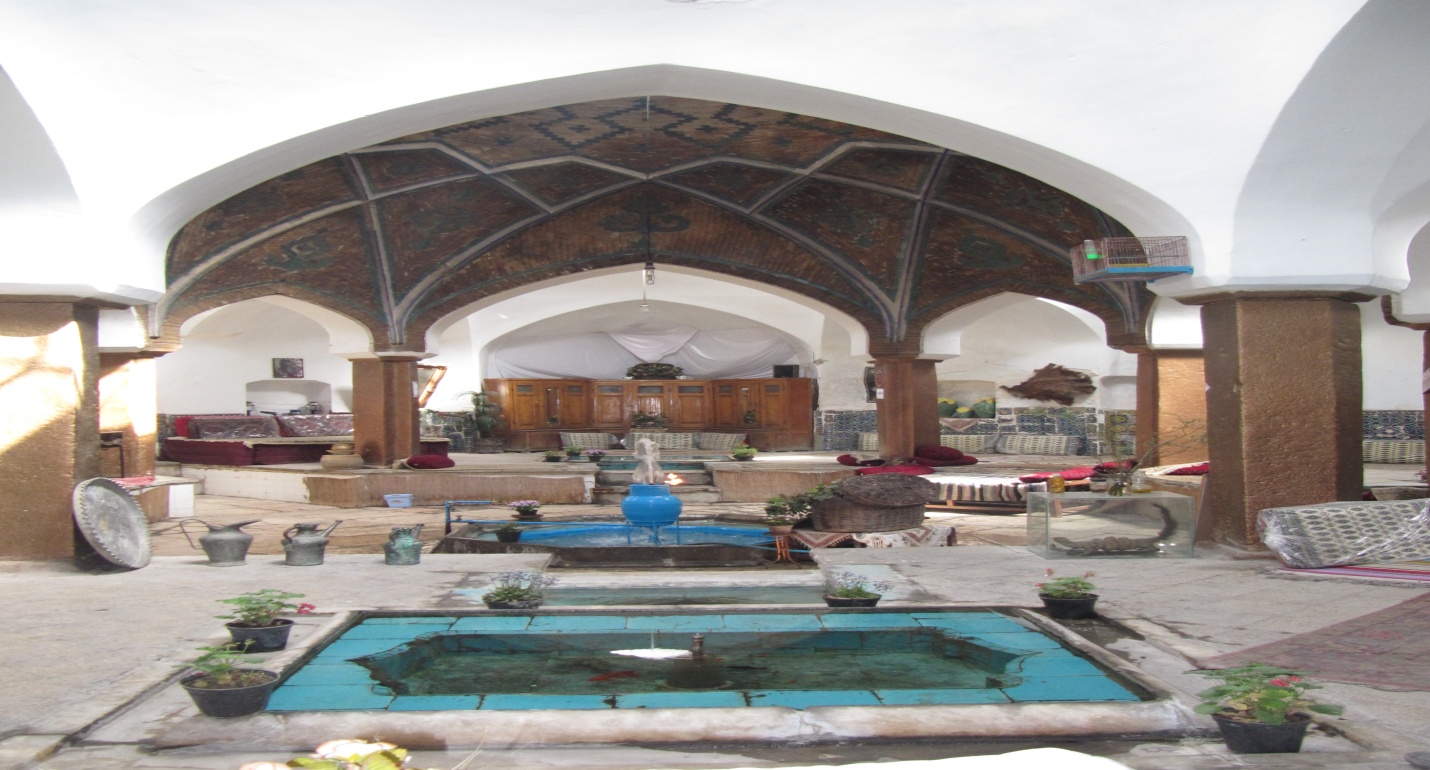 عنوان درس:
آَشنایی با مبانی مرمت بناهای تاریخی
عنوان پروژه:
حمام خان
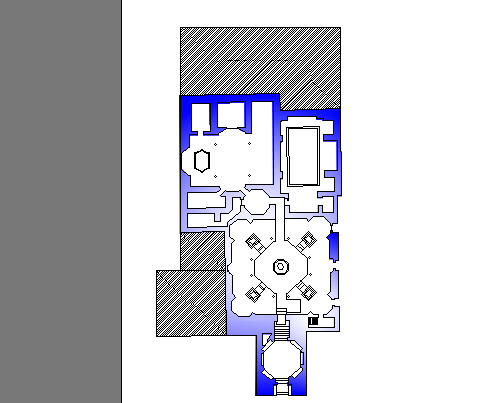 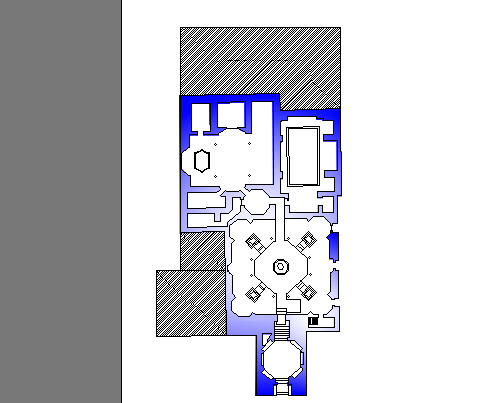 دید از ابتدای هشتی به سربینه
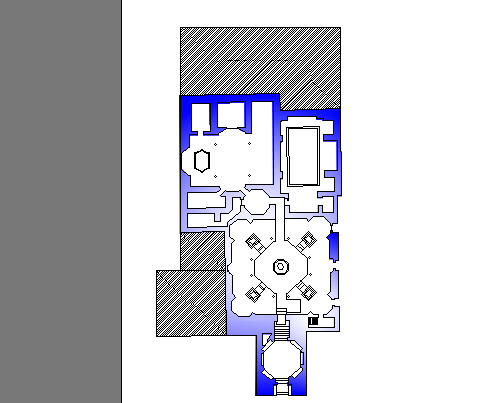 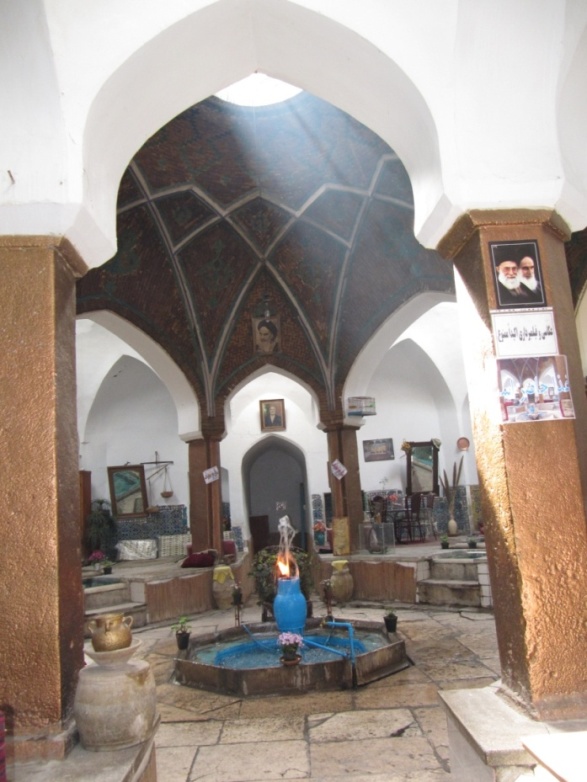 عنوان درس:
آَشنایی با مبانی مرمت بناهای تاریخی
عنوان پروژه:
حمام خان
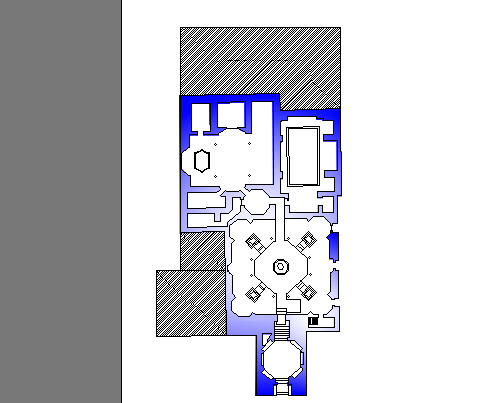 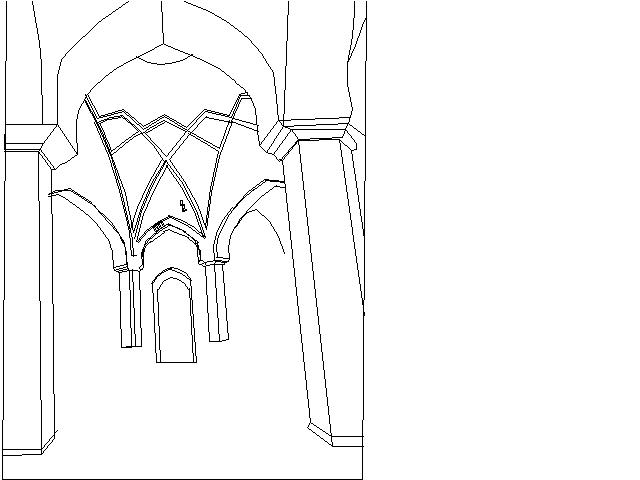 میان‌دَر
میان‌دَر فضایی است با قاعدۀ هشت‌ضلعی منتظم، که با تغییر جهت حرکت ازسربینه به گرم‌خانه، علاوه بر از بین بردن دید مستقیم، از تبادل حرارت در بین آنها می‌کاهد.
عنوان درس:
آَشنایی با مبانی مرمت بناهای تاریخی
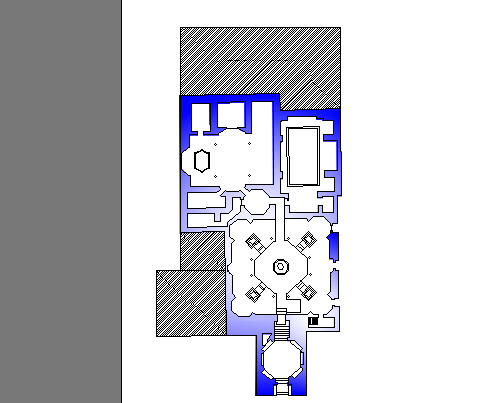 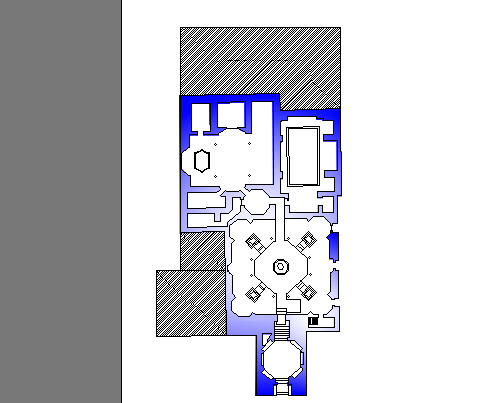 عنوان پروژه:
حمام خان
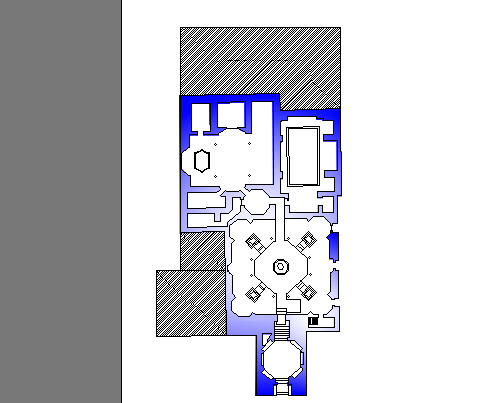 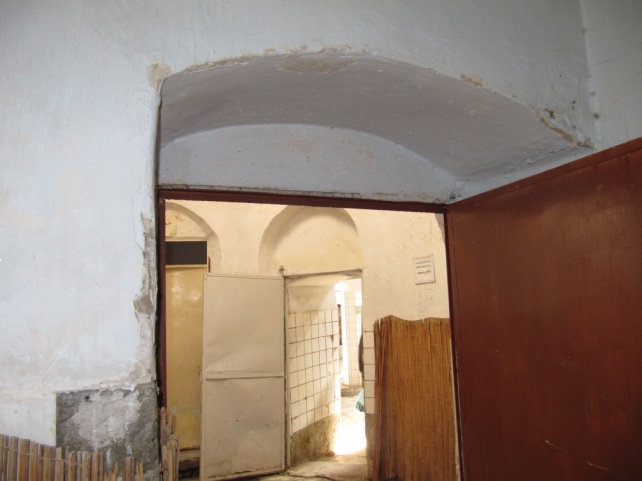 میان در ارتباط دهنده :
1-گرمخانه
عنوان درس:
آَشنایی با مبانی مرمت بناهای تاریخی
2-سرویس بهداشتی
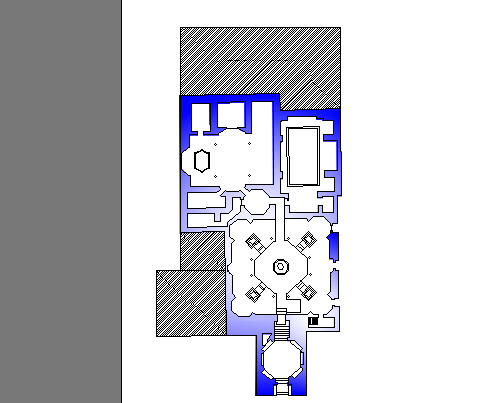 عنوان پروژه:
حمام خان
3-سونا
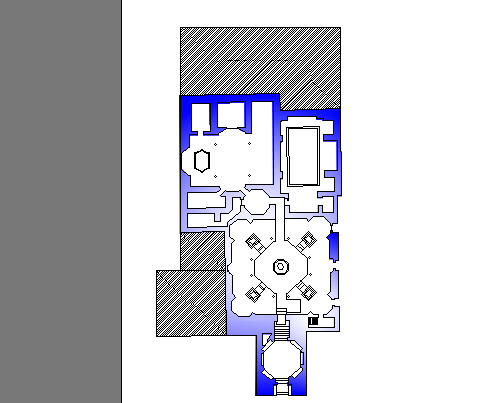 1
3
2
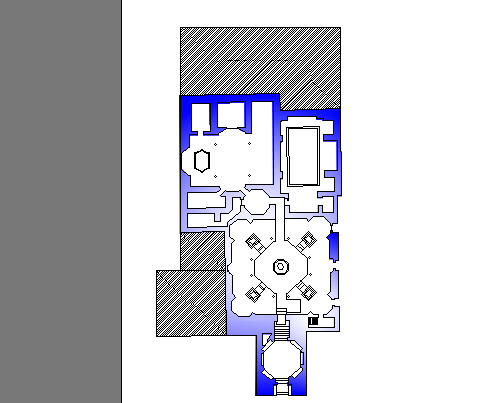 1-گرمخانه
فضای گرمخانه شامل دو قسمت عمده است.یک قسمت اصلی که دارای سقف گنبدی شکل و کاربندی بصورت شمشه هشت شاغولی است و بر روی 4ستون اصلی استوار است و تقریبا فضای عمومی حمام است وقسمت دوم که تقریبا قسمت خصوصی حمام است مورد استفاده افرادی خاص (از قبیلمعمرین اهل محل و کسانیکه جهت انجام اموری چون بستن حنا و نظایر آن مدت زمان بیشتری را نسبت به دیگران در حمام بسر میبرند)قرار میگیردو تا حدی از قسمت اول کوچکتر میباشد و حوضچه ای هم درآن قرارگرفته است.
عنوان درس:
آَشنایی با مبانی مرمت بناهای تاریخی
2
عنوان پروژه:
حمام خان
1
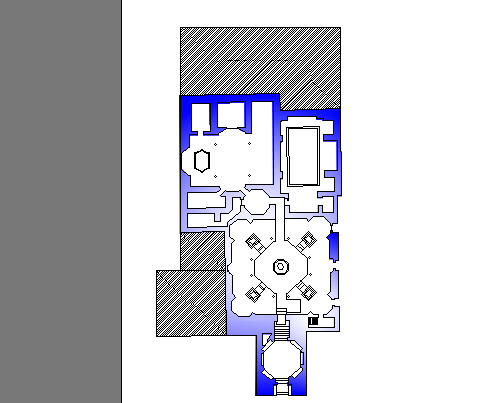 2-فضای خلوت گرم خانه
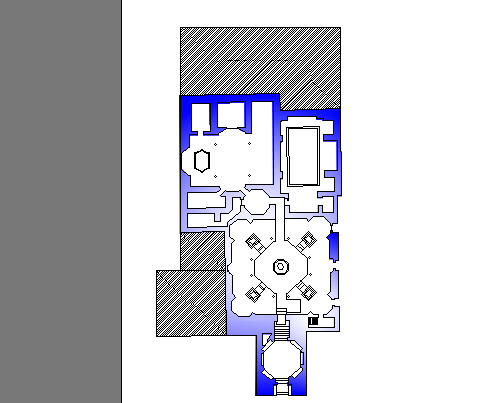 گرم‌خانه
گرم‌خانه فضایی با قاعدۀ مستطیل است که چهار ستون سنگی آن را به سه بخش کرده است. خزینه در انتهای بخش میانی گرم‌خانه و روبه‌روی ورودی آن قرار گرفته که امروزه مخروبه است. دو فضا در طرفین خزینه وجود دارد که احتمالاً خلوت گرم‌خانه بوده‌اند. یکی از این فضاها را امروزه به گرم‌خانه افزوده و دوش‌هایی در آن نصب کرده‌اند.
عنوان درس:
آَشنایی با مبانی مرمت بناهای تاریخی
عنوان پروژه:
حمام خان
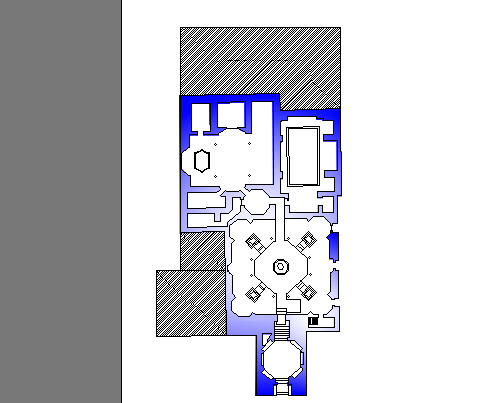 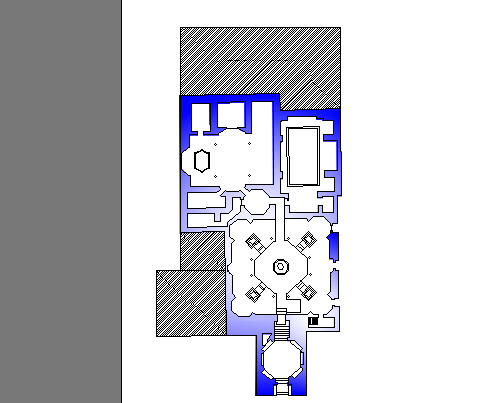 خزینه
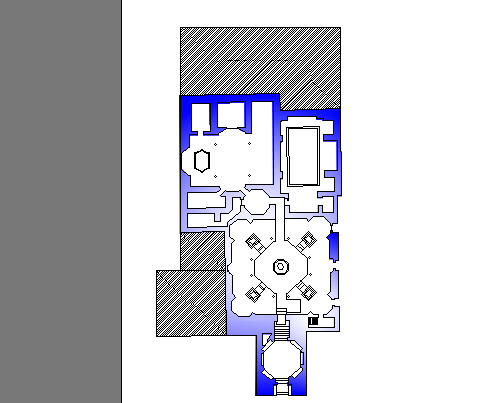 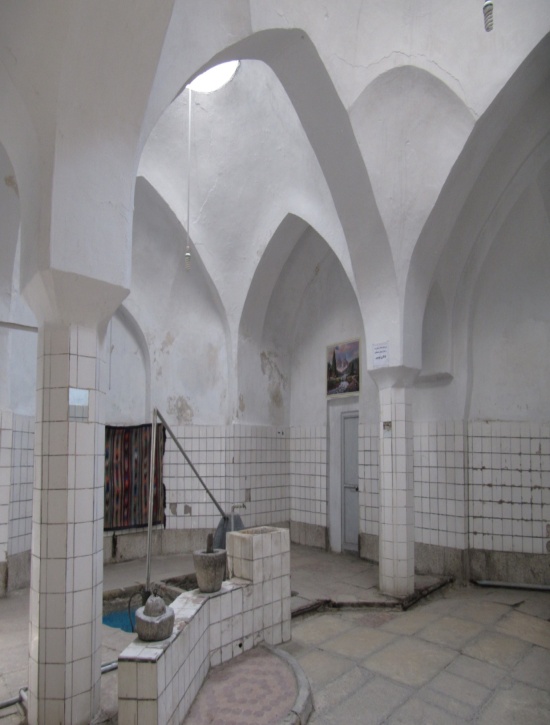 عنوان درس:
آَشنایی با مبانی مرمت بناهای تاریخی
عنوان پروژه:
حمام خان
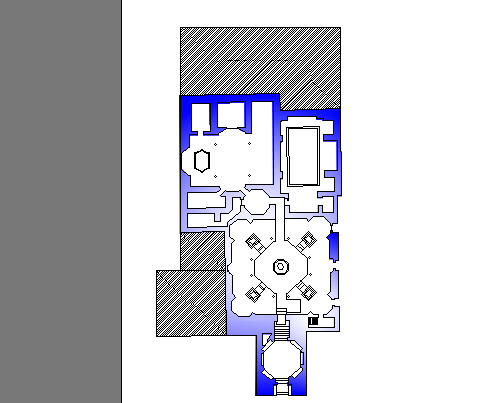 عکس از فضای گرم خانه
فضای گرمخانه.
دارای سقف گنبدی شکل و کاربندی بصورت شمشه هشت شاغولی است و بر روی 4ستون اصلی استوار است
عنوان درس:
آَشنایی با مبانی مرمت بناهای تاریخی
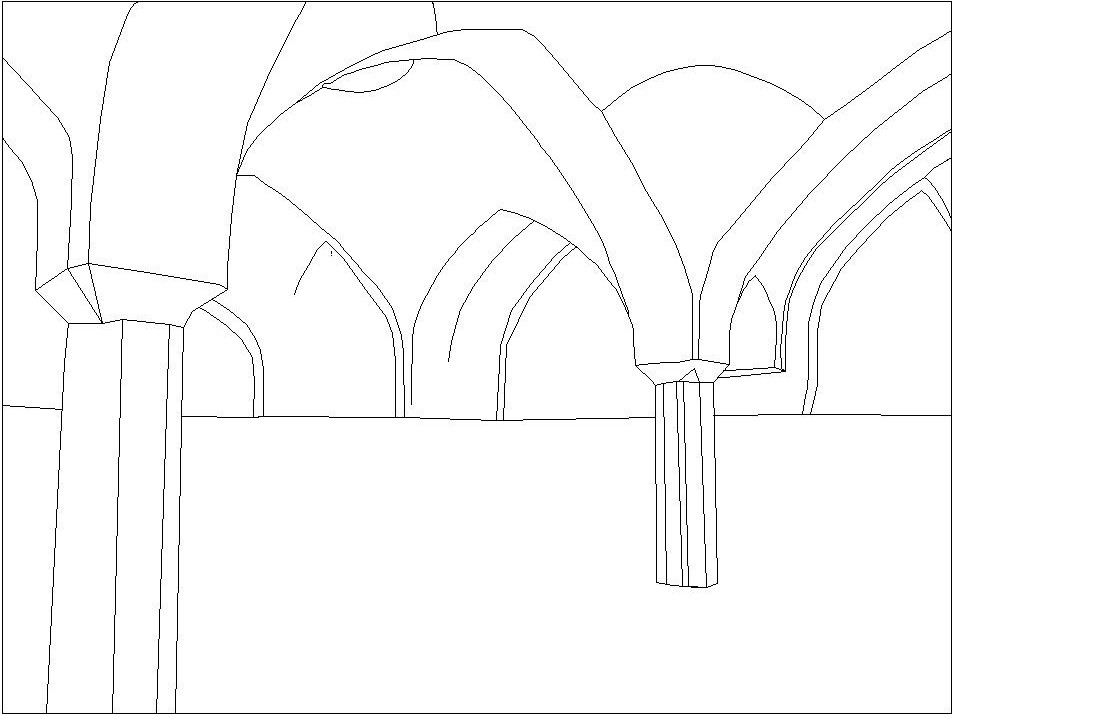 عنوان پروژه:
حمام خان
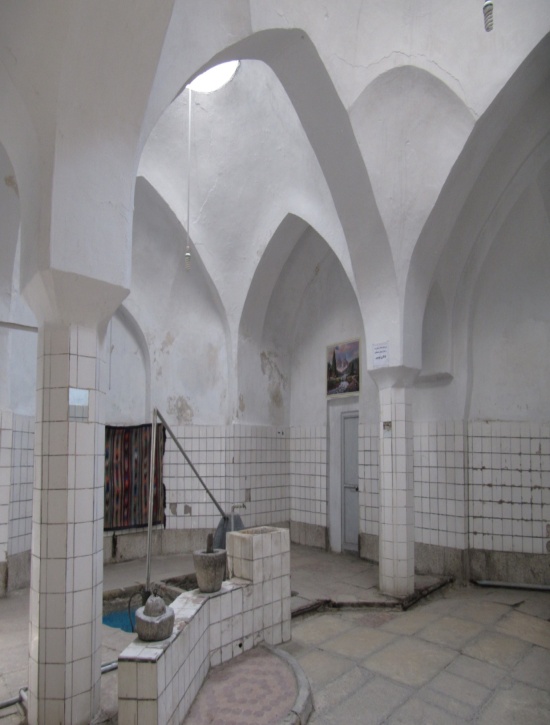 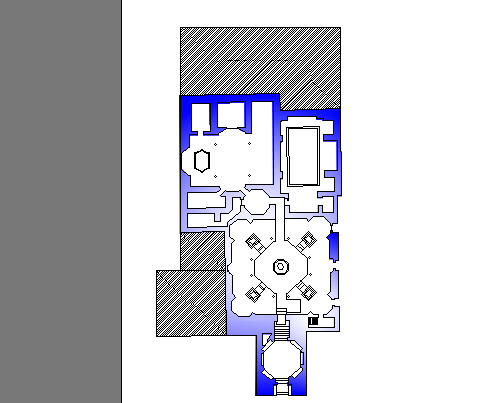 هر انبار سوخت وتون حمام –آتشدان-دودکش-
و محلی برای جمع آوری آتشدان داشت.گرما
وحرارت فوق العادهای که در آتشدان ایجاد میشد
به ظرف بزرگی(دیگ حمام)که با مهارت خاصی 
حد فاصل آتشدان وکف خزینه نصب شده بود منتقل
میگردید ودیگ مذکور آب خزینه را گرم میکرد.
به این ترتیب کف خزینه و به ویژه مرکز آن 
کانون حرارت زیاد بود.
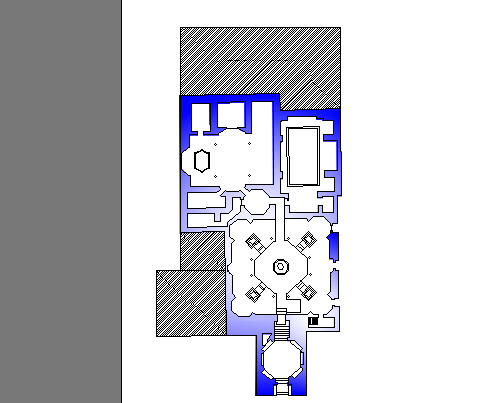 عنوان درس:
آَشنایی با مبانی مرمت بناهای تاریخی
عنوان پروژه:
حمام خان
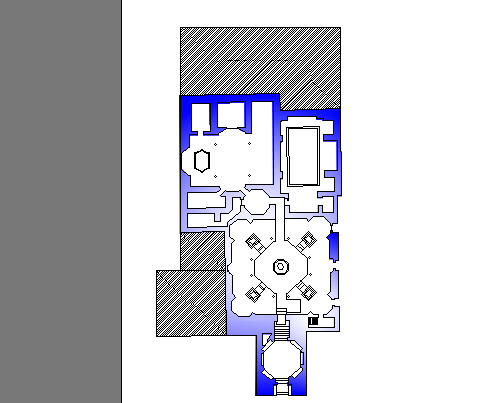 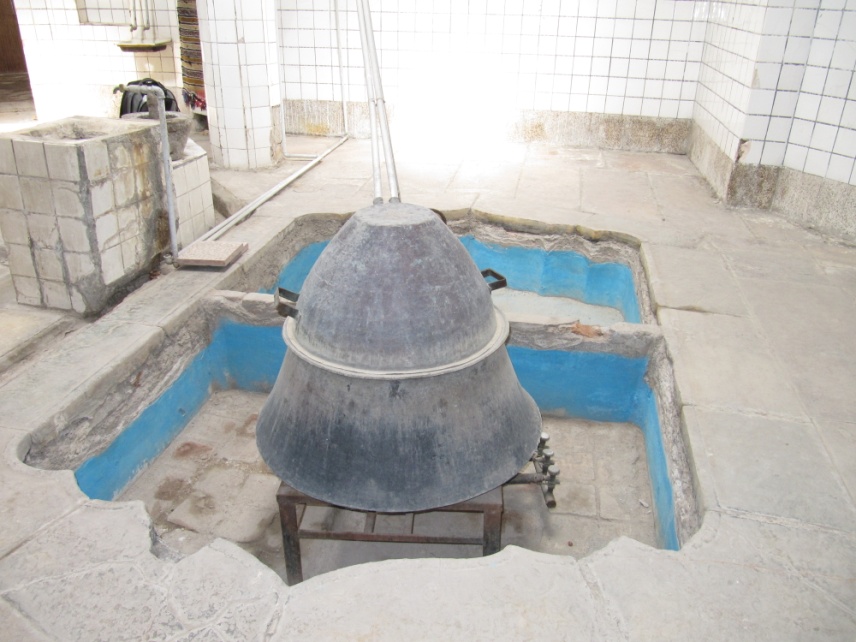 دیگ حمام
عکس از حوضچه آب گرم
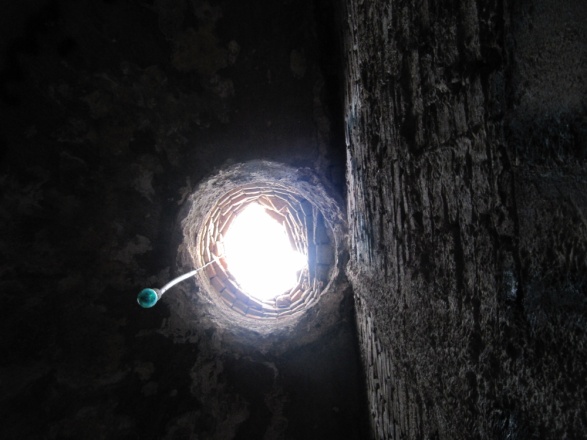 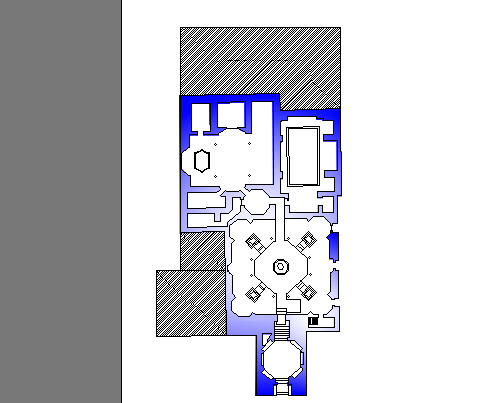 عنوان درس:
آَشنایی با مبانی مرمت بناهای تاریخی
عنوان پروژه:
حمام خان
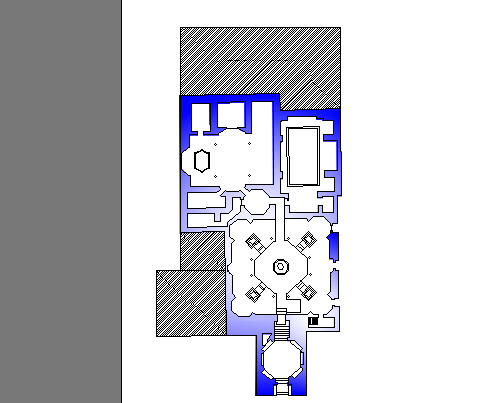 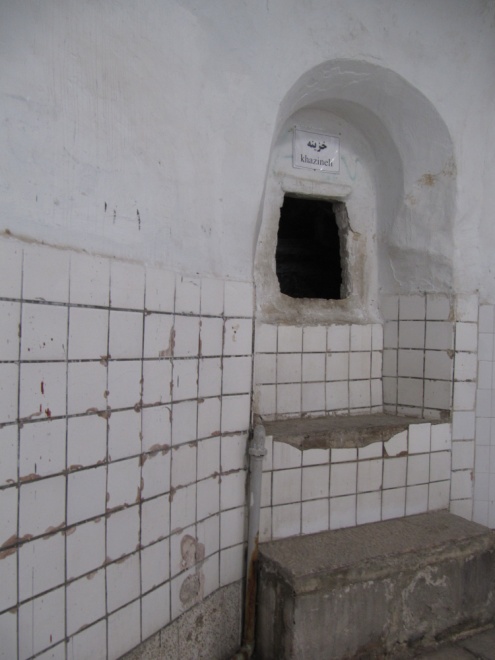 ورودی آتشدان خزینه: 
برای ورود به آن ابتدا پای راست را گذاشته وبعد نیمه دوم بدن را وارد کرده.
عکس از دودکش خزینه
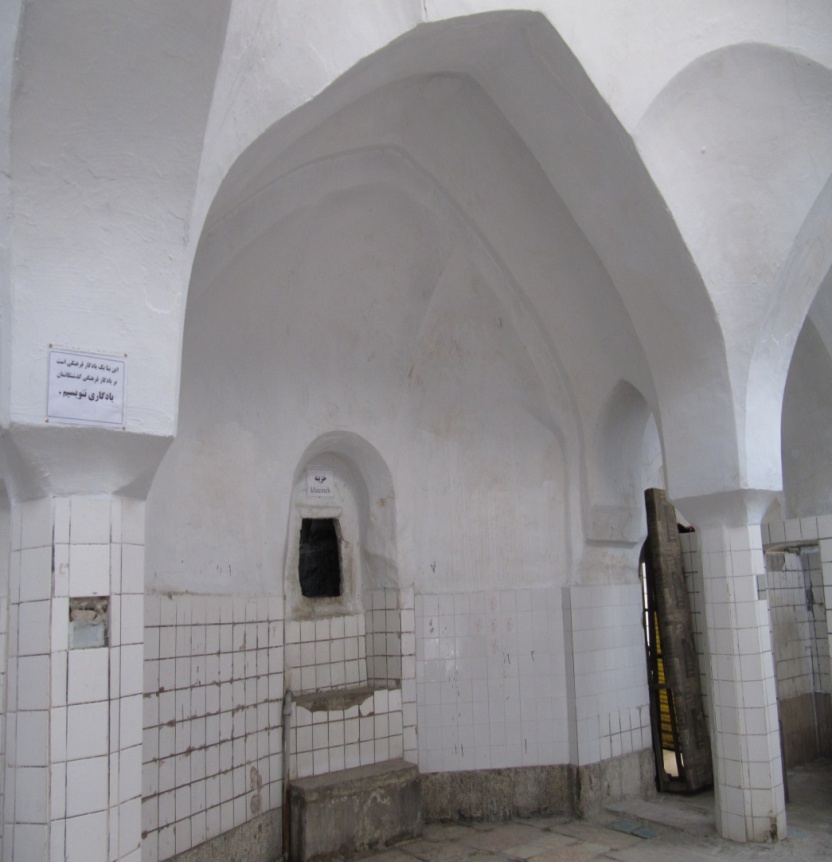 خزینه فضای حوض مانند
با آب گرم بوده و محلی است 
برای تمیز کردن سروبدن
عنوان درس:
آَشنایی با مبانی مرمت بناهای تاریخی
عنوان پروژه:
حمام خان
عکس از فضای خزینه
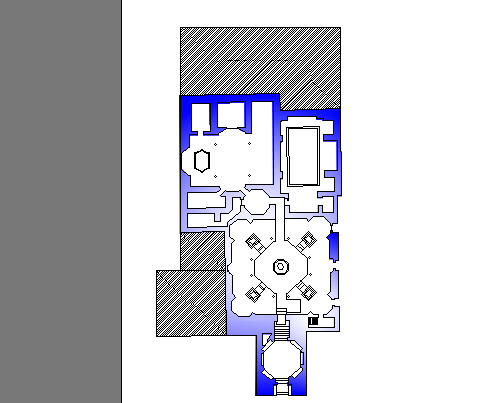 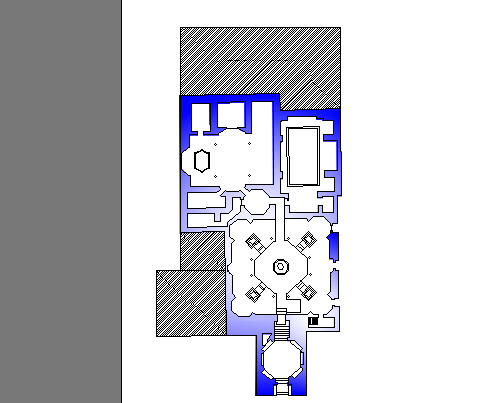 آتشدان در قسمت انتهای خزینه بوده
محل دوشها
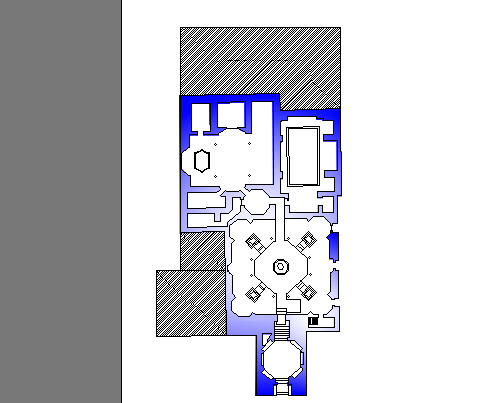 گرمخانه و دوش ها حدود 40 سال
پیش ساخته شده
عنوان درس:
آَشنایی با مبانی مرمت بناهای تاریخی
عنوان پروژه:
حمام خان
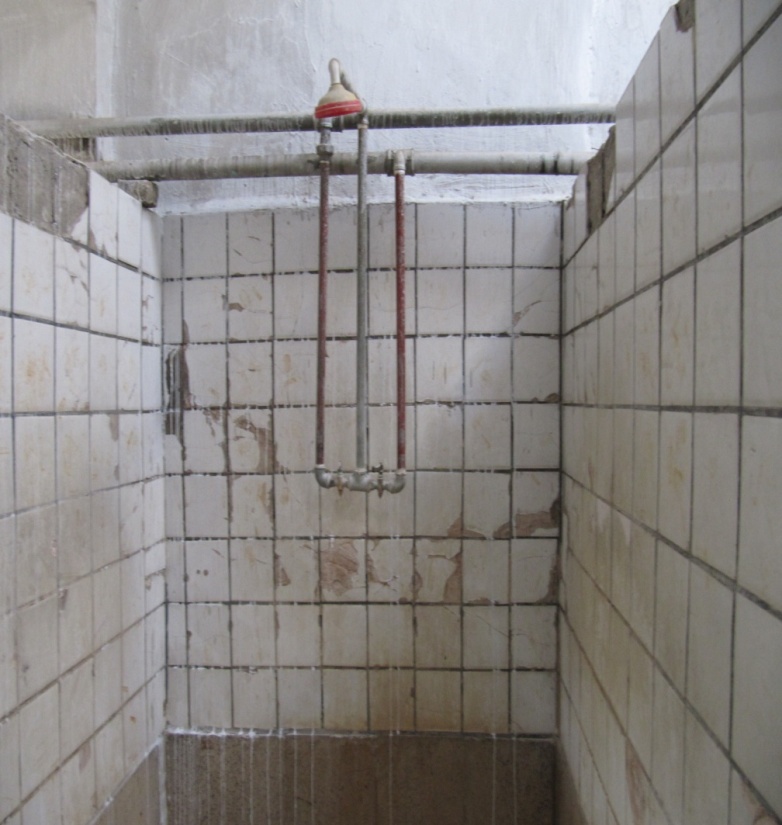 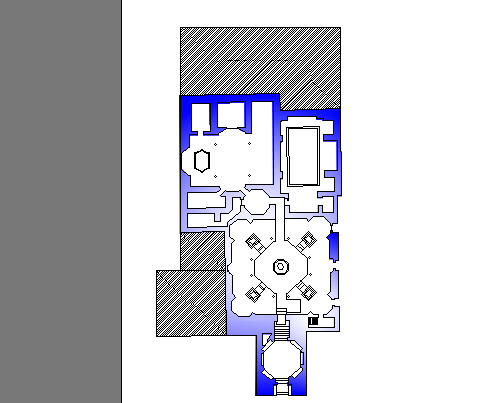 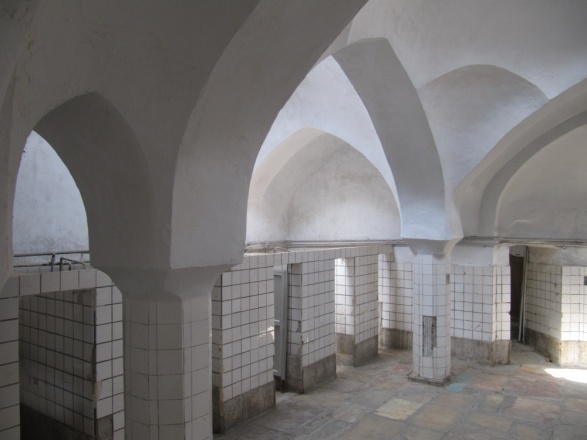 سونا بوده است،هم اکنون بسته است
سکو های صابون زنی در گرم خانه
عنوان درس:
آَشنایی با مبانی مرمت بناهای تاریخی
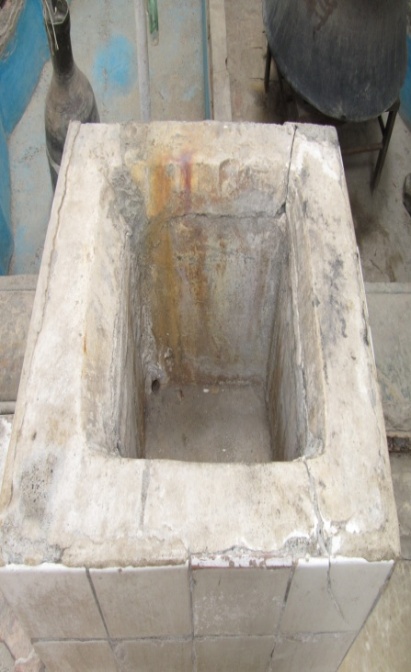 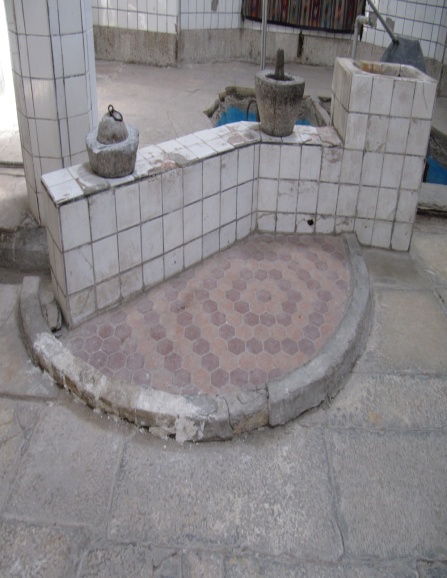 عنوان پروژه:
حمام خان
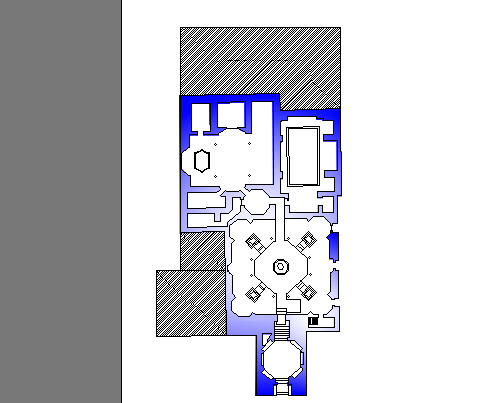 این سکوها به ارتفاع نیم متر از سطح زمین بوده و محل نشستن برای شستو شوی بدن و محل صابون زدن میباشد وبر روی دایره ای از مصالحی متفاوت از جنس
سنگ های قرمز و زرد .
محل درست کردن کف صابون
کاشی های سفیدی که در گرمخانه دیده میشد برای بهداشتی بودن حما م از طرف اداره بهداشت توصیه شده است.
عنوان درس:
آَشنایی با مبانی مرمت بناهای تاریخی
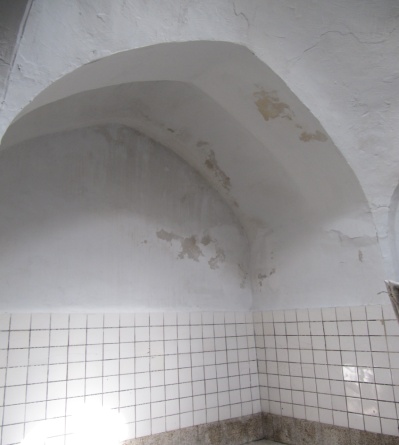 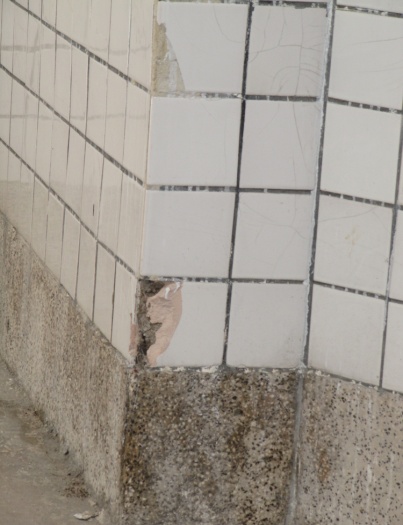 عنوان پروژه:
حمام خان
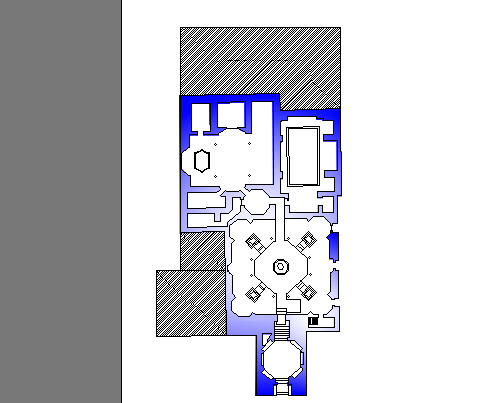 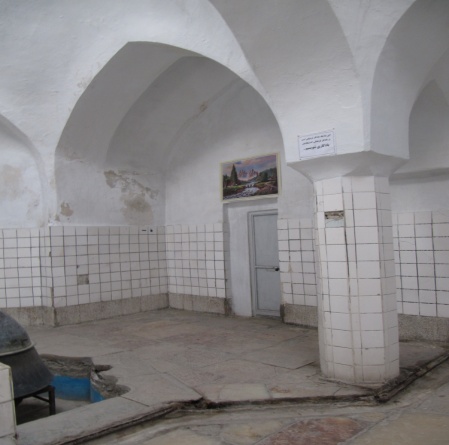 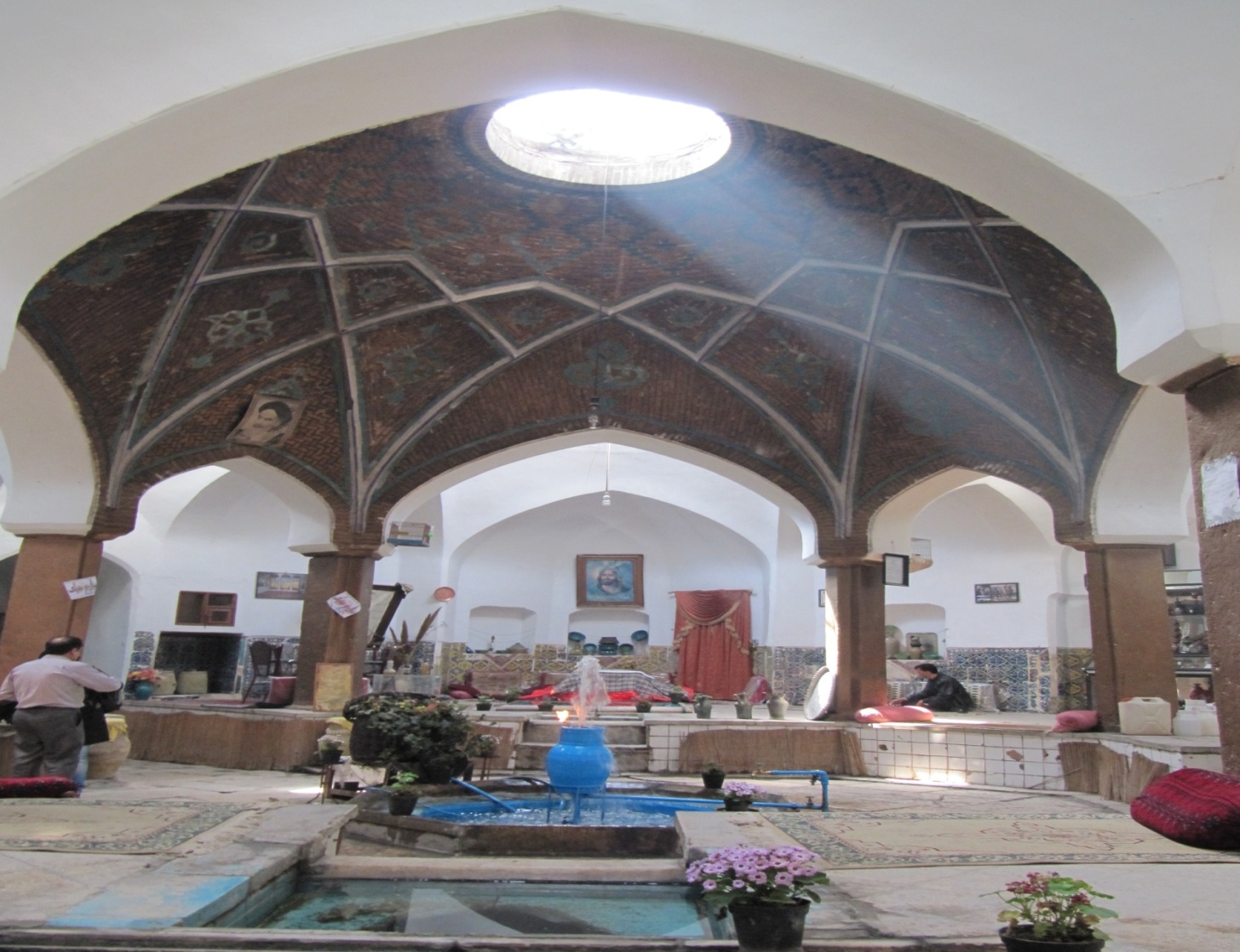 عنوان درس:
آَشنایی با مبانی مرمت بناهای تاریخی
عنوان پروژه:
حمام خان
شناخت مصالح
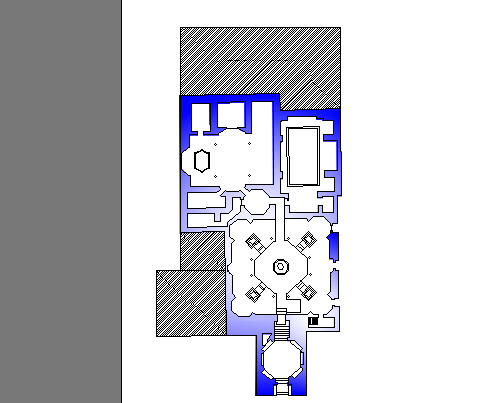 مصالح به کار رفته در حمام
مصالح اصلی بنا آجر ،گچ سرندی و ساروج
دیوار حمام با عایق رطوبتی مخصوص پوشیده شده است،و با ماسه اهک و ساروج پوشانده شده است.
عنوان درس:
آَشنایی با مبانی مرمت بناهای تاریخی
عنوان پروژه:
حمام خان
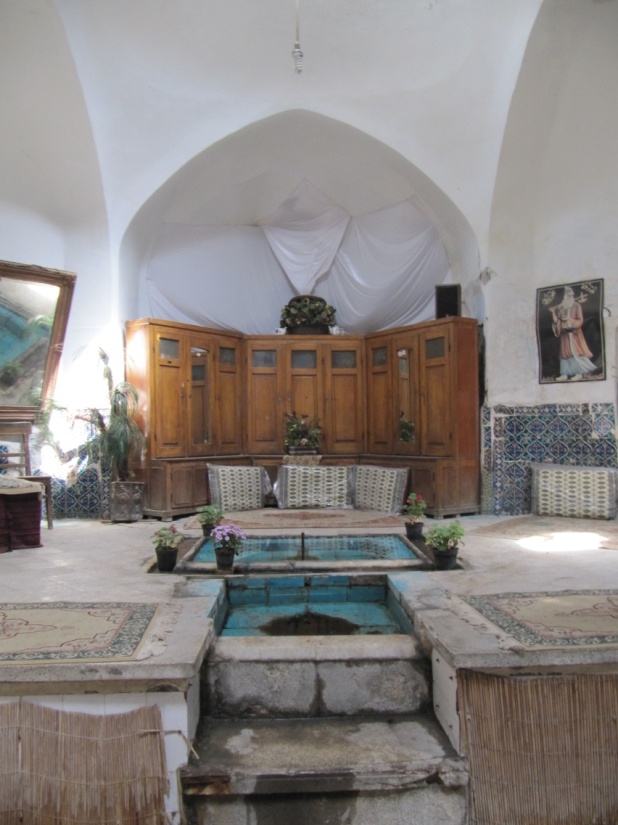 نقاشی سفید کاری شاهنشین ها هم در نتیجه سفید کاری از بین رفته است.
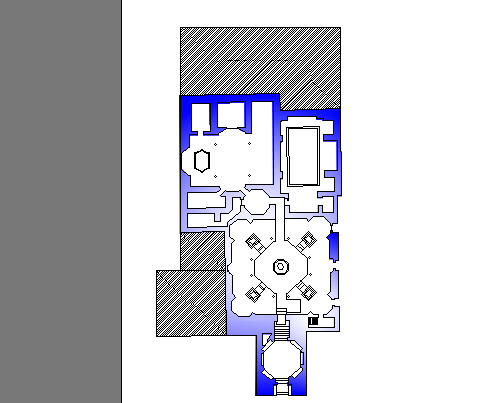 آب نما ومصالح به کار رفته در آن
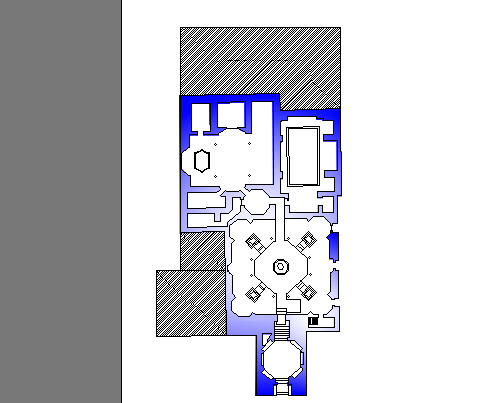 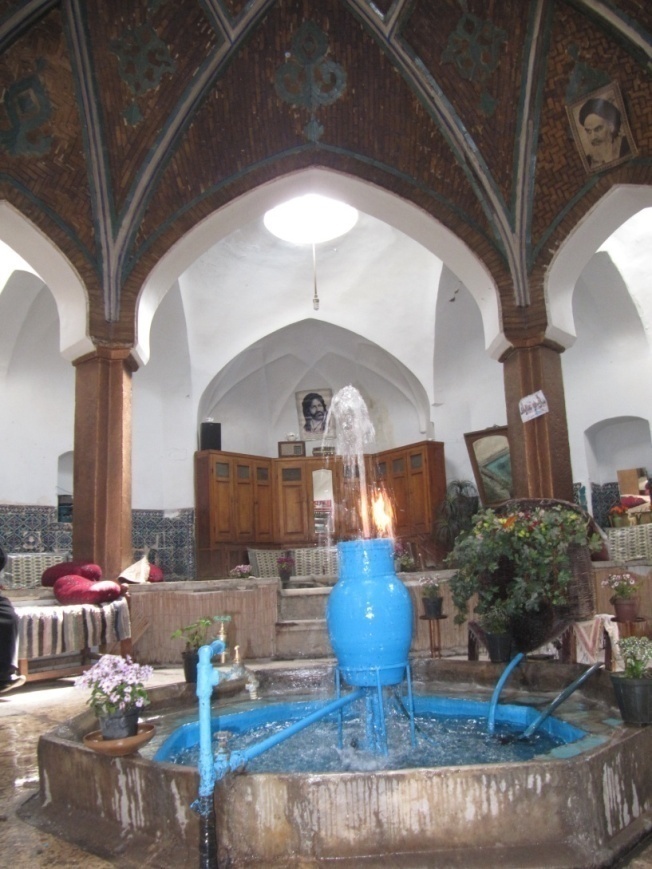 عنوان درس:
آَشنایی با مبانی مرمت بناهای تاریخی
عنوان پروژه:
حمام خان
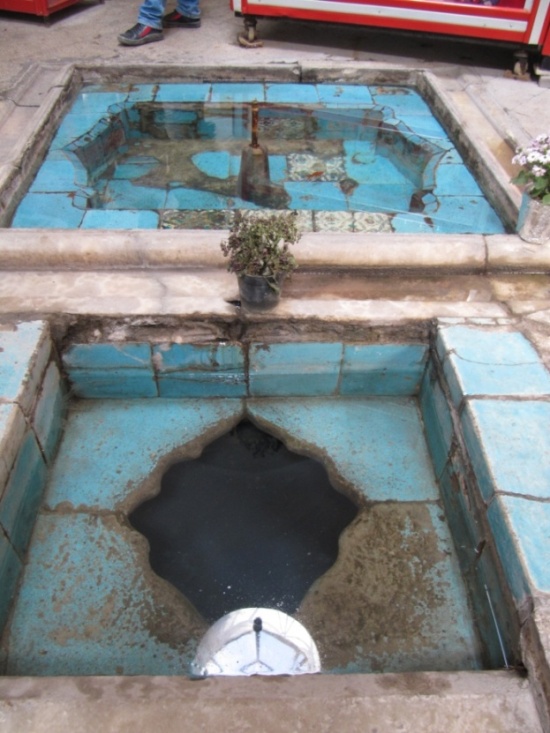 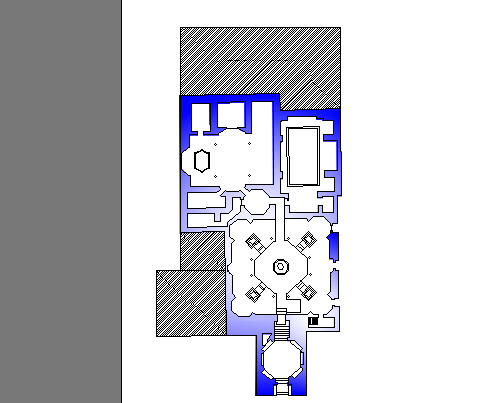 امروزه حوض‌ها از سنگ به حوض‌هایی با کاشی آبی‌رنگ تغییر یافته‌اند
ملات این آبنما ساروج است،و مقاومت بالایی دارد
مصالح کف حمام
سنگ های موجود در کف حمام مربوط به 300 سال پیش است
عنوان درس:
آَشنایی با مبانی مرمت بناهای تاریخی
بطور کلی کف گرمخانه از سنگهای پلاک پوشیده شده و در قسمتهای مختلف آن جایگاههایی از سنگ برای نشستن مشتریان تعبیه شده.
عنوان پروژه:
حمام خان
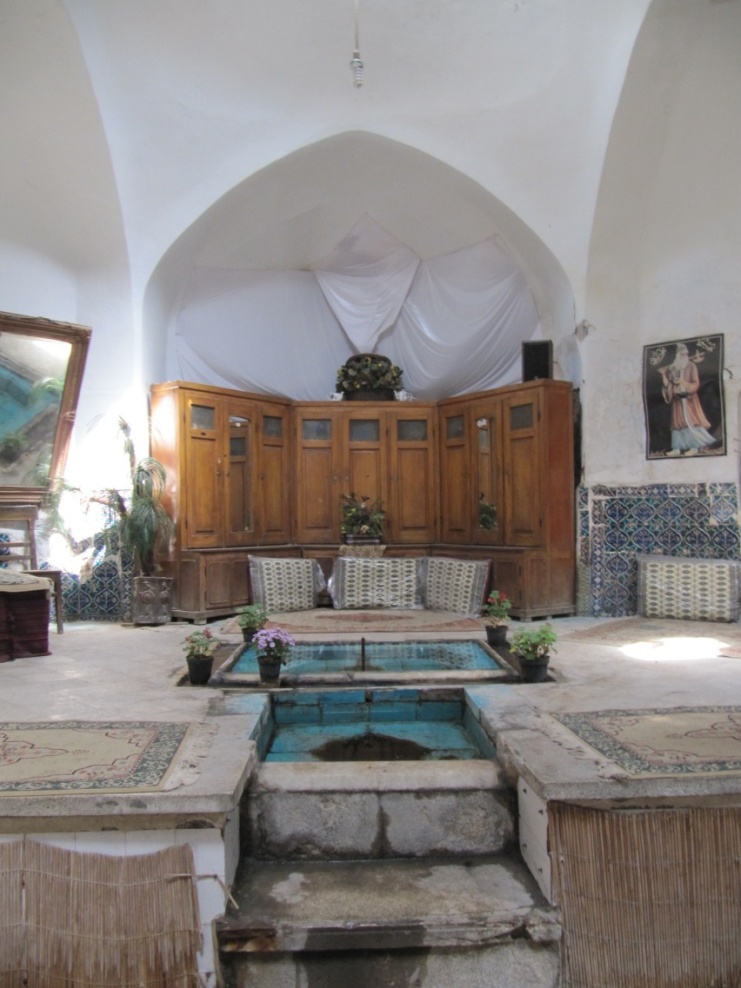 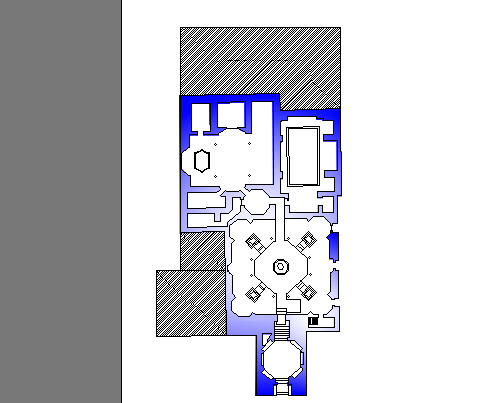 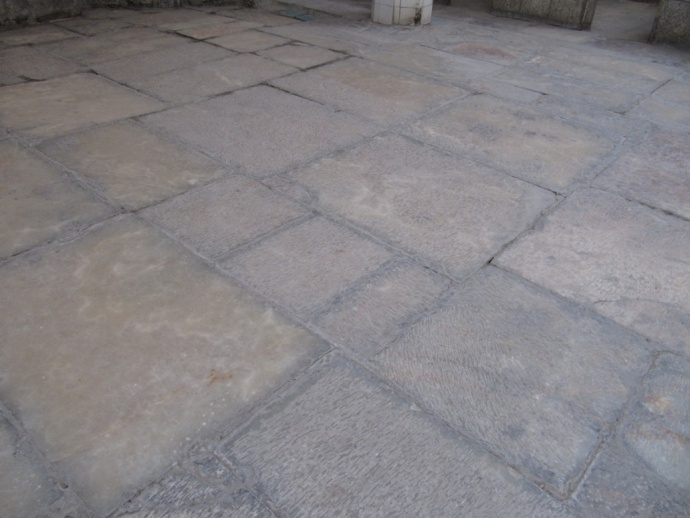 سنگهای پلاک برای نشستن
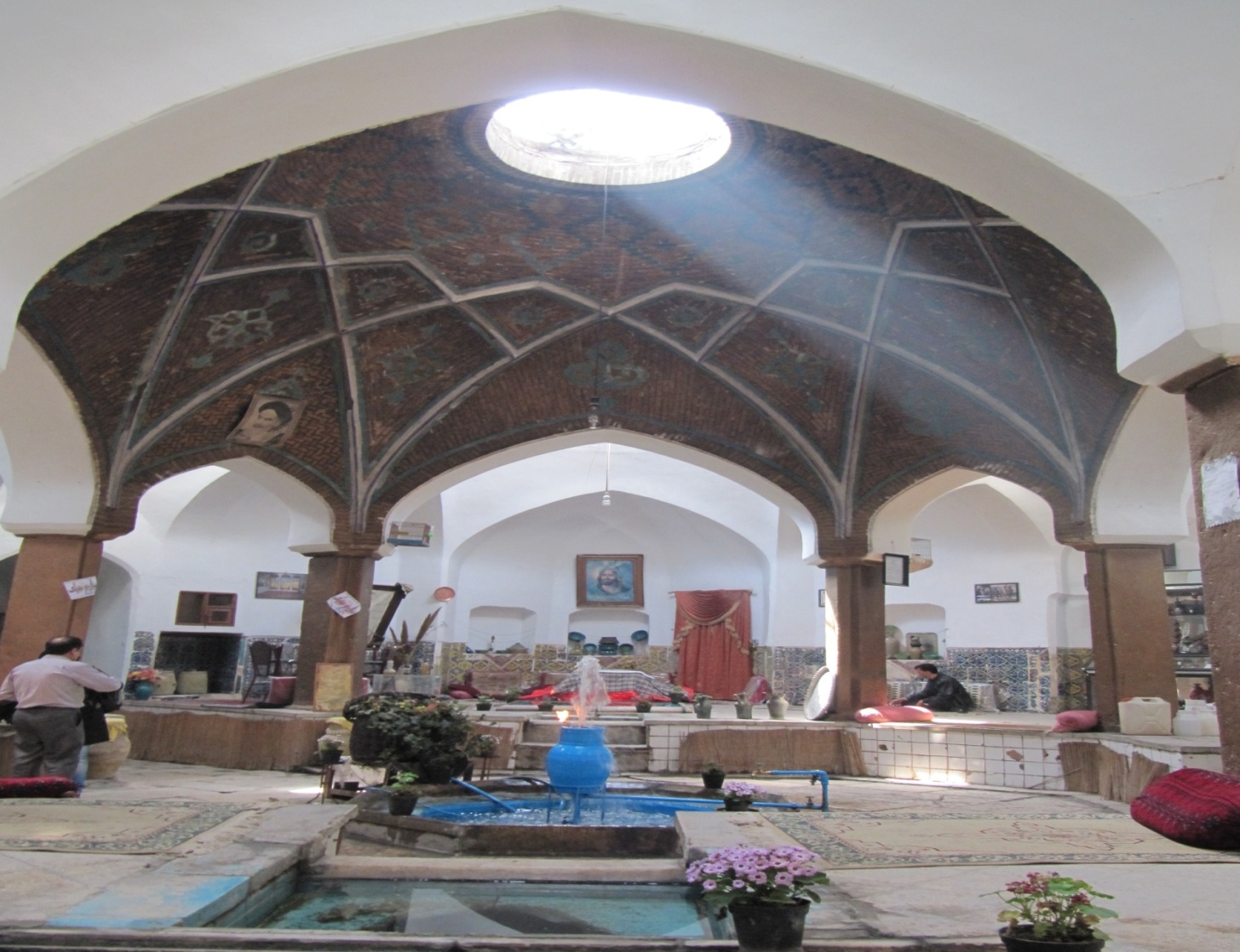 عنوان درس:
آَشنایی با مبانی مرمت بناهای تاریخی
عنوان پروژه:
حمام خان
تزیینات بنا
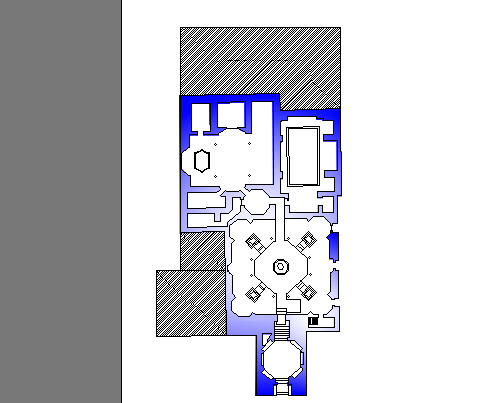 تزیینات ورودی
سر در این بنا با كاشی های فیروزه ای و سقف مقرنس کاری و کاشی کاری دیوارها  وجود گرمابه را در میان حجره های بازار نمایان می سازد
عنوان درس:
آَشنایی با مبانی مرمت بناهای تاریخی
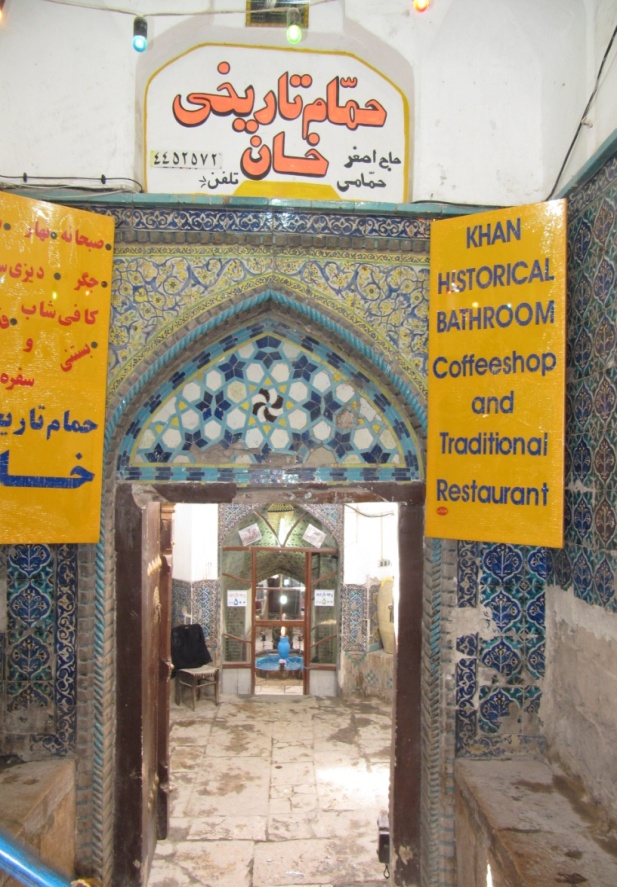 عنوان پروژه:
حمام خان
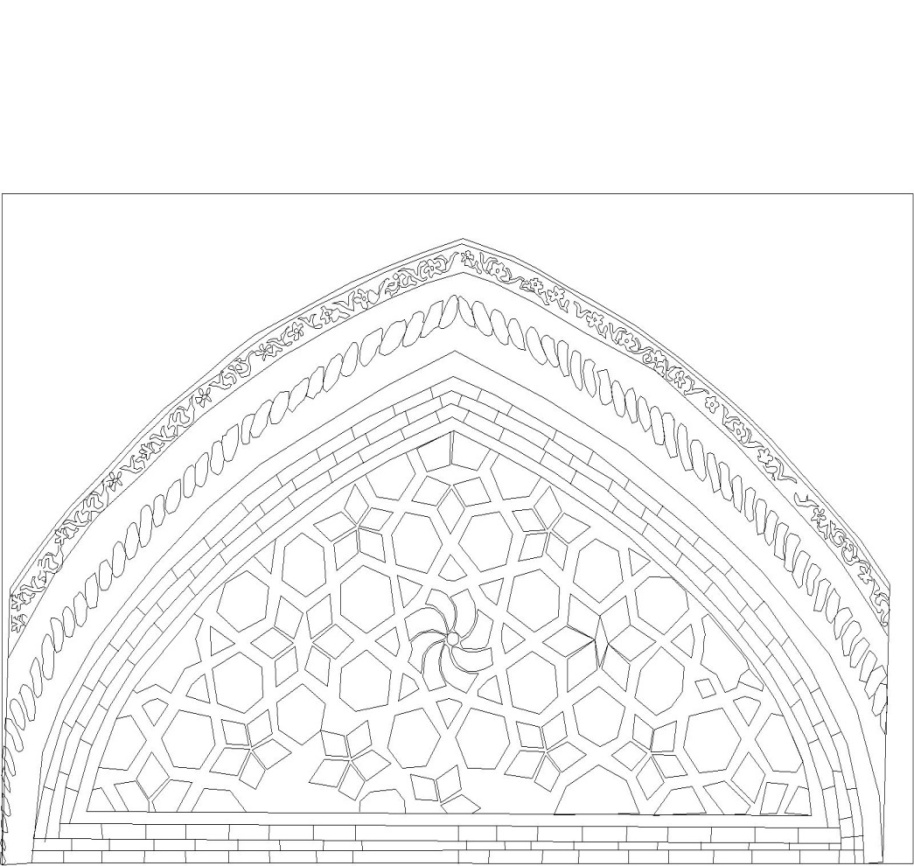 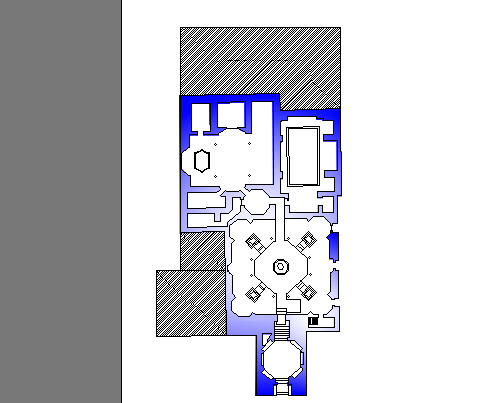 تزیینات سقف هشتی
سقف مقرنس‌کاری و کاشی‌کاری دیوارها بر حجره‌های بازار تفوق و امتیاز یافته است.
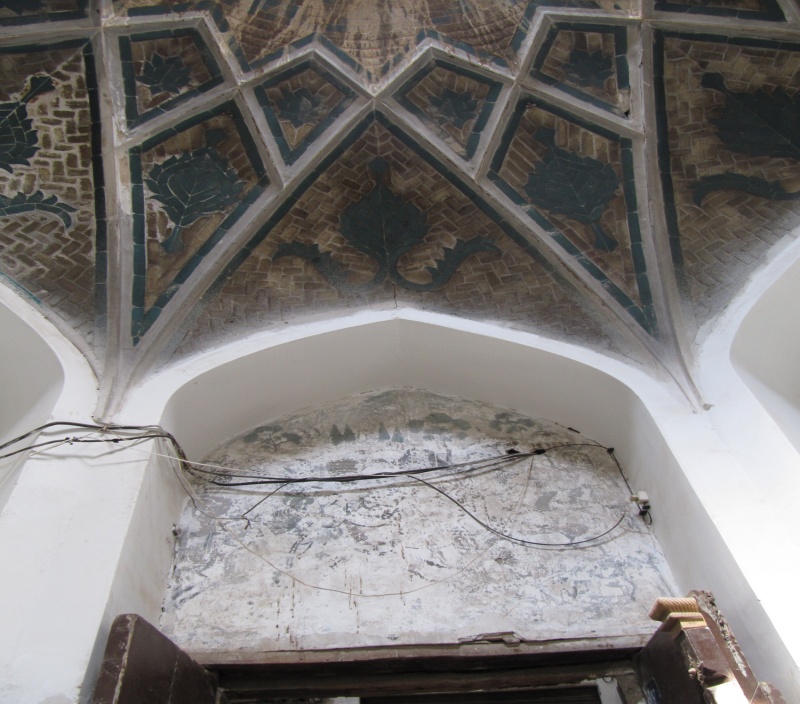 عنوان درس:
آَشنایی با مبانی مرمت بناهای تاریخی
عنوان پروژه:
حمام خان
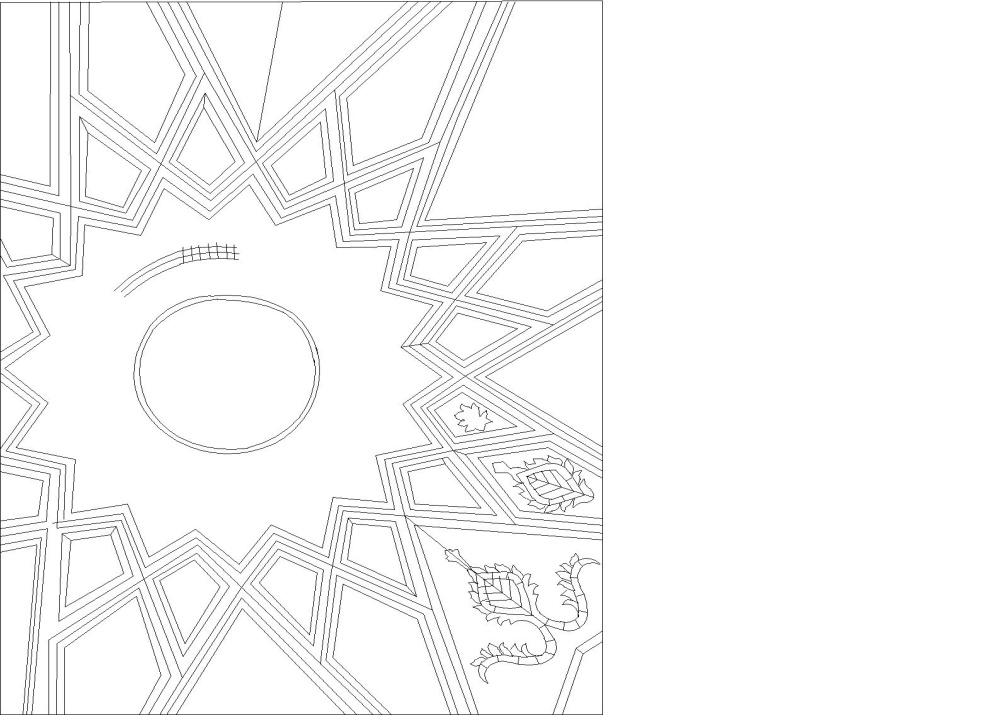 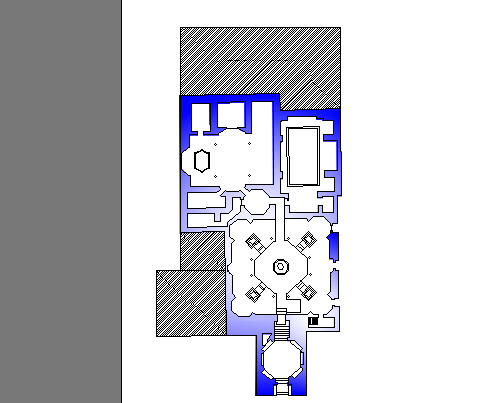 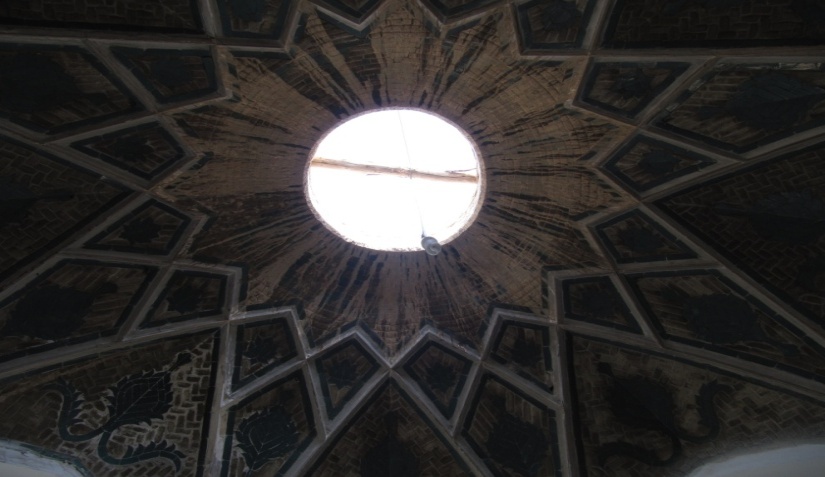 تزیینات دیوارهای ورودی
دیوار حمام از اجروکاشی فیروزه ای
عنوان درس:
آَشنایی با مبانی مرمت بناهای تاریخی
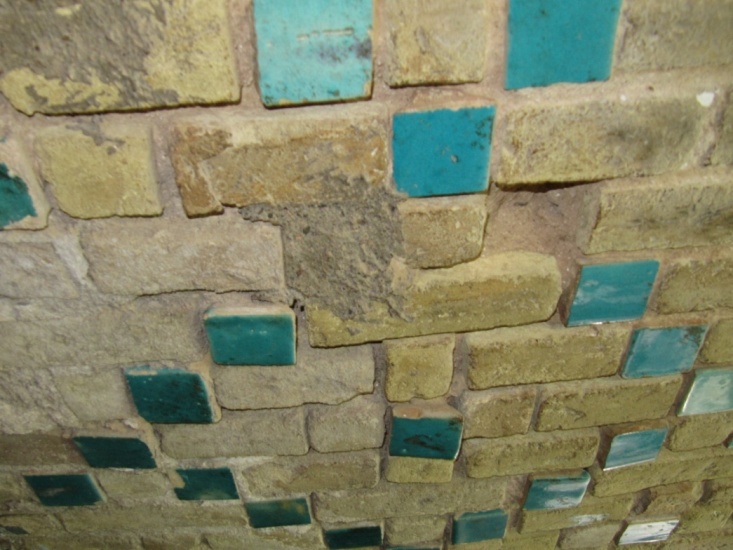 عنوان پروژه:
حمام خان
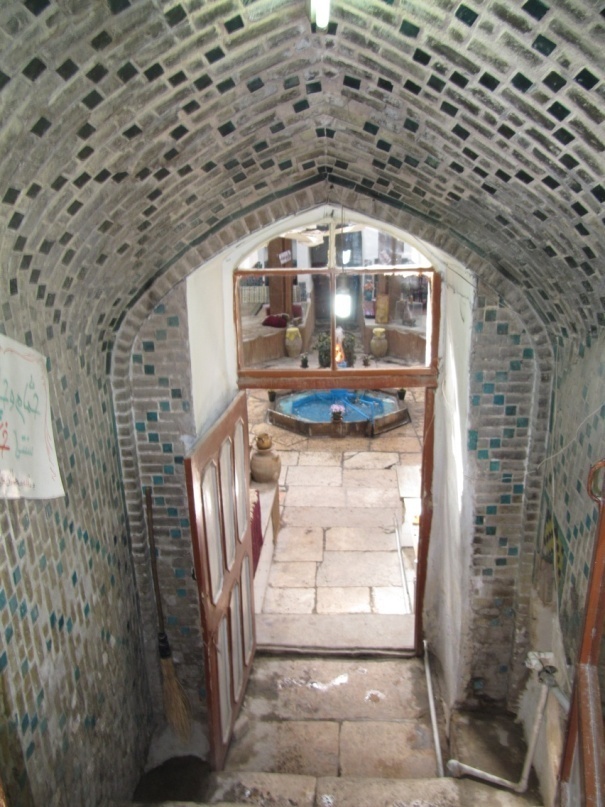 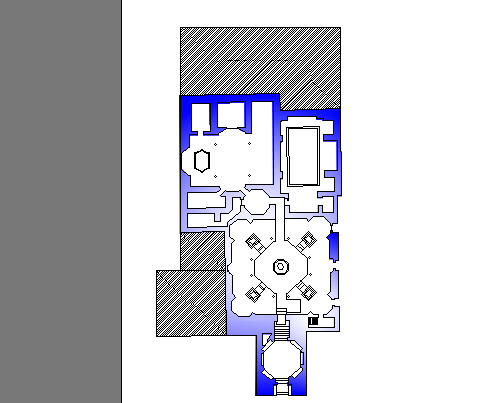 تزیینات ازاره هشتی 

استفاده از کاشیهای رنگی (لاجوردی - فیروزه ای-سبز)
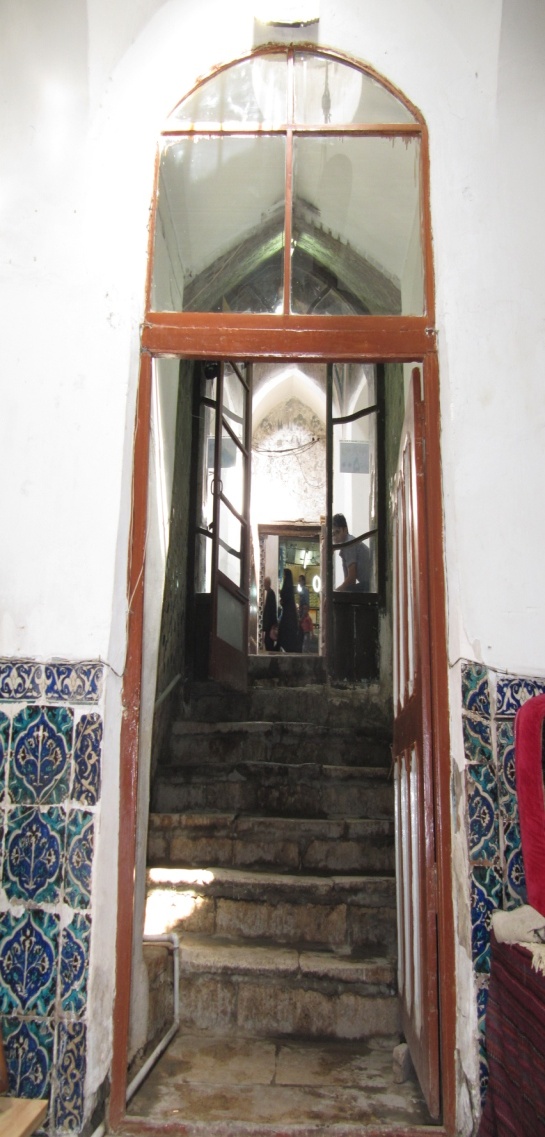 عنوان درس:
آَشنایی با مبانی مرمت بناهای تاریخی
هنوز کاشی‌های قدیمی دیده می‌شود؛ ولی سکوهای اطراف این فضا از کاشی‌های جدید پوشانده شده که کیفیت فضایی آن را خدشه‌دار کرده است.
عنوان پروژه:
حمام خان
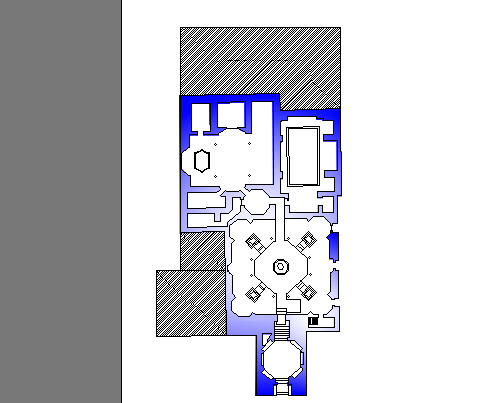 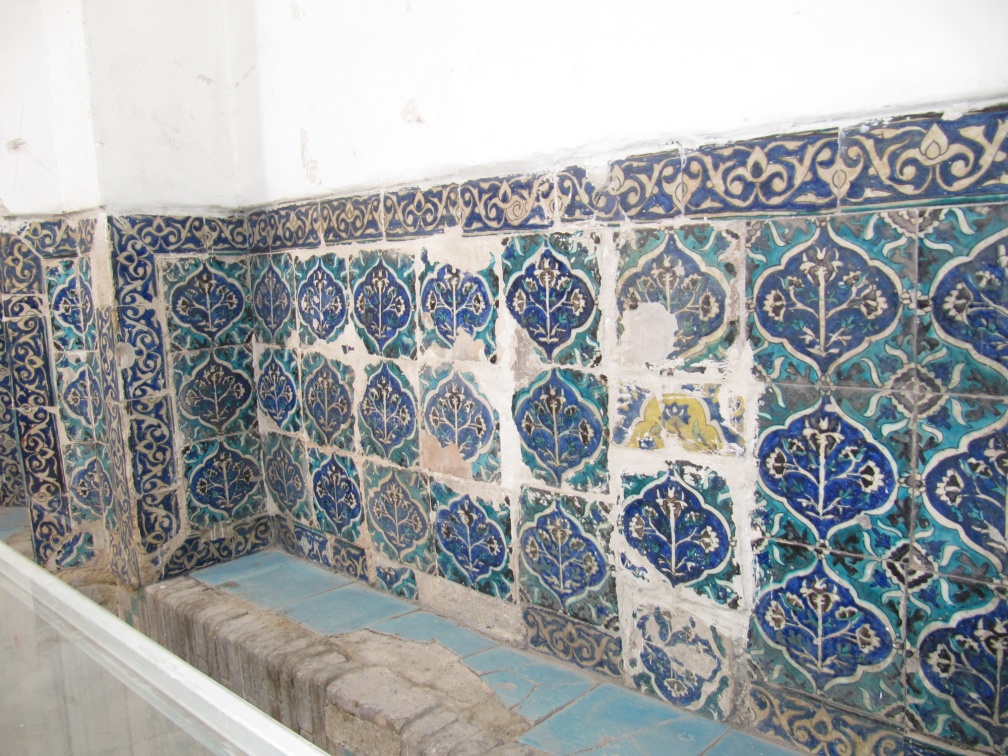 تزیینات سقف سربینه
طاق  از نوع رسمی بندی
عنوان درس:
آَشنایی با مبانی مرمت بناهای تاریخی
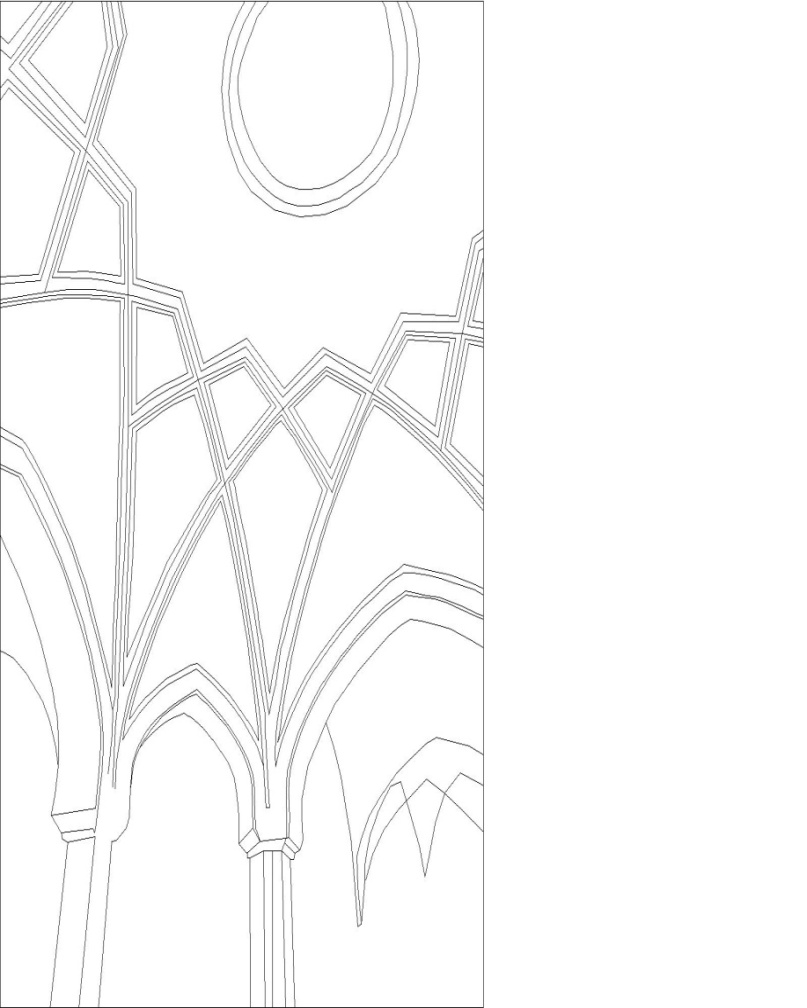 عنوان پروژه:
حمام خان
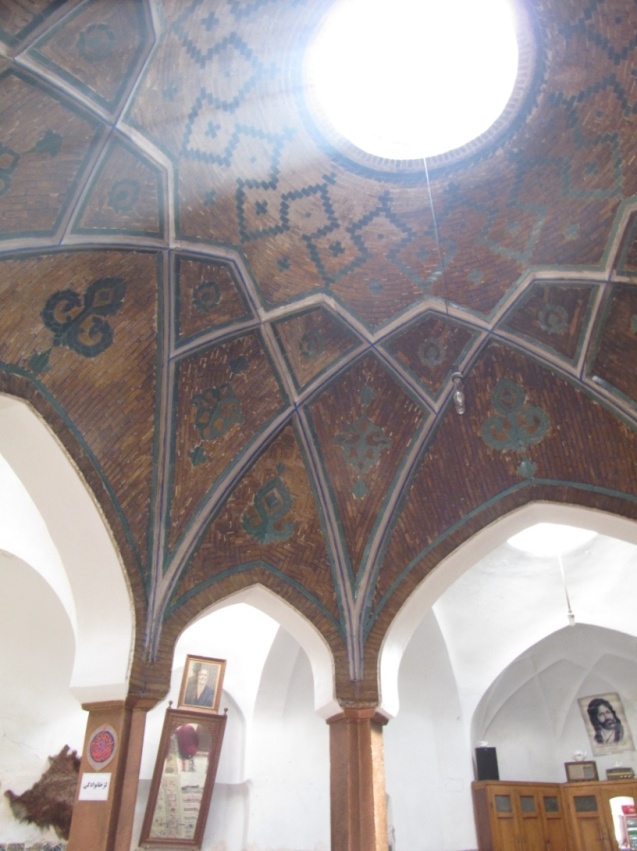 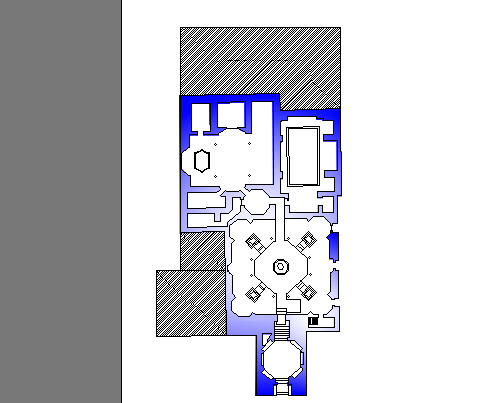 تزیینات سقف سربینه
نمای داخلی سقف با استفاده از اجر،به صورت جناغی پوشش یافته است که طرح های گل وبوته و استفاده از جنس کاشی لعابدار فیروزه ای در سقف ان اجرا گردیده و منظره ،بدیع و چشم نوازی ایجاد کرده است که هر بیننده ای را تحت تاثیر قرار میدهد
عنوان درس:
آَشنایی با مبانی مرمت بناهای تاریخی
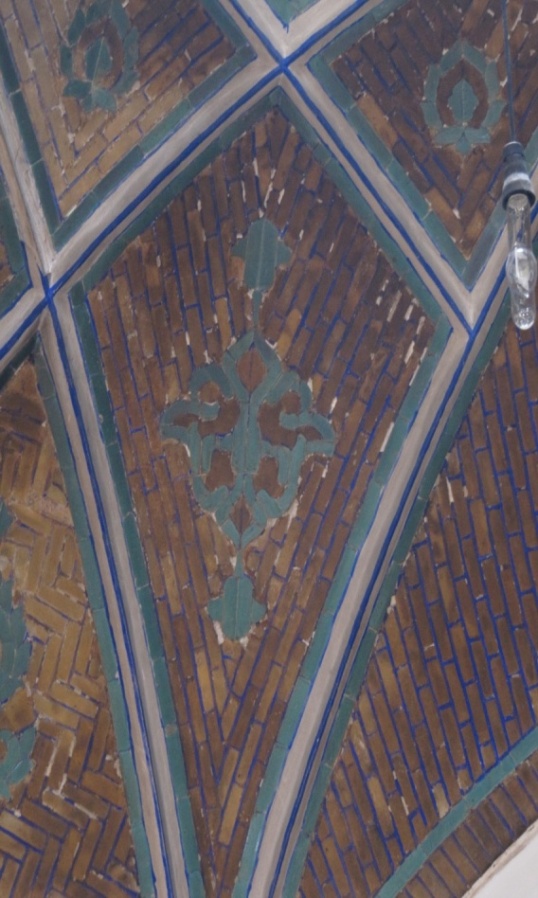 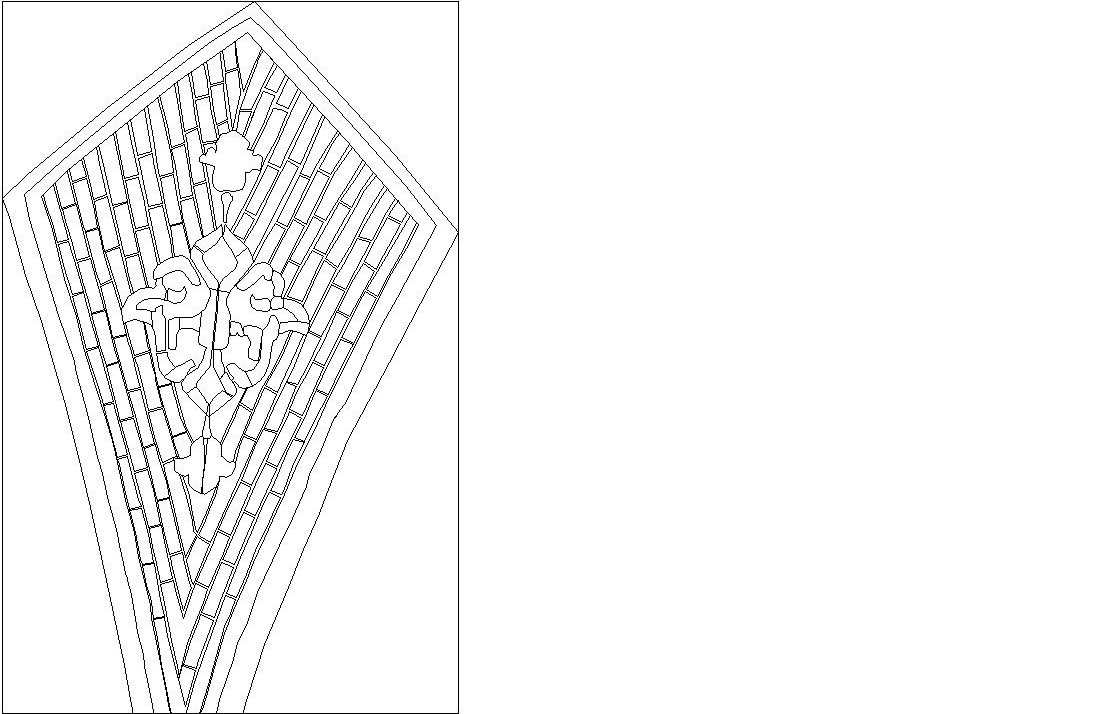 عنوان پروژه:
حمام خان
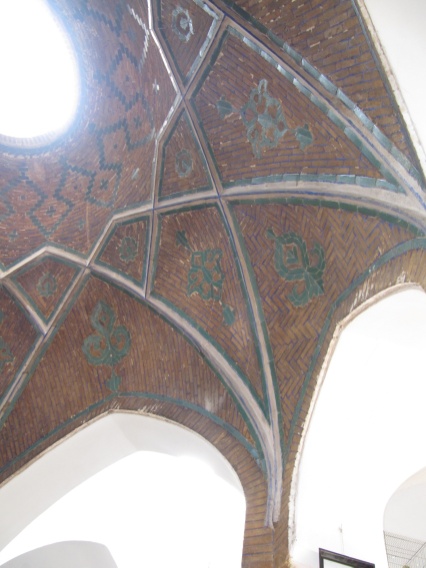 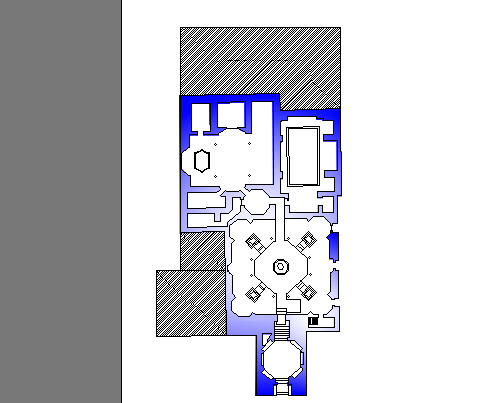 تزیینات ازاره سربینه
ازاره های دور تا دور فضای رختکن از کاشیهای هفت رنگ به ابعاد 20*20 سانتیمتر و تا ارتفاع یکمتر ساخته شده است که تعداد قابل توجهی از کاشیها مستقلا بصورت یک تابلو نقاشی به شیوه کلی ترسیم شده اند.
عنوان درس:
آَشنایی با مبانی مرمت بناهای تاریخی
عنوان پروژه:
حمام خان
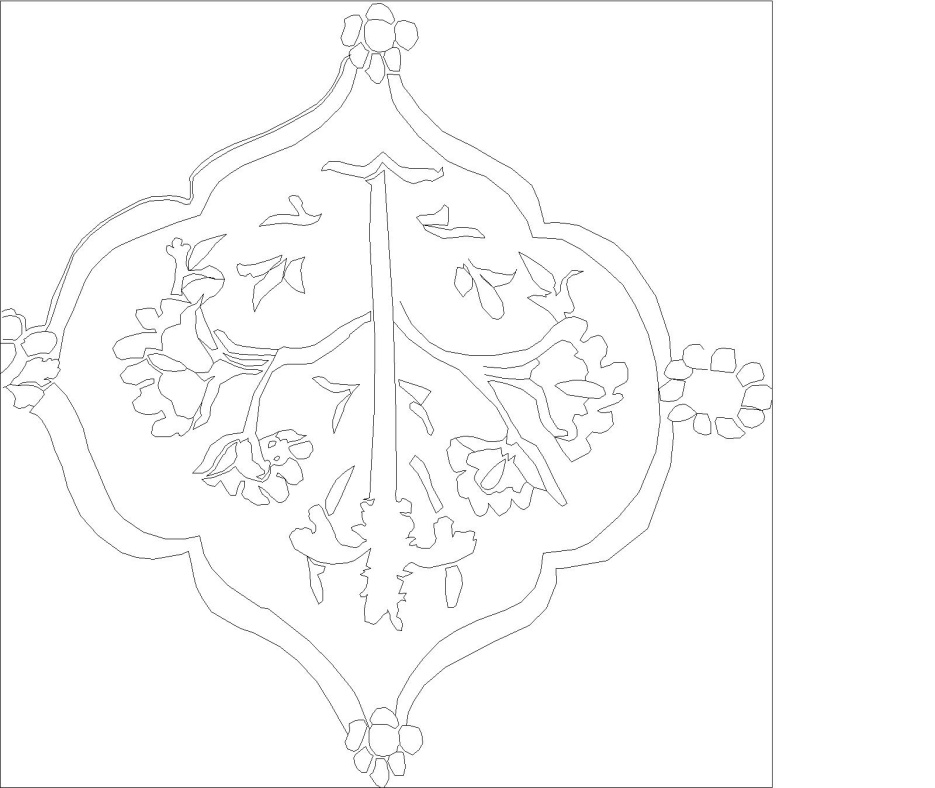 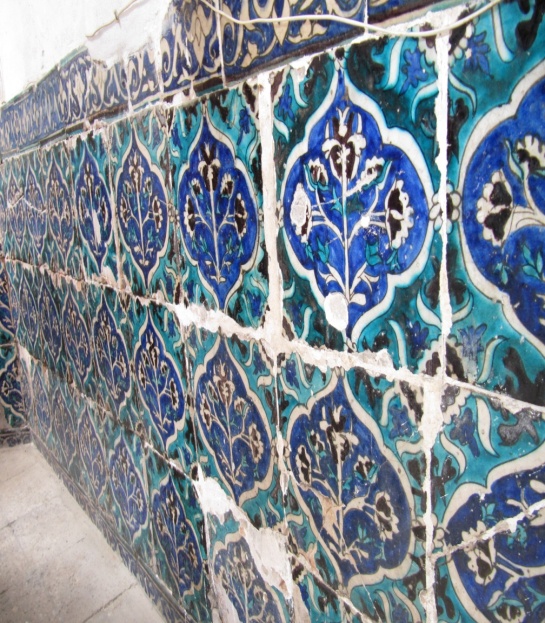 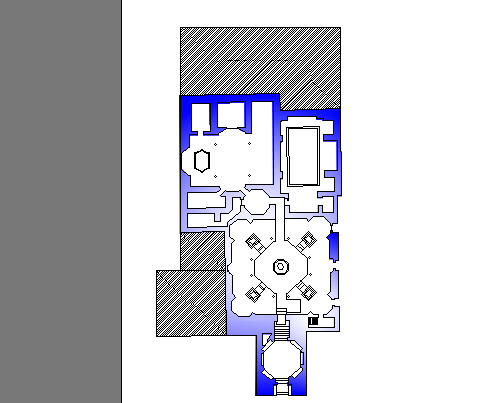 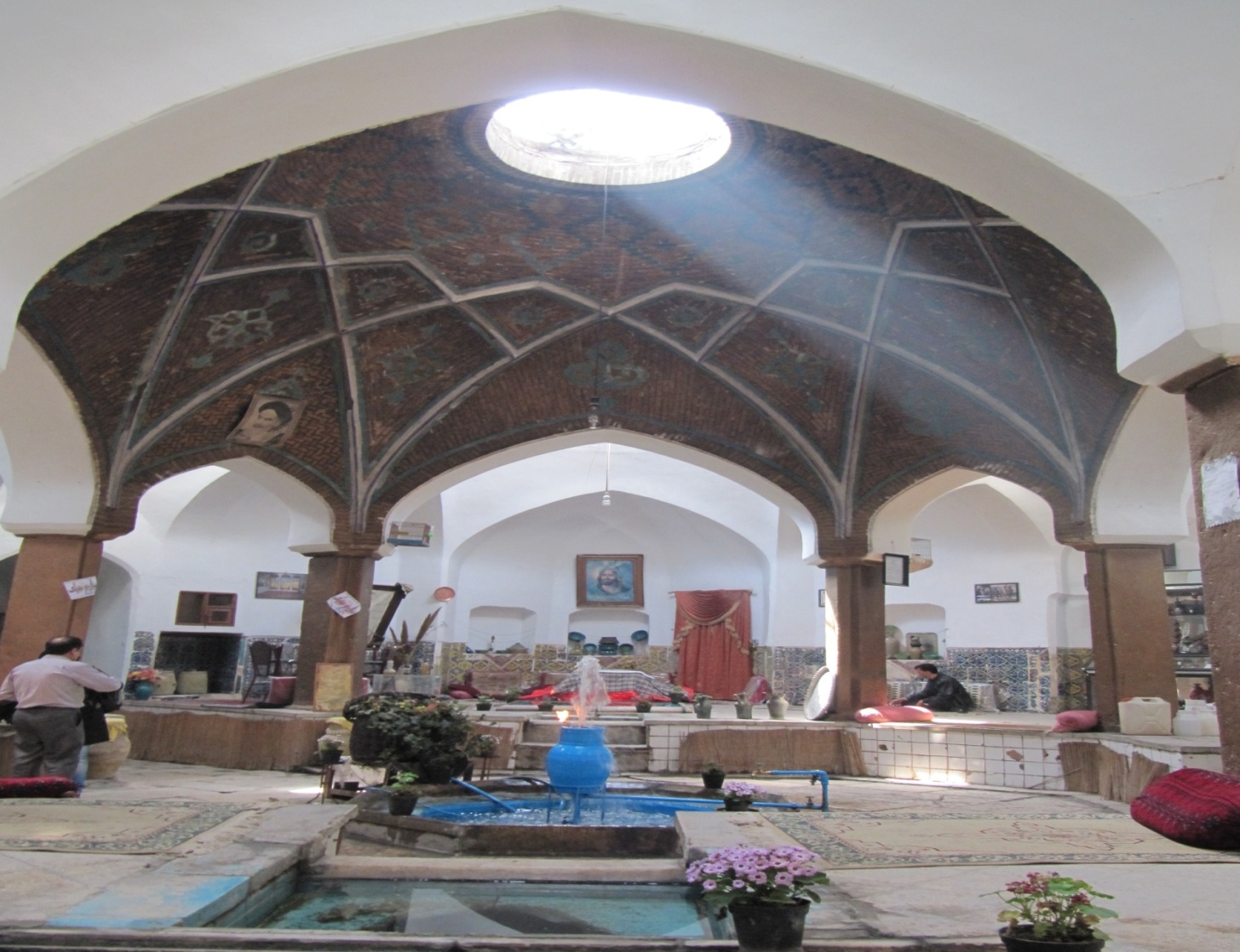 عنوان درس:
آَشنایی با مبانی مرمت بناهای تاریخی
عنوان پروژه:
حمام خان
فصل پنجم
                       نیارش بنا
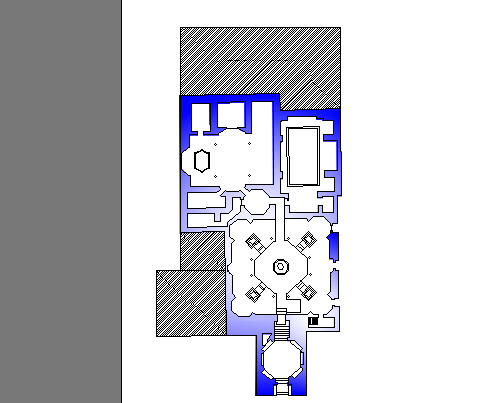 خصوصیت مهم در حمام خان ، /ضد زلزله
در زلزله 1392 یکی از سه بنای باقی مانده در کاشان است
عنوان درس:
آَشنایی با مبانی مرمت بناهای تاریخی
عنوان پروژه:
حمام خان
استحکام حمام خان آنچنان بوده است که توانسته ،فشار زلزله ای بدین سختی و سنگینی  را تحمل کند و با همه قدرت آن زلزله حمام مورد بحث،از تخریب و ویرانی در امان مانده است.و این موضوع دلیل قابل توجهی بر استحکام بنا و قدرت سازه،این ساختمان است.
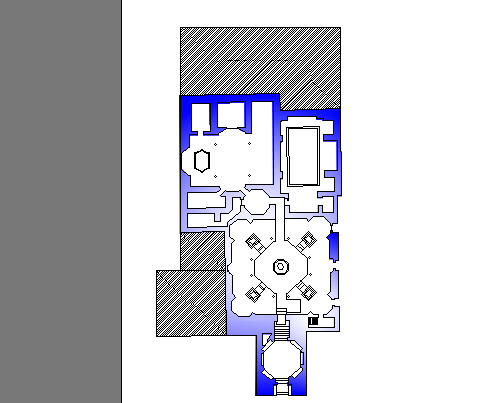 بررسی جزیات پی
ملات مورد استفاده در پی ساروج و آجر میباشد
عنوان درس:
آَشنایی با مبانی مرمت بناهای تاریخی
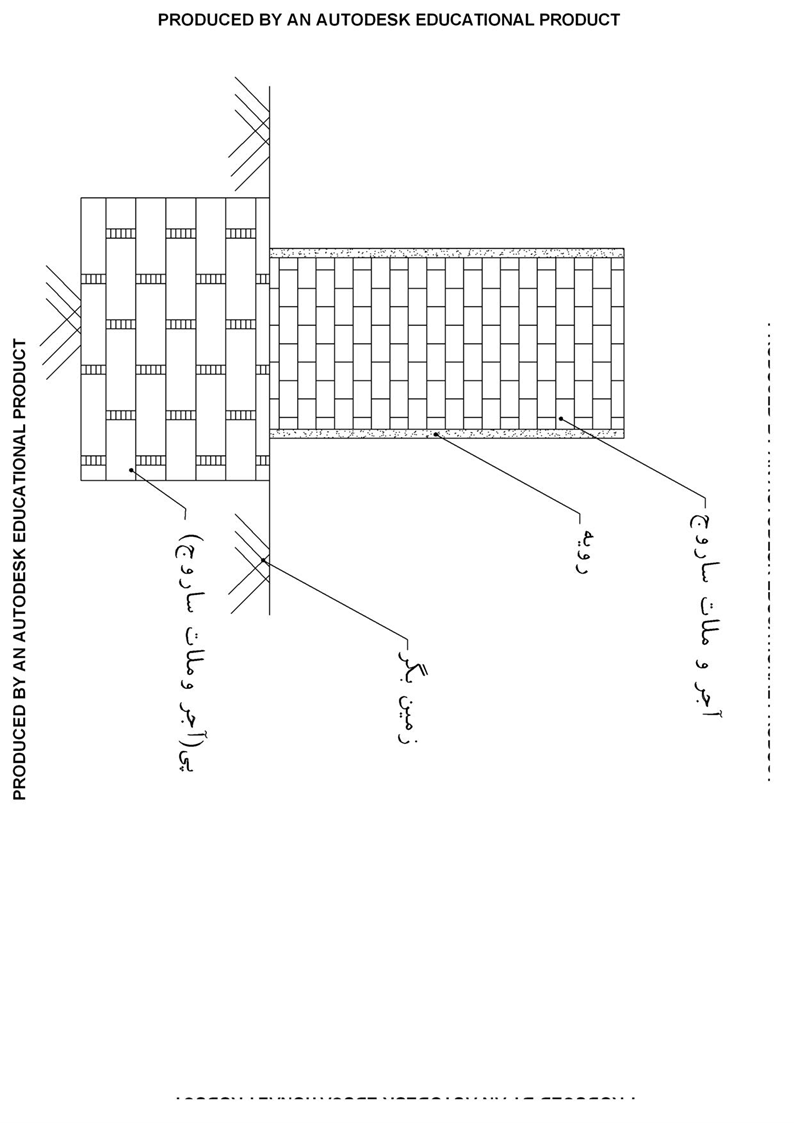 عنوان پروژه:
حمام خان
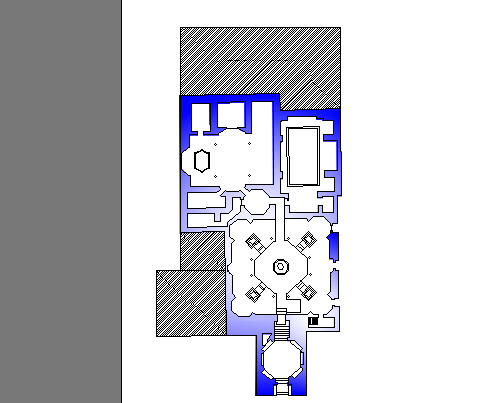 تعداد ستونهای بنا و جزییات آنها
نحوه آکس بندی ستونها به صورت مدولار
ودارای 12 ستون باربر اصلی که جنبه 
تزیینی هم دارد.
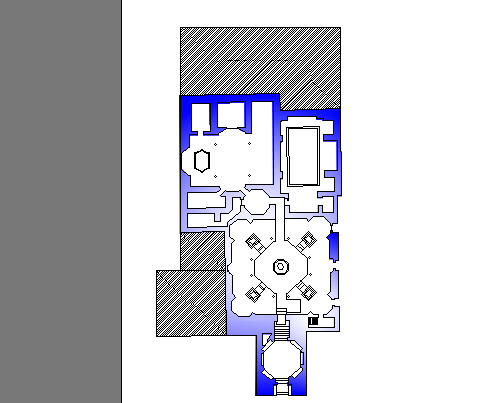 عنوان درس:
آَشنایی با مبانی مرمت بناهای تاریخی
عنوان پروژه:
حمام خان
8ستون سر بینه از جنس سنگ
است که نقش مهمی در باربری
طاقهایی که بر روی آن سوار شده 
است دارد
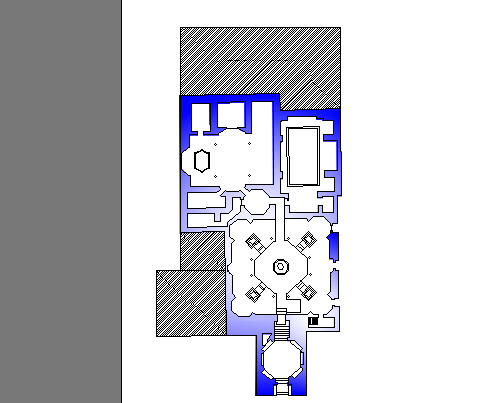 4ستون باربر گرمخانه
8ستون باربر سر بینه
جزییات اتصال ستون به سقف
عنوان درس:
آَشنایی با مبانی مرمت بناهای تاریخی
ملات کاه گل
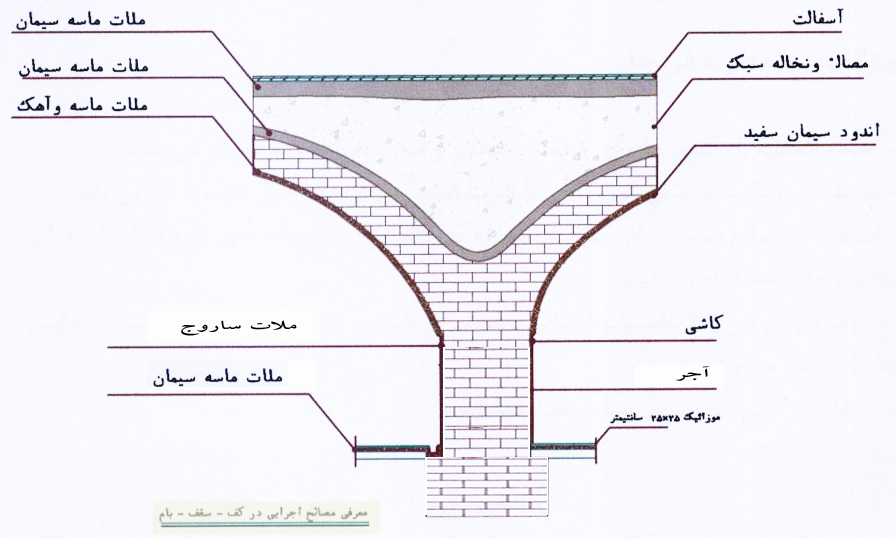 دوغاب گچ
عنوان پروژه:
حمام خان
آجر خطایی
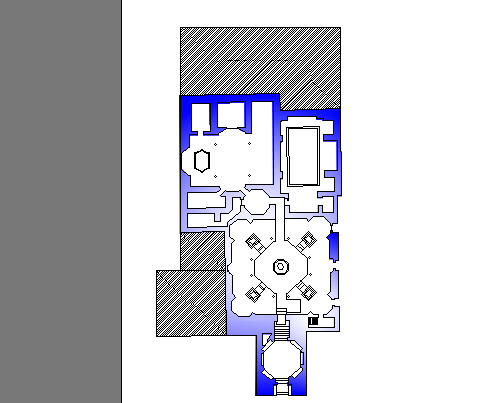 شیوه مقابله با رطوبت درکف 

در گذشته بهترین راه برای دفع رطوبت درابنیه استفاده ازگربه رو بوده است به این صورت که درزیر کف ساختمان کانال هایی به ارتفاع حداکثر60سانتی متر ایجاد می کردند.این کانالها ارتباط مستقیم با هوای بیرون داشتند وهمین جریان هوا باعث تبخیررطوبت اززیر کف می شد وکف اصلی ساختمان را مطلوب و قابل استفاده می کرد.درحمام ها به داخل این کنالها هوای گرم دمیده می شدتاکف حمام همیشه گرم باشدولی امروزه درساختمانهای جدیدبااستفاده ازسنگ ماکادوم یا سنگ شکسته به ارتفاع 40میلی متر وریخته شدن بادامی برروی آن وفرش نهایی کف رادرمقابل رطوبت عایق می کنندکه ما این عمل را دربنا های قدیمی نیز چنانچه مواجه با لایه های تاریخی نباشیم می توانیم اجرا کنیم درحجرات مرطوب معمولا برای دفع رطوبت ازکف اتاق سطح موجود راتا40الی 50سانتی مترپایین می برند وضمن احداث گربه رو سعی می شودمحفظه های حاصل را به وسیله کانال به هم مربوط کنند به این ترتیب گربه رو های موجود را ازبخش قدامی به وسیله آجرهای مشبک ودربخش خلفی ازطریق کانال داخل دیواربه هوای آزاد وصل می کنند.
عنوان درس:
آَشنایی با مبانی مرمت بناهای تاریخی
عنوان پروژه:
حمام خان
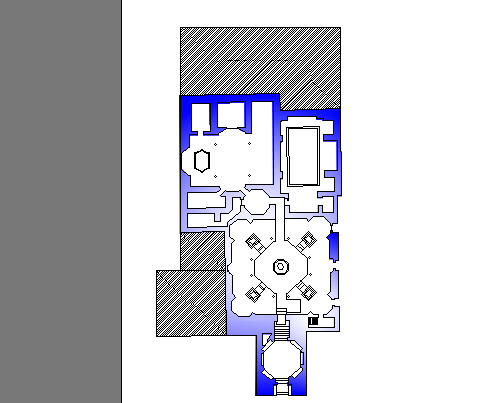 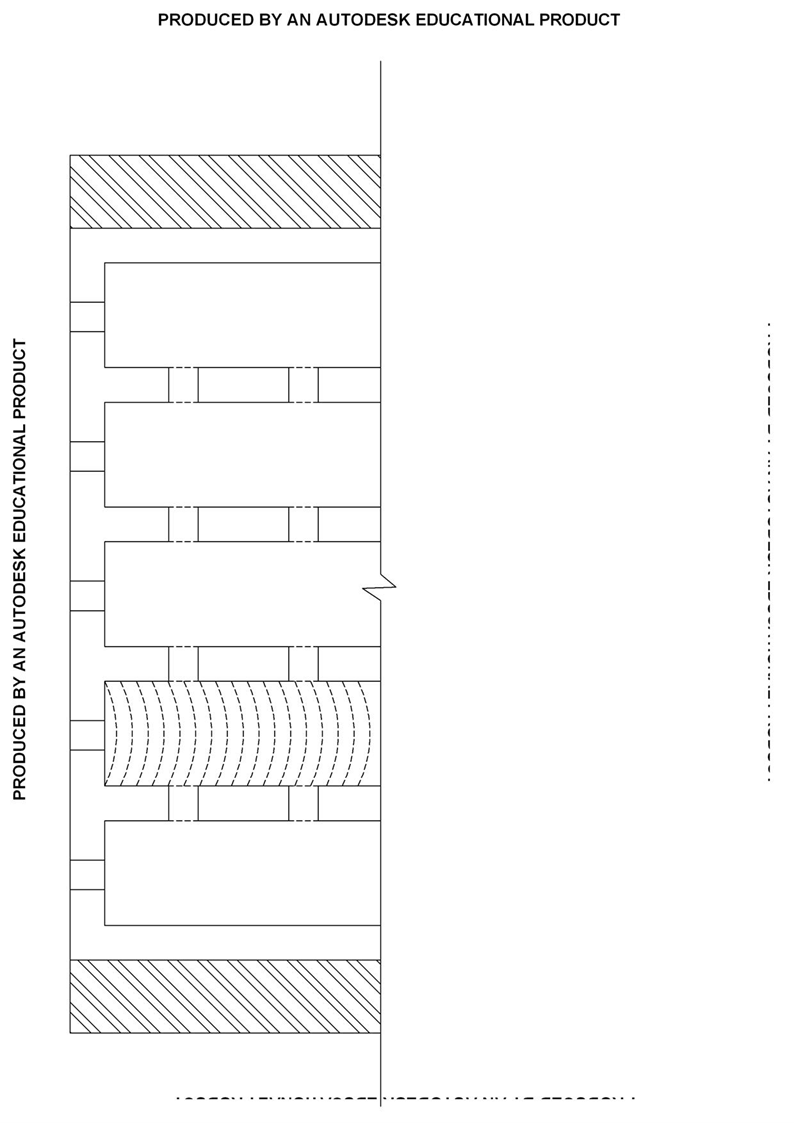 جزییات گربه رو حمام
کانال ارتباطی تهویه
عنوان درس:
آَشنایی با مبانی مرمت بناهای تاریخی
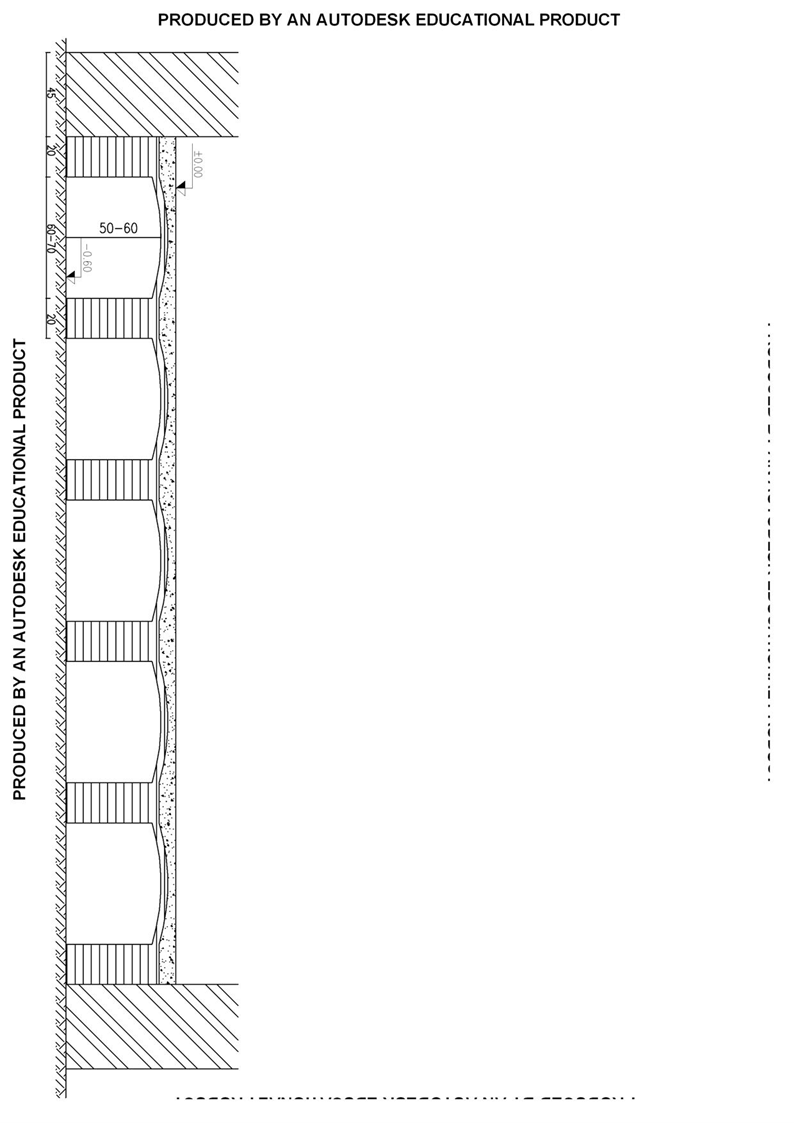 عنوان پروژه:
حمام خان
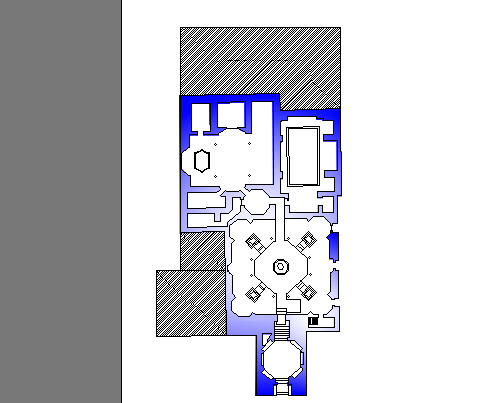 کانال گربه رو
تاق ضربی پوشش
دیوار باربر
پلان
دیوار باربر
پوکه و خاک باشن
تاق زنی با خیز کم
کف آجر یا گچ
دیوار تیغه آجری
برش
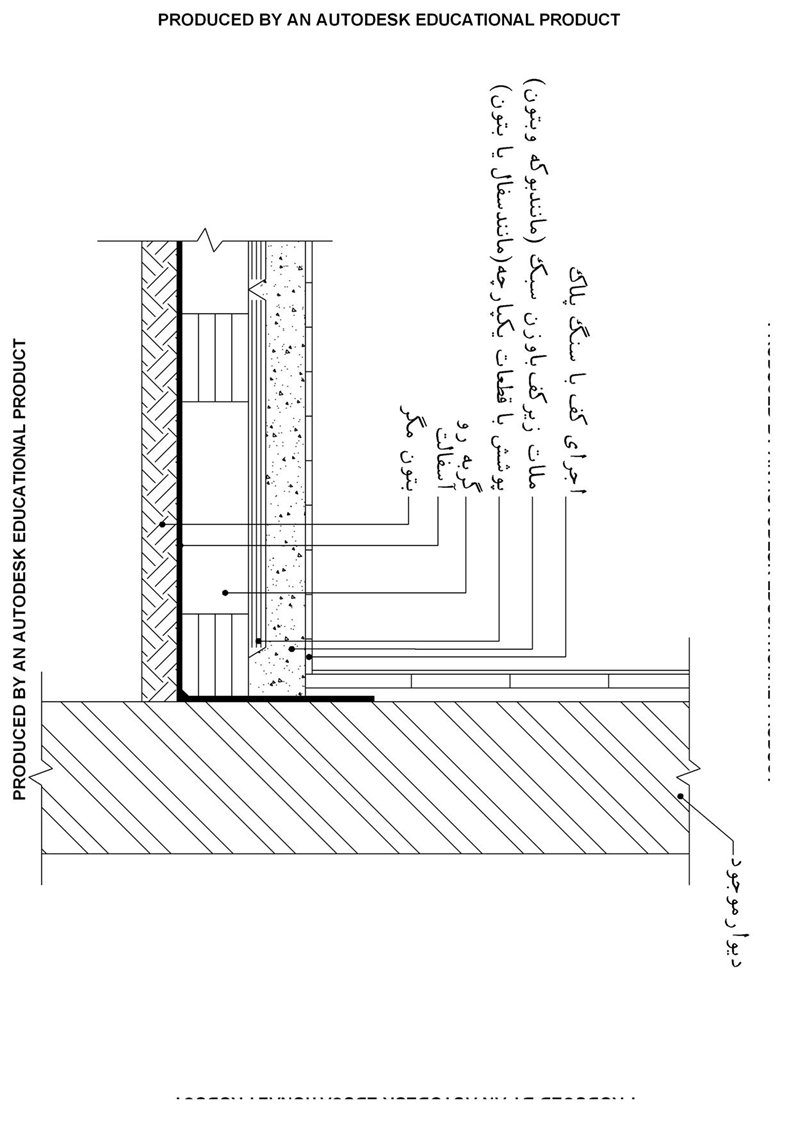 شیوه مقابله با رطوبت درکف
عنوان درس:
آَشنایی با مبانی مرمت بناهای تاریخی
عنوان پروژه:
حمام خان
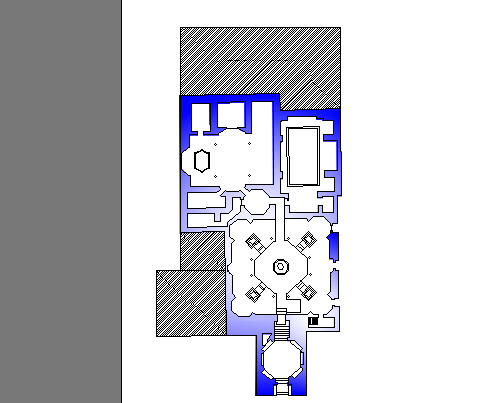 جزییات آبروهای کف حمام
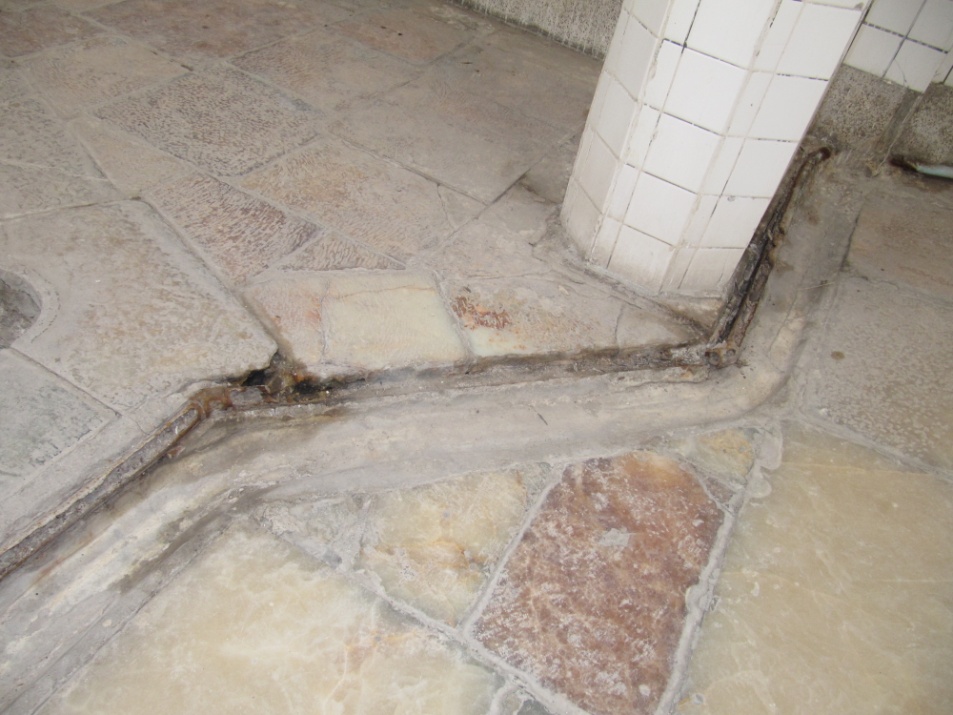 عنوان درس:
آَشنایی با مبانی مرمت بناهای تاریخی
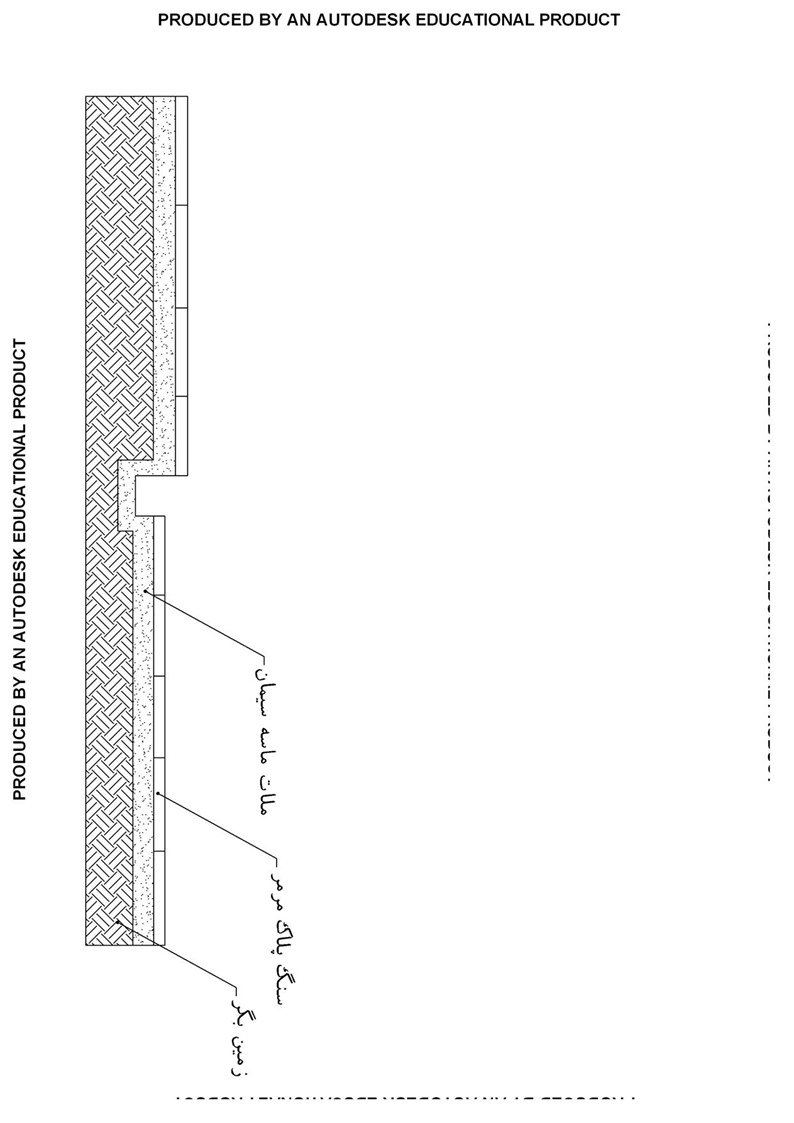 عنوان پروژه:
حمام خان
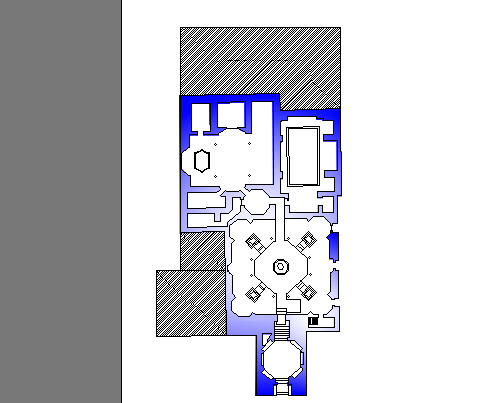 جزییات پله شاه نشین
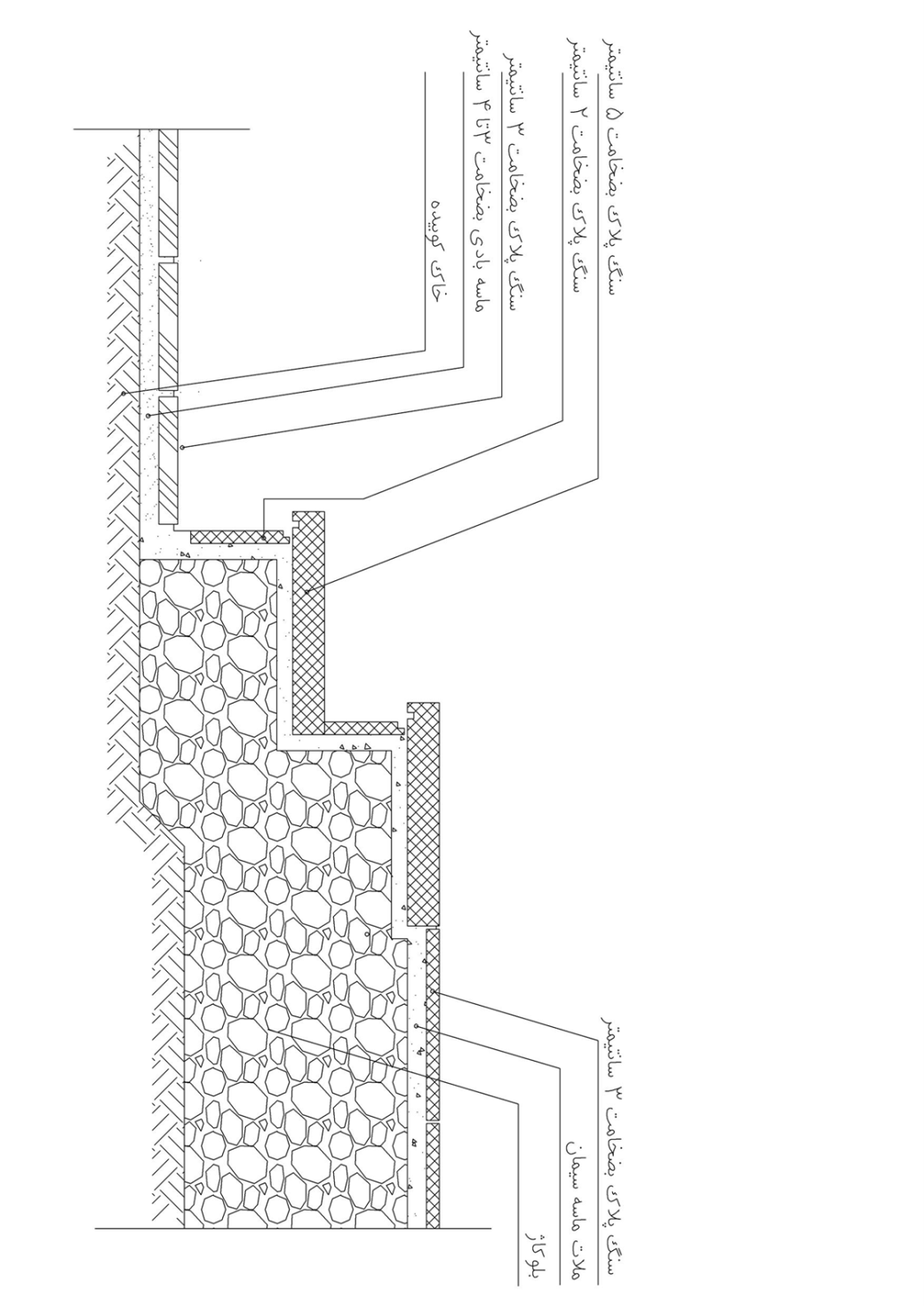 عنوان درس:
آَشنایی با مبانی مرمت بناهای تاریخی
عنوان پروژه:
حمام خان
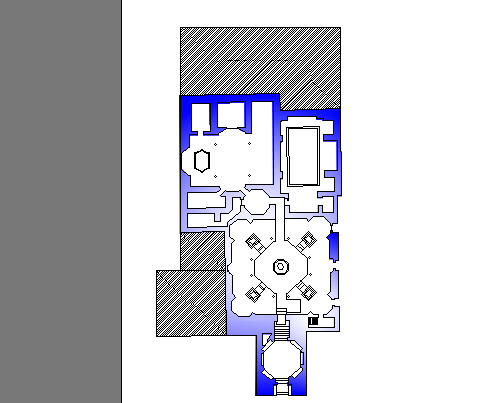 بررسی جزییات سر در ورودی
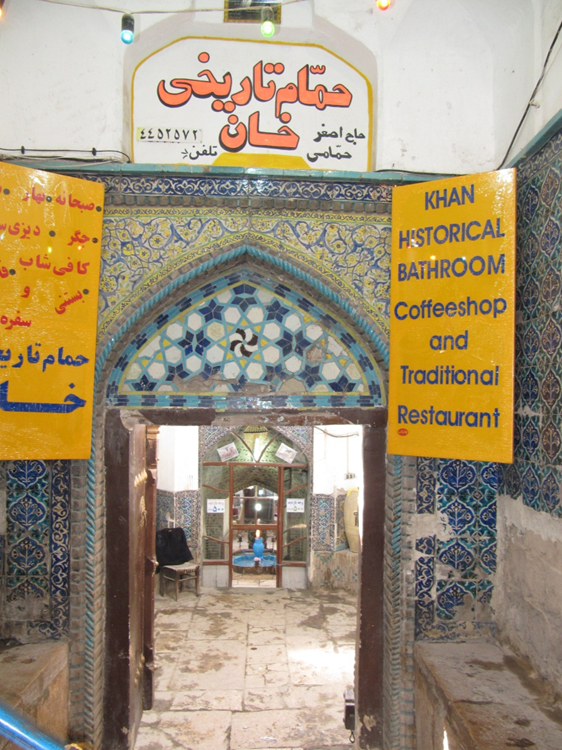 قوس سر درورودی پنج اوهفت تند
عنوان درس:
آَشنایی با مبانی مرمت بناهای تاریخی
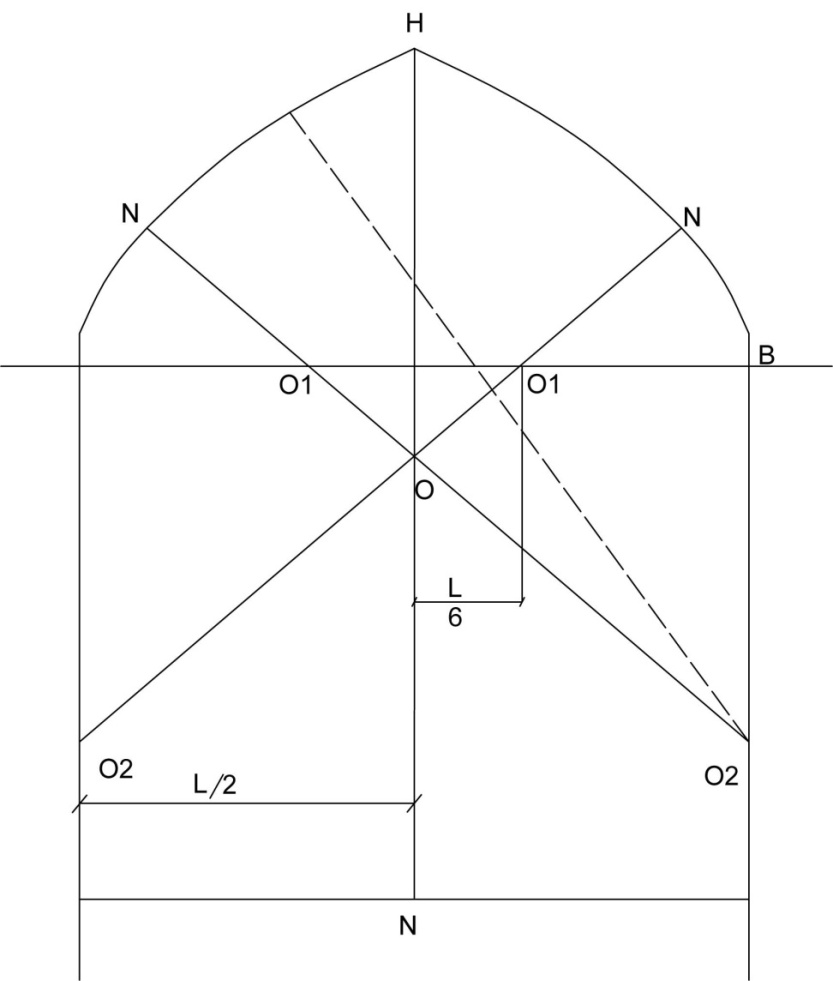 عنوان پروژه:
حمام خان
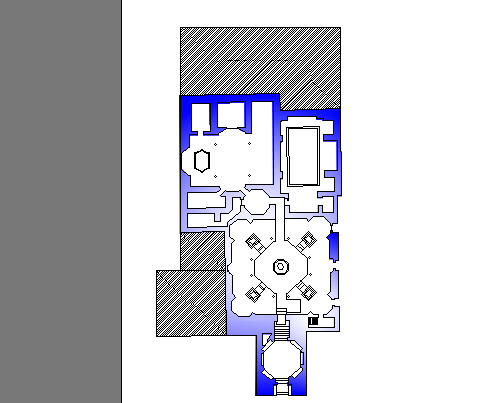 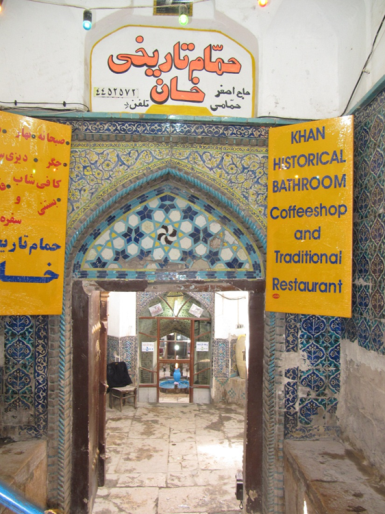 طریقه رسم قوس پنج او هفت :
برای رسم قوس پنج او هفت دهانه AB را نصف وعمود منصف CD را از مرکز دهانه C رسم می کنیم .به مرکز B وشعاع BDدایره ای رسم می کنیم تادهانه AB را در نقطه O1 قطع کند این نقطه مرکز پا کار قوس است ازنقطه Bخطی عمود برخط ABرسم می کنیم روی این خط به اندازه BDجدامی کنیم تا نقطه Oبه دست آید به مرکز Oوشعاع O1A +O1Oبقیه قوس را رسم می کنیم طرف دیگرقوس را نیزبه همین صورت ترسیم می کنیم و قوس کامل می شود.
درقوس وطاقهای آسیب پذیرکه دراجرای اولیه به سهو واشتباه اجرا شده اند شکافها معمولا درتیزه قوس ودرکنال ها بخشی ازکمانه قوس هستند که بین زاویه 0 تا 30 قراردارند .بنابراین برای رفع این آسیب امکان کاربامصالح سنتی فراهم نمی شودلذا دراین مواقع باید ازتکنولوژی مدرن برای رفع ضعفها استفاده کرد.
عنوان درس:
آَشنایی با مبانی مرمت بناهای تاریخی
عنوان پروژه:
حمام خان
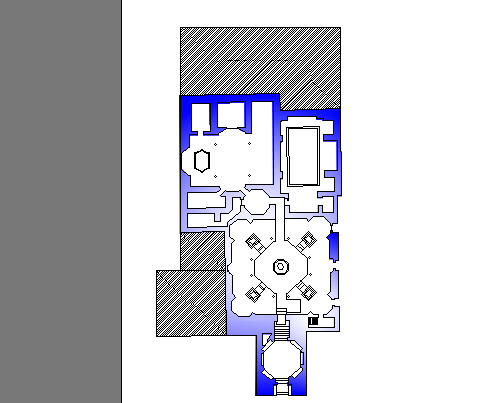 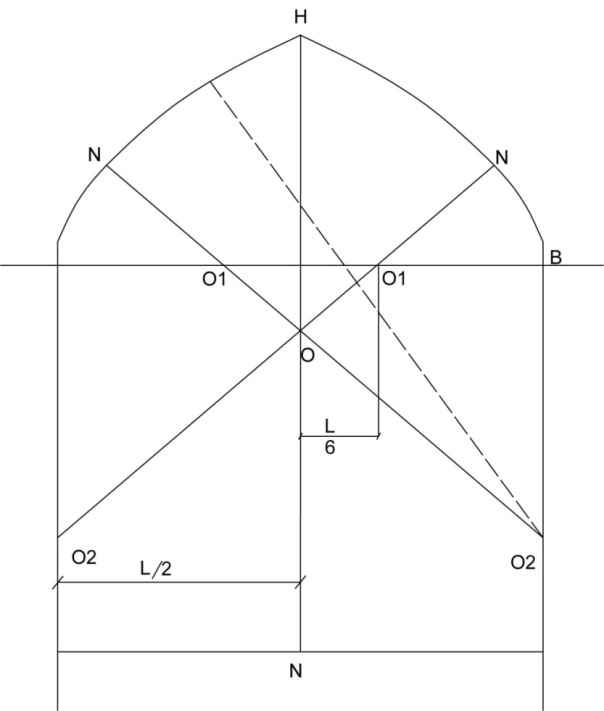 بررسی جزییات سر در ورودی
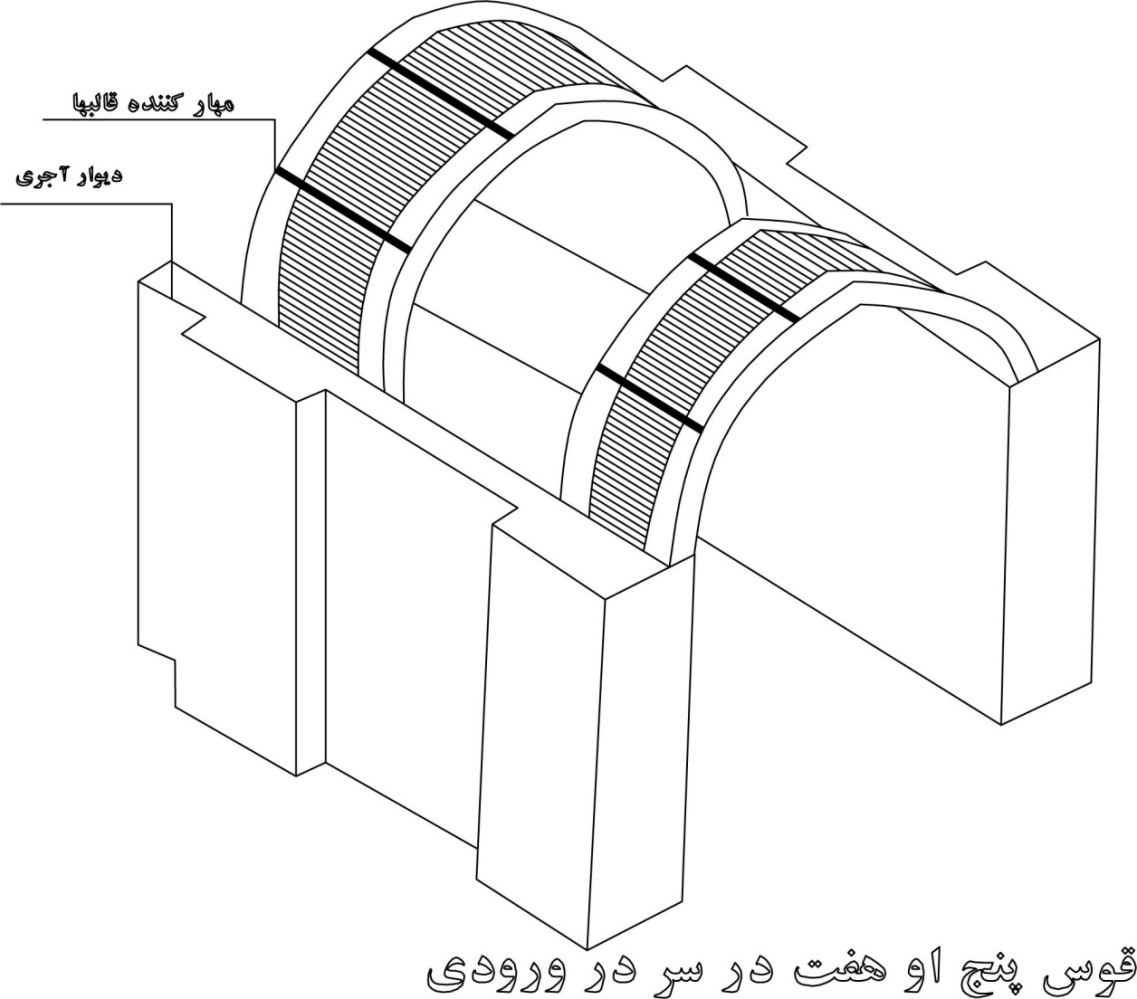 عنوان درس:
آَشنایی با مبانی مرمت بناهای تاریخی
عنوان پروژه:
حمام خان
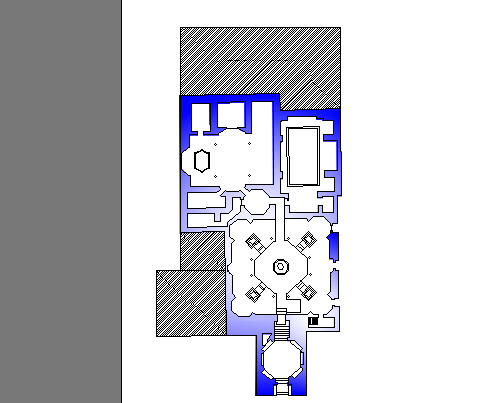 دفع رطوبت داخل بنا(رطوبت حاصل از تعریق وتعریق)

برای دفع رطوبت داخل بنا ازدیواردوجداره استفاده می شود:دیوارحایل متصل به فضاهای قابل استفاده ساخته می شود و بین دیواراصلی ودیوارحایل تازه احداث شده را خالی می گذارند.برای دفع رطوبت حاصل ازتعریق (که براثر اختلاف دما بین داخل وخارج به وجود می آید)،از تهویه فضای کاذب ایجاد شده استفاده می شودوهدف ازآن همسان کردن دما برروی دوجداره دیواراست .برای این منظورضمن تعبیه روزنه ای دردیواراصلی روزنه هایی دربخش فوقانی جداره حایل نیزایجادمی کنیم.
عنوان درس:
آَشنایی با مبانی مرمت بناهای تاریخی
عنوان پروژه:
حمام خان
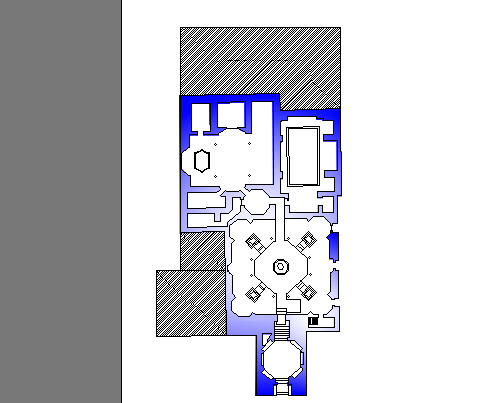 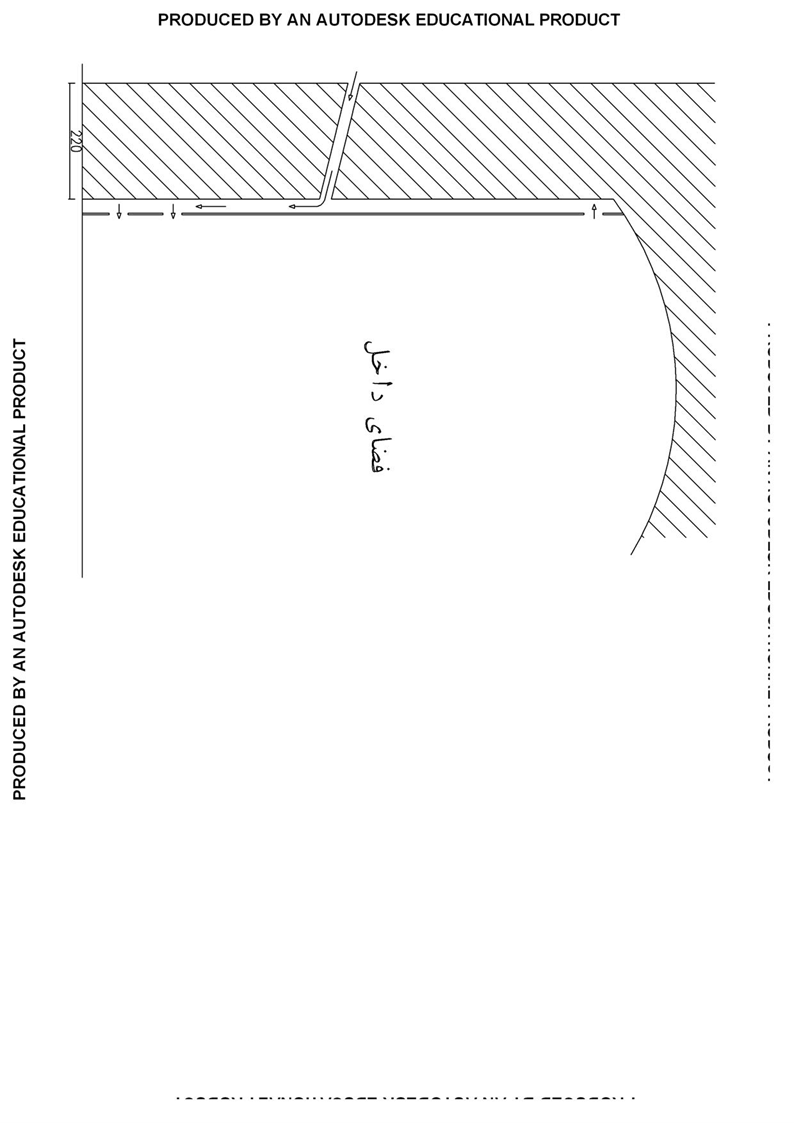 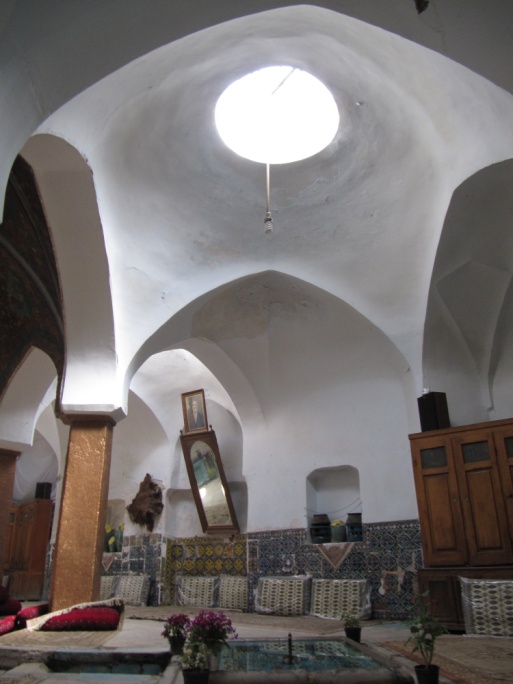 عنوان درس:
آَشنایی با مبانی مرمت بناهای تاریخی
عنوان پروژه:
حمام خان
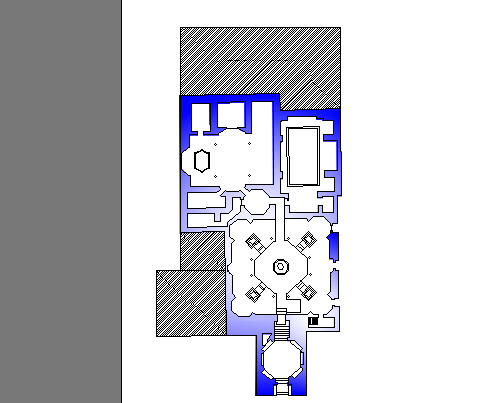 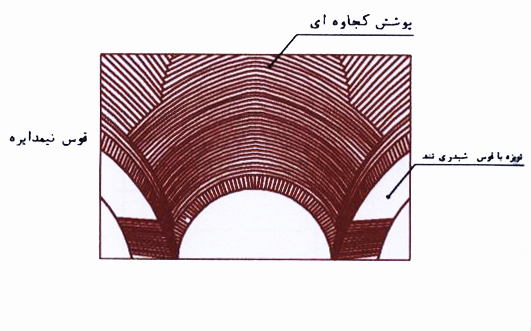 درقوس وطاقهای آسیب پذیرکه دراجرای اولیه به سهو واشتباه اجرا شده اند شکافها معمولا درتیزه قوس ودرکنال ها بخشی ازکمانه قوس هستند که بین زاویه 0 تا 30 قراردارند .بنابراین برای رفع این آسیب امکان کاربامصالح سنتی فراهم نمی شودلذا دراین مواقع باید ازتکنولوژی مدرن برای رفع ضعفها استفاده کرد.
عنوان درس:
آَشنایی با مبانی مرمت بناهای تاریخی
عنوان پروژه:
حمام خان
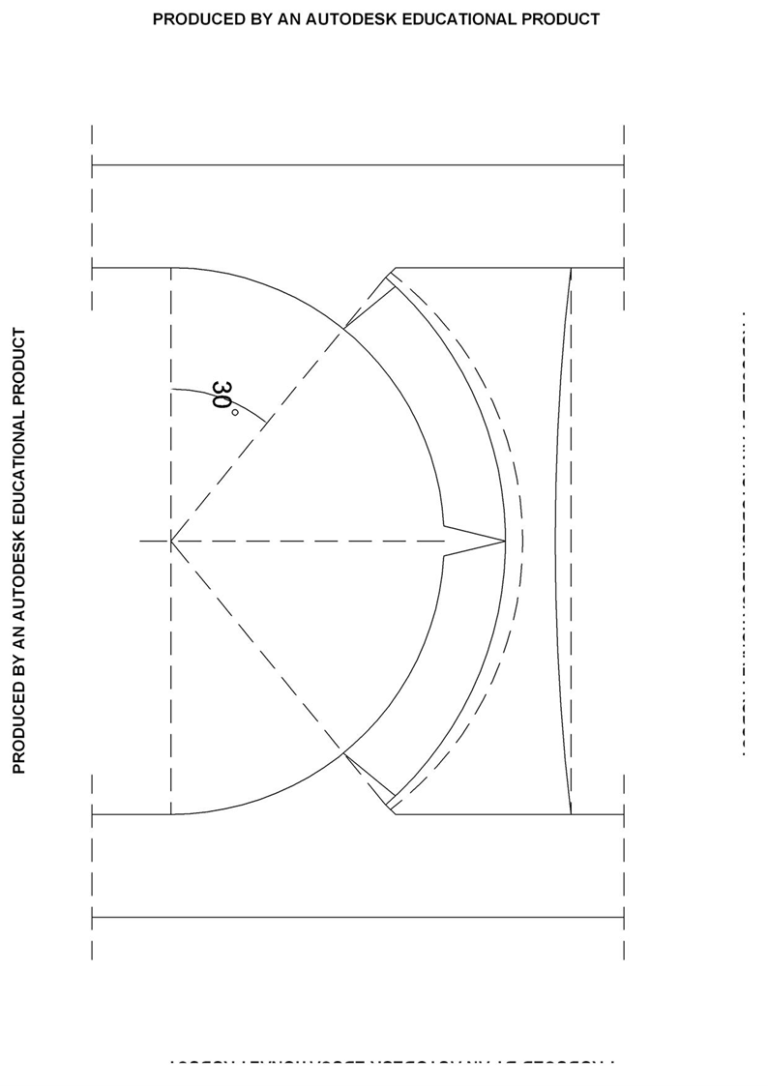 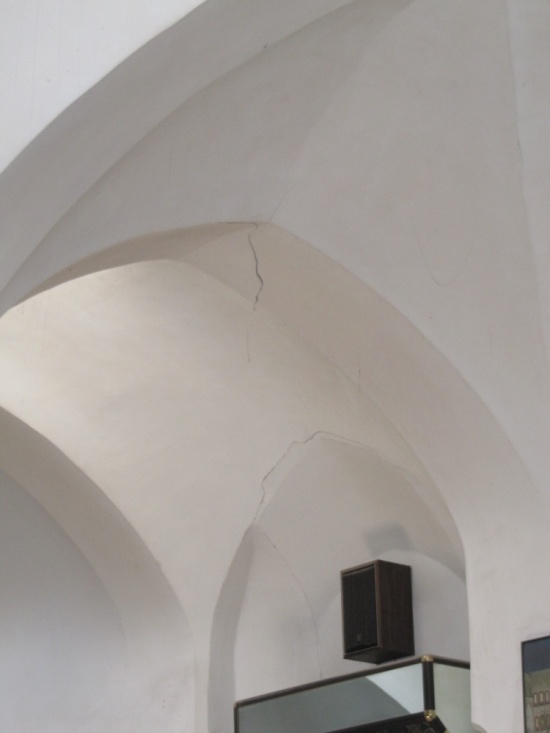 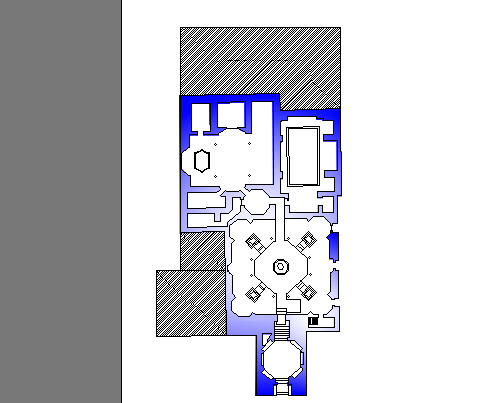 روش عایقکاری سنتی پوشش منحنی 

مطلوب بودن این روش با توجه به شکل اجرای پوشش های منحنی ،درصورتی که همراه بانظارت ومراقبت مستمرباشد،به تجربه ثابت شده است .روش اجرای آن درپوشش های منحنی به شرح زیراست :پس اجرای تاق اصلی گنبد ،دربخش فوقانی دوغاب تیزگچ درپشت تاق ریخته می شودوسپس یک پالانه درروی تاق با استفاده ازآجرهای شکسته اجرا می شود.این لایه پالانه به منظور یکپارچه کردن وشیب بندی درست ناق انجام می شود.یک قشرکاهگل به ضخامت حدود پنج سانتی متربرروی پالان و سپس ،روی این کاهگل ،آجرفرش ختایی باملات گل اجرا می شود. درنهایت یک لایه دوسانتی متری کاهگل نرم کل مجموعه فوق را پوشش می دهد.
عنوان درس:
آَشنایی با مبانی مرمت بناهای تاریخی
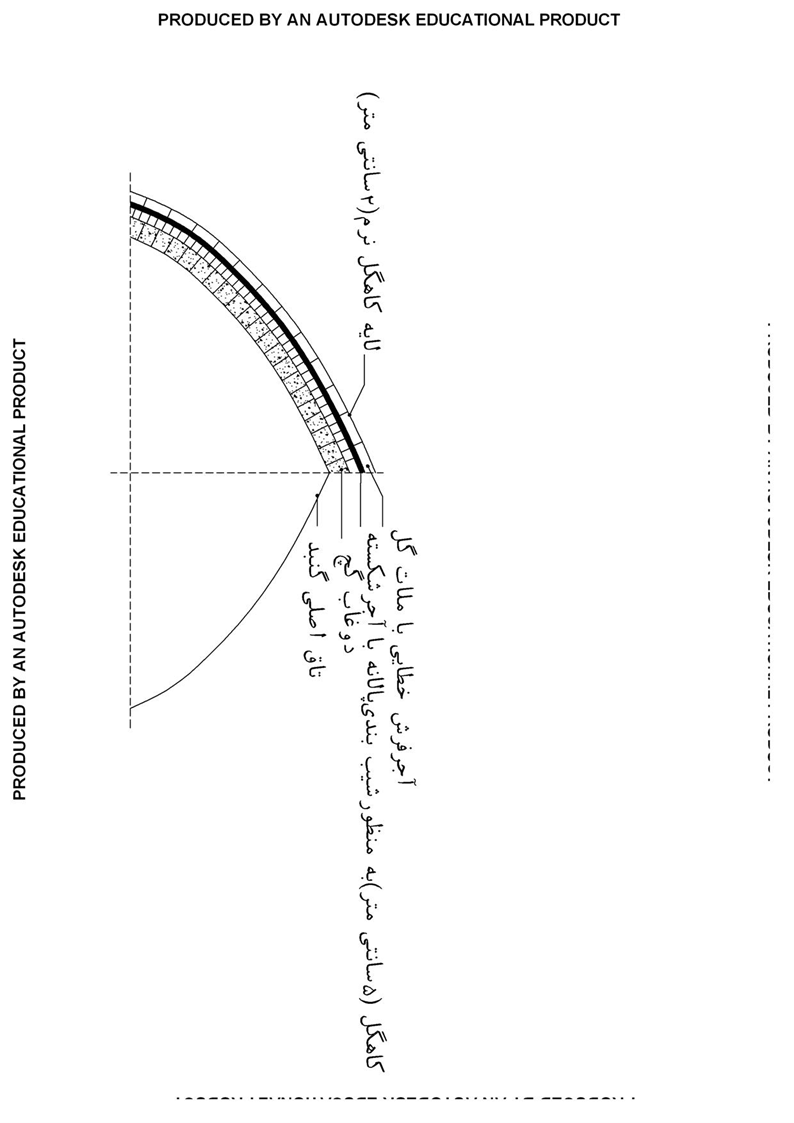 عنوان پروژه:
حمام خان
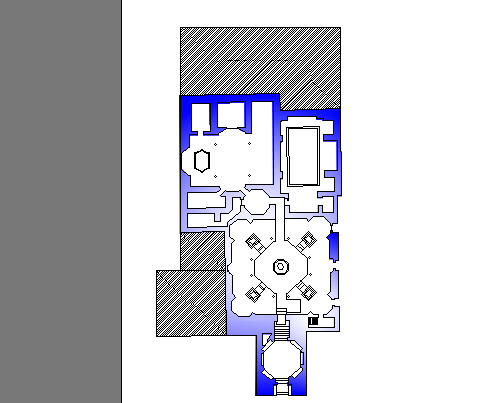 عنوان درس:
آَشنایی با مبانی مرمت بناهای تاریخی
این کاهگل نهایی به منظورسیراب کردن آجرها به کارمی رود.این نوع عایق بندی به علت شیب گنبدها تاکنون نتیجه مثبتی داشته است .استفاده ازمصالحی ازقبیل قیرگونی وانواع لایه های عایق متداول ،که درسطوع مسطح مورداستاده واقع می شوند،درسطوح منحنی فاقد کارآیی لازم هستند ،زیرا دراین سطوح گرمای تابستان وتابش خورشید باعث سرازیر شدن وانباشتن قیردرقسمت های تحتانی گنبدمی شودودربخش فوقانی سطوح منحنی ، فاقدقیر گونی می گردد.طبعادرچنین شرایطی آب برف وباران ازآن بخش امکان نفوذ به پشت عایق رامی یابد ودرقسمتهای پایین تر گنبد محبوس می گرددودرهوای گرم بخار می شود ازآنجایی که بخار حاصله درمحفظه ای فاقد امکان تنفس وتهویه قراردارد،به داخل تاق نفوذ می کند.بدین ترتیب فضای دم کرده ای ایجاد می شود .که درنهایت شرایط لازم برای پوسیدگی ملات را فراهم می آورد .دراین شرایط به علت ازبین رفتن چسبندگی ملات بنادرمعرض تخریب قرار می گیرد.
عنوان پروژه:
حمام خان
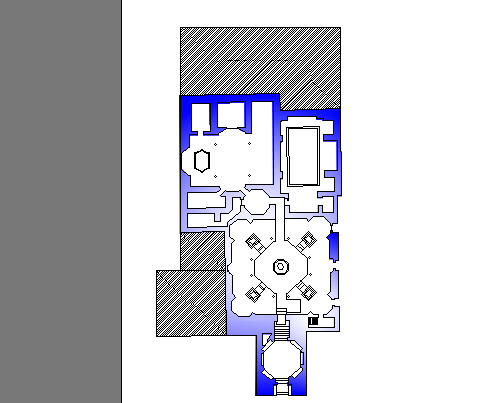 بررسی نحوه نورگیری وتهویه طبیعی حمام
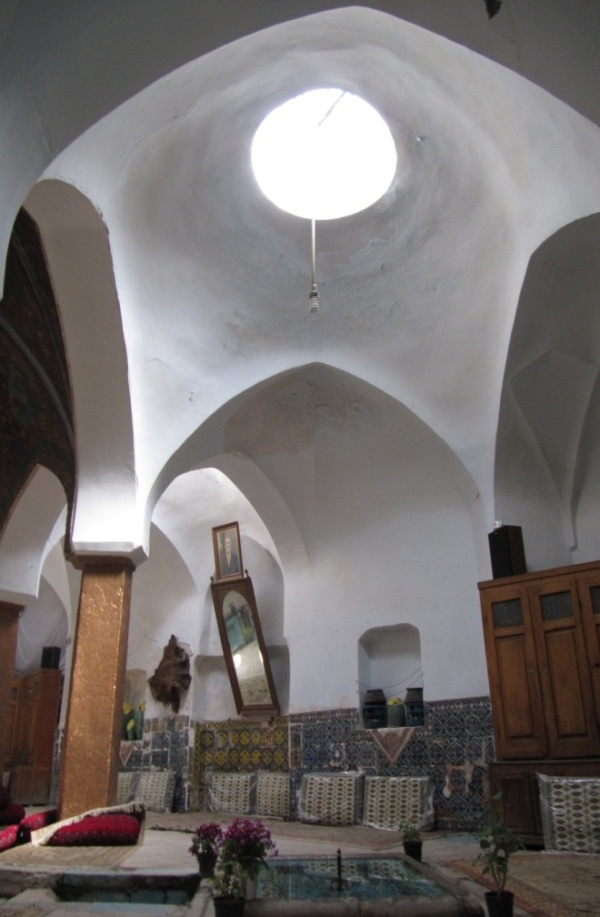 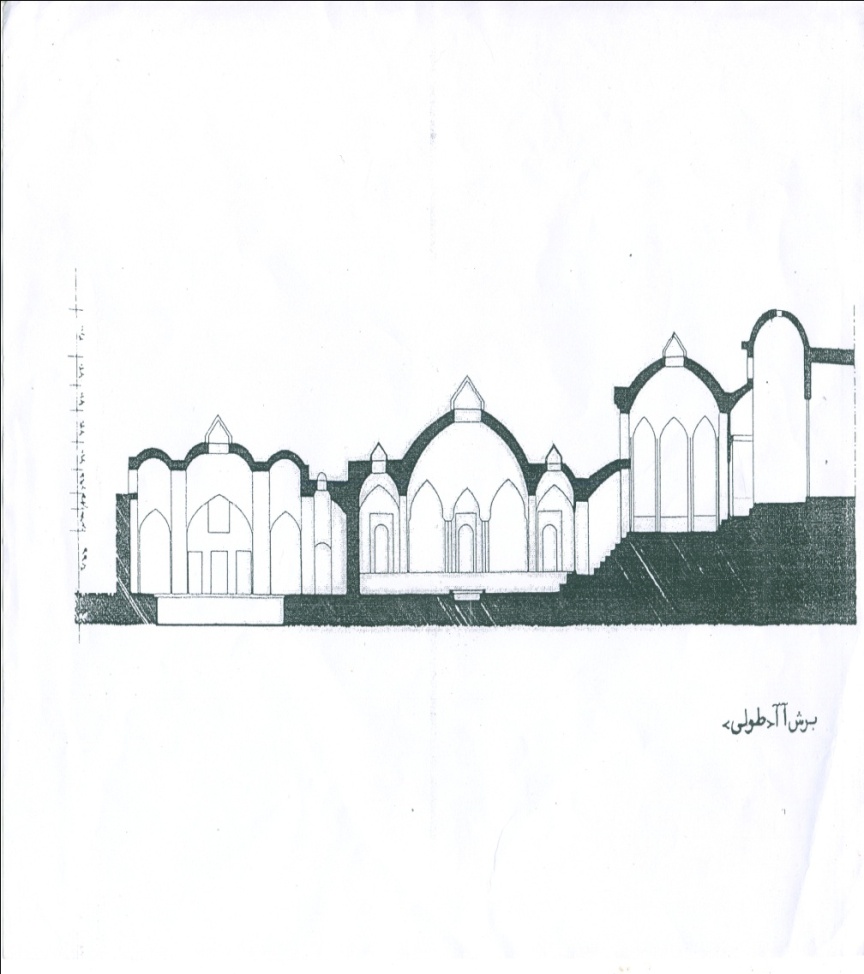 عنوان درس:
آَشنایی با مبانی مرمت بناهای تاریخی
عنوان پروژه:
حمام خان
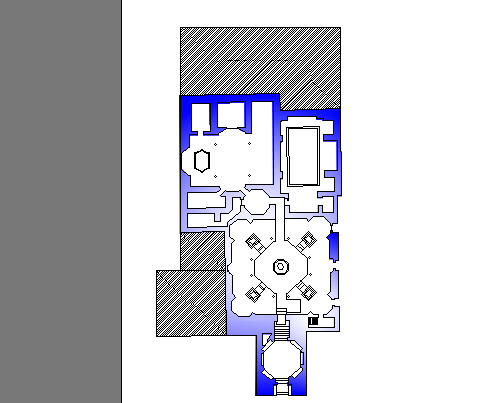 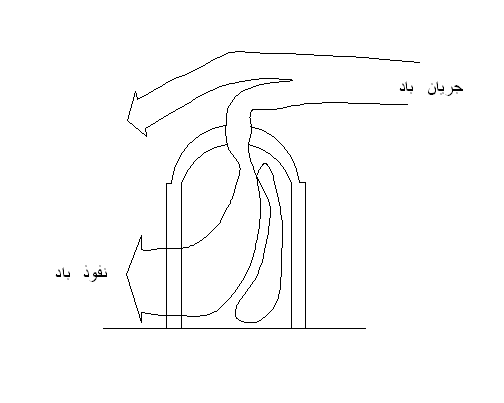 حوض زیر نورگیر موجب تهویه بهتر فضا میشود
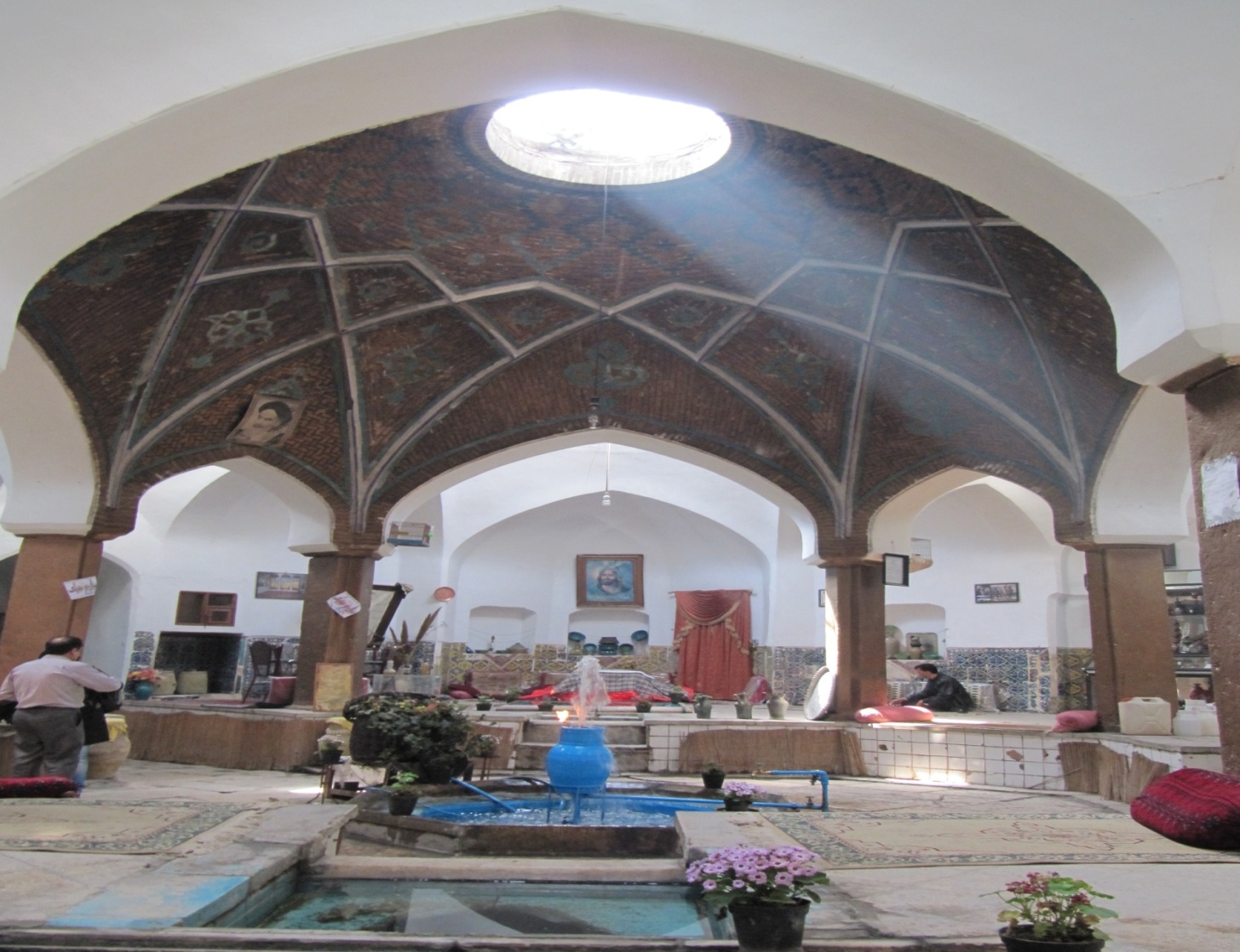 عنوان درس:
آَشنایی با مبانی مرمت بناهای تاریخی
فصل ششم

  آسیب شناسی بنا
عنوان پروژه:
حمام خان
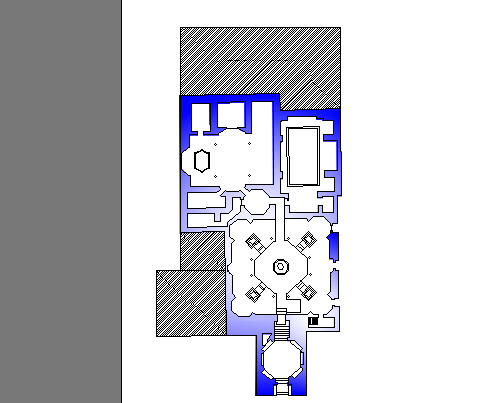 آسیب شناسی
اساسی ترین بخش قبل از هر اقدام مرمتی تشخیص ضایعه یا عارضه است. نوع پیوند مصالح، پیوند منطقی عناصر ساختمانی، توزیع متناسب نیروها، مقاومت شالوده ها در مقابل بارهای وارده، تناسب نیروهای داخلی با توجه به توانایی مصالح، حفاظت صحیح کل ساختمان در برابر عوامل خارجی، در مجموع از عوامل و شرایط لازم برای تاُمین ایستایی و ادامه حیات و بقای ساختمان محسوب می شوند. بنابراین، هنگام بررسی یک بنا یا مجموعه و یا بافت شهری، پرداخت به عواملی که مخل قلمداد می شوند، ضروری است.
بطور کلی، عوامل تخریب مجموعه ای از کنشها و آسیب ها هستند که در تغییر شکل و تخریب بنا موُثر  واقع می شوند.
عوامل موُثر در تخریب عبارتند از:
عنوان درس:
آَشنایی با مبانی مرمت بناهای تاریخی
عنوان پروژه:
حمام خان
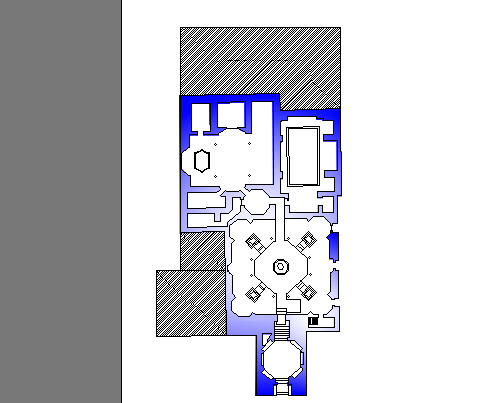 الف- عوامل طبیعی مانند رعد و برق، رطوبت ناشی از از آبهای زیرزمینی یا نزولات جوی، سیل، باد، عوامل بیولوژیک
ب- عوامل اجتماعی و سوانح مانند جنگ، مهاجرت و آتش سوزی
پ- عوامل تخریب مربوط به شیوه خاص زندگی ماشینی مانند تاُسیسات بنا از قبیل فاضلاب، کانال کشی و غیره
ت- عوامل تخریب مستقیم بوسیله مردم و حکام وقت مانند تخریب حصارها و خنئقها، استفاده نادرست از ابنیه قدیمی، حفاری غیر مجاز، تغییر فشارآب های زیرزمینی بر اثر حفر چههای عمیق و پمپاژها و ...
رطوبت یکی از اساسی ترین عوامل آسیب رسیدن به بنا می باشد که با تر و خشک شدن، ظهور شوره به واسطه نمک های محلول در آن، صعود در ارتفاع دیواره، آب افتادگی در بامها و ... مشاهده می شود.
یکی از اساسی ترین آسیب های وارده به این بنا تغییر کاربری آن در دوره کاربری آن بوده است چرا که در صورت استفاده صحیح از آن و مرمت های اصولی و بازدیدهای دوره ای هیچگاه به این وضع اسفناک دچار نمی شد.
عنوان درس:
آَشنایی با مبانی مرمت بناهای تاریخی
عنوان پروژه:
حمام خان
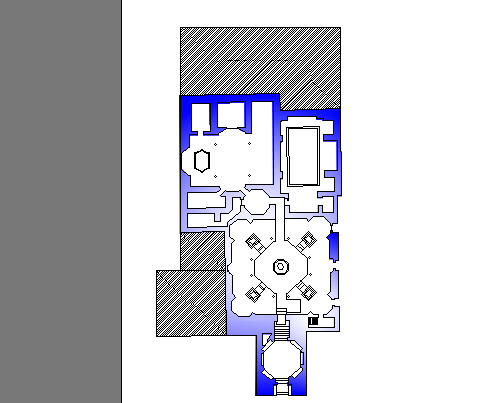 از آنجایی که حمام از جمله بناهایی است که زیاد در معرض رطوبت است  بنابراین رطوبتهای زیادی در جاهای مختلف به شکلهای مختلف به چشم میخورد.
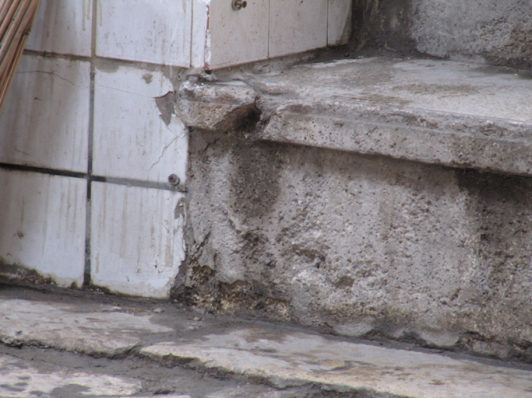 عنوان درس:
آَشنایی با مبانی مرمت بناهای تاریخی
عنوان پروژه:
حمام خان
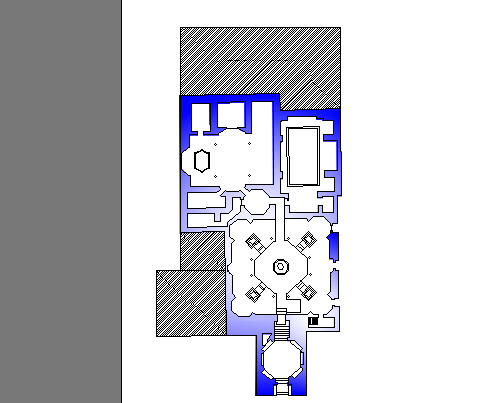 با توجه به مصالح خاصی که در ساخت آن به کاربرده شده (آهک.ساروج)در بعضی نقاط رطوبت به درون 
نفوذ نکرده وبه صورت سطحی مشاهده میشود از جمله پله بخش شاه نشین .
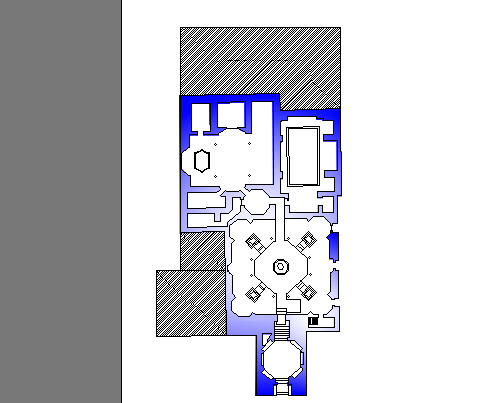 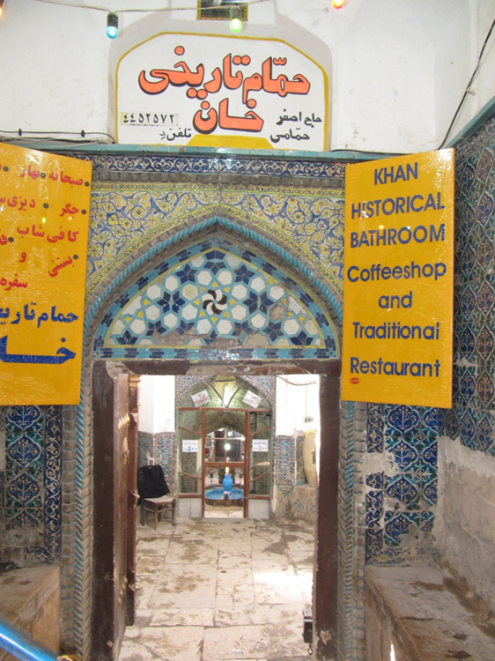 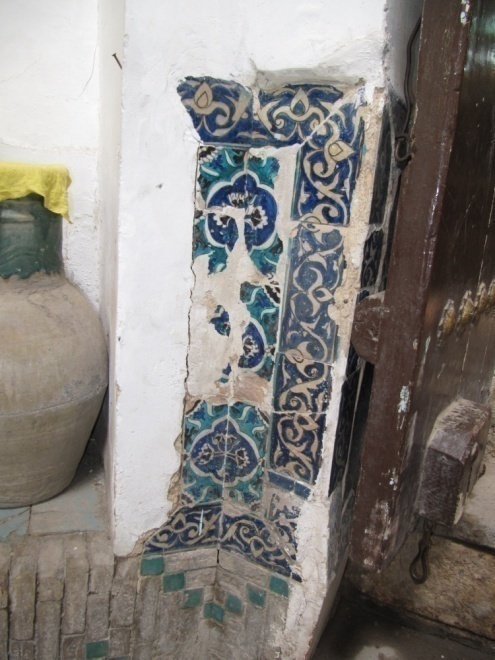 عنوان درس:
آَشنایی با مبانی مرمت بناهای تاریخی
عنوان پروژه:
حمام خان
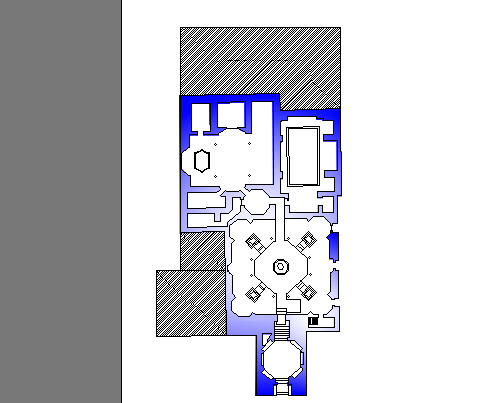 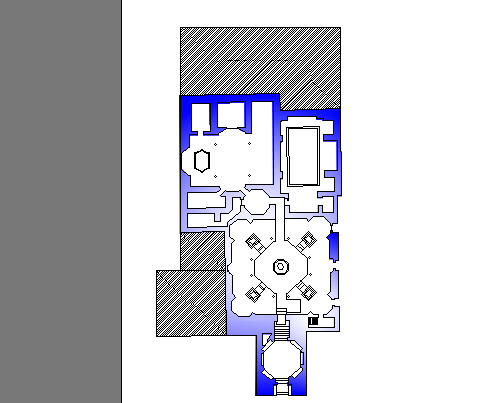 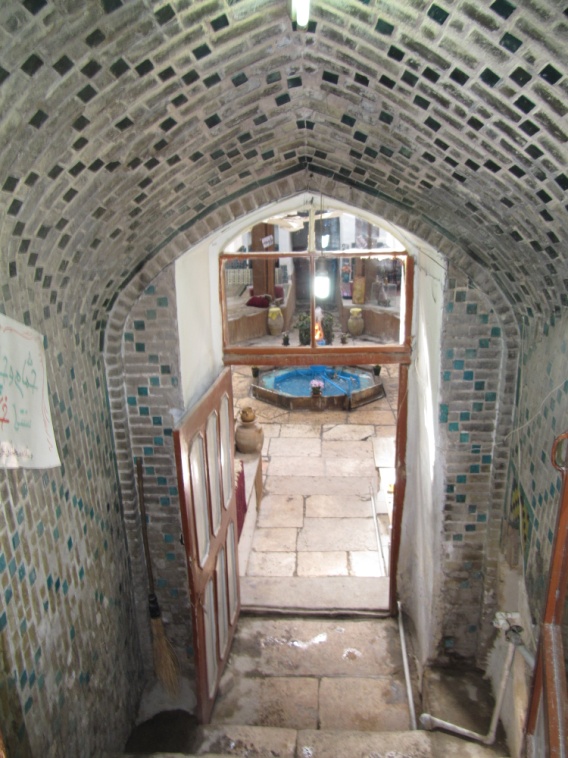 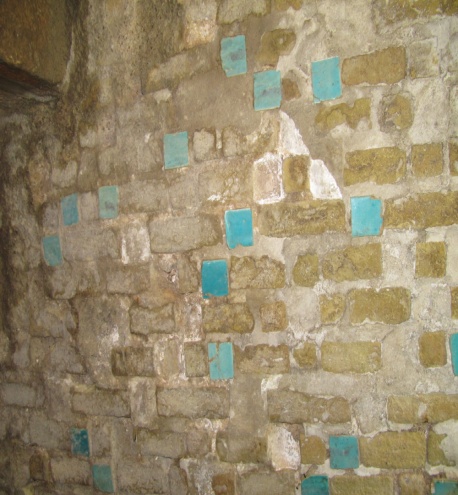 عنوان درس:
آَشنایی با مبانی مرمت بناهای تاریخی
عنوان پروژه:
حمام خان
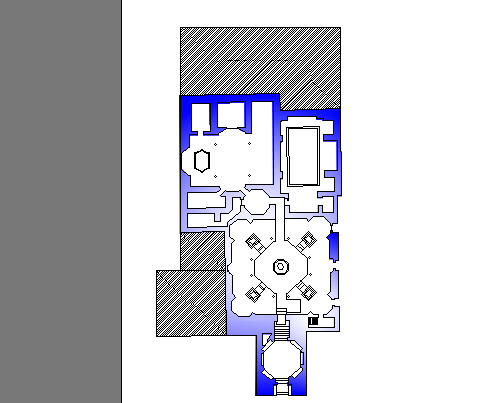 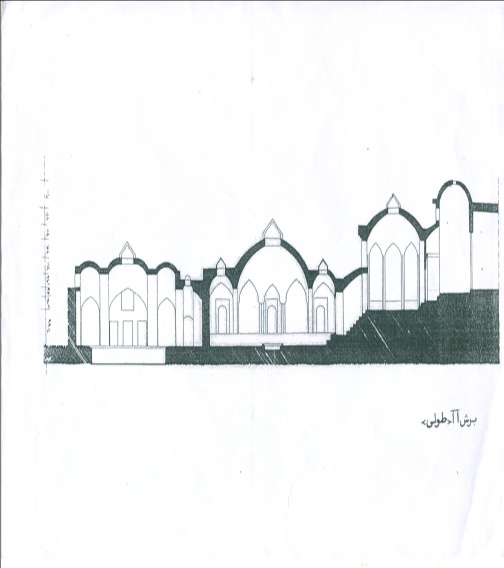 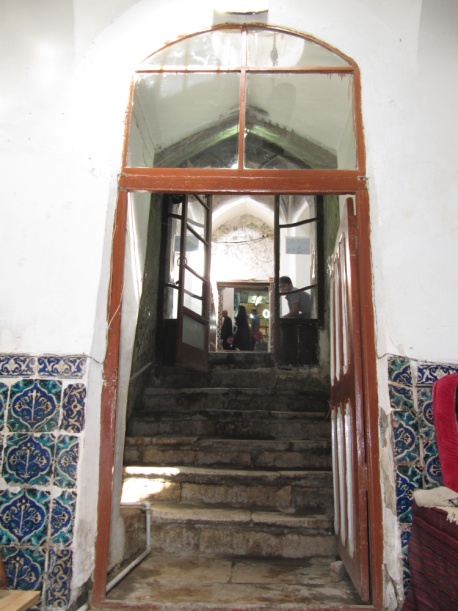 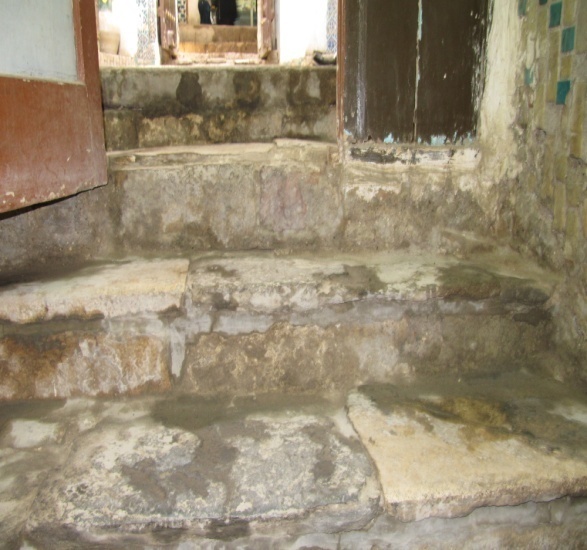 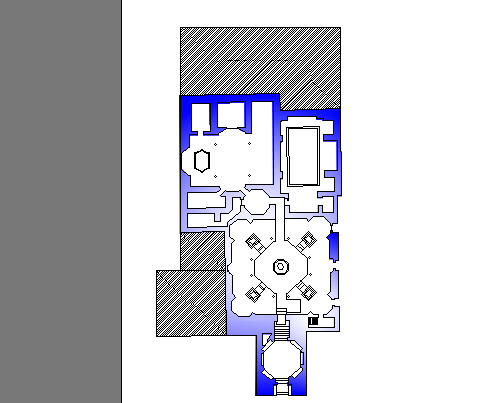 عنوان درس:
آَشنایی با مبانی مرمت بناهای تاریخی
عنوان پروژه:
حمام خان
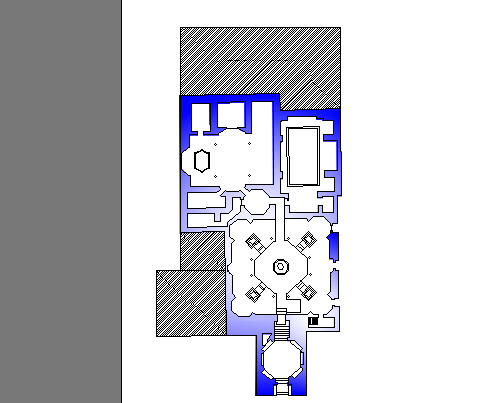 رک
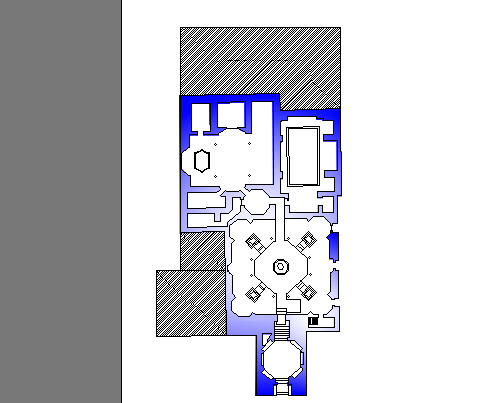 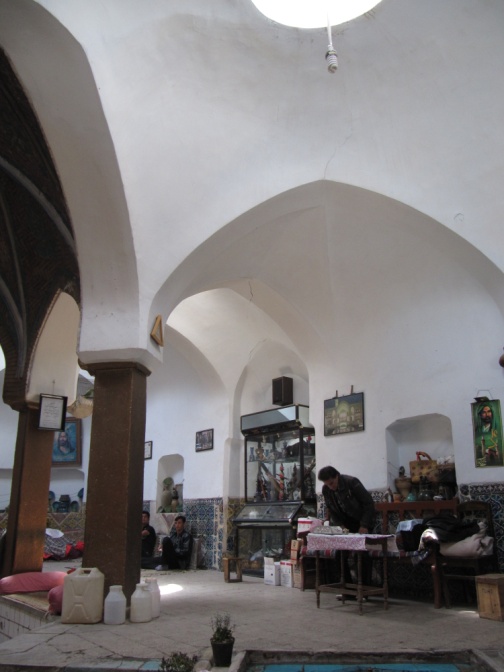 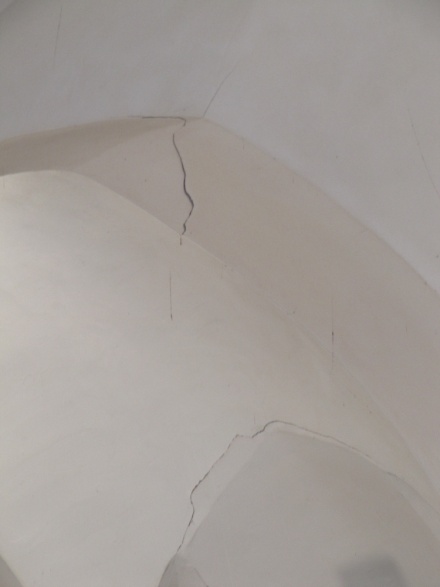 عنوان درس:
آَشنایی با مبانی مرمت بناهای تاریخی
عنوان پروژه:
حمام خان
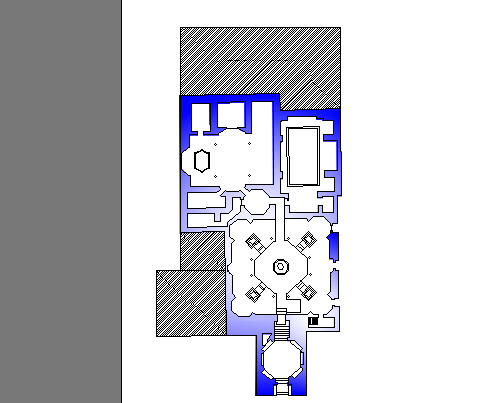 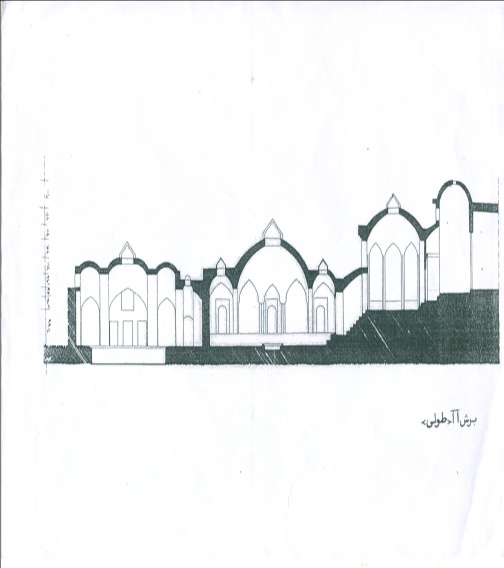 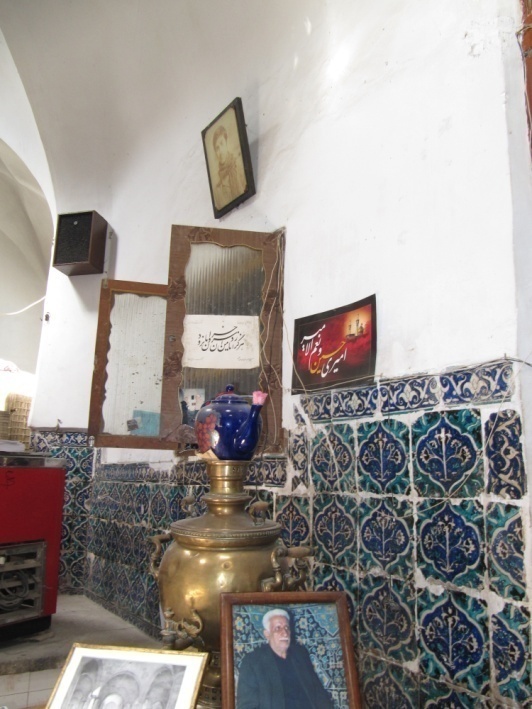 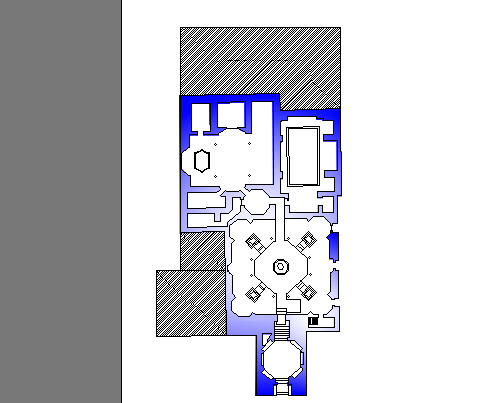 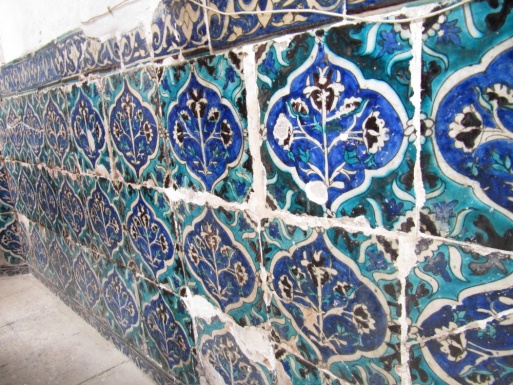 عنوان درس:
آَشنایی با مبانی مرمت بناهای تاریخی
عنوان پروژه:
حمام خان
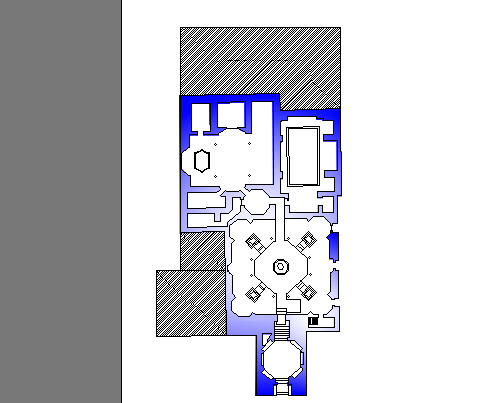 استاد:
جناب آقای مهندس بهکام
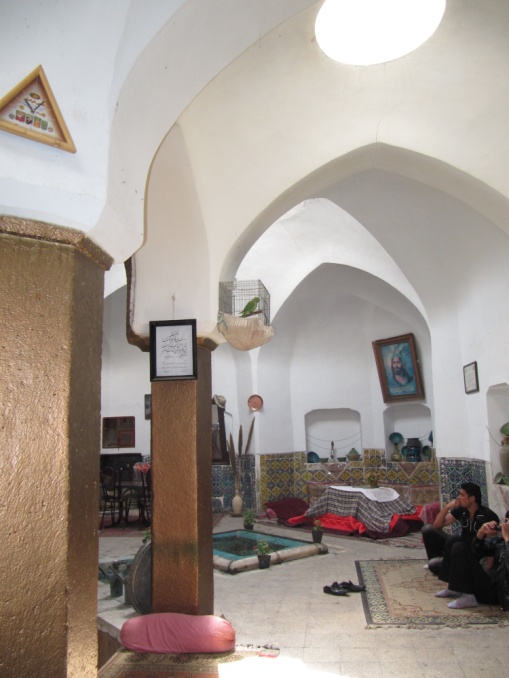 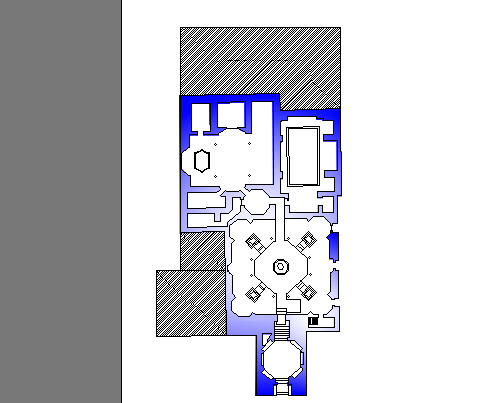 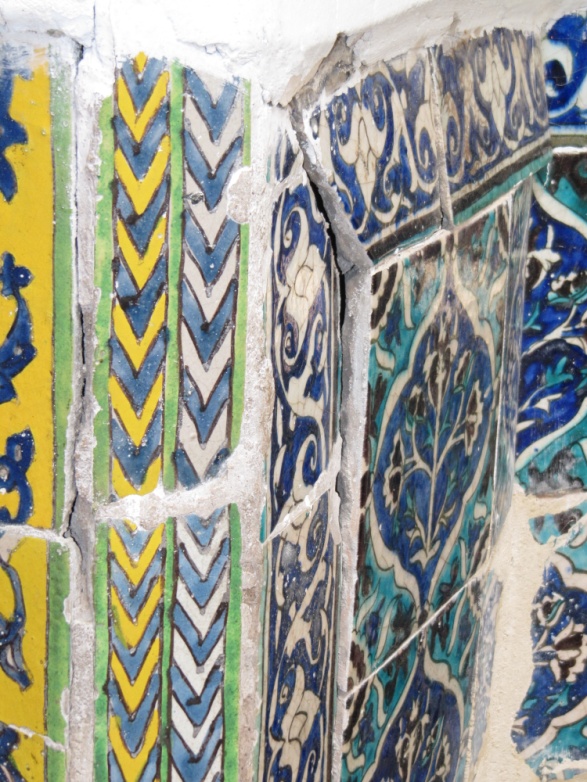 عنوان درس:
آَشنایی با مبانی مرمت بناهای تاریخی
عنوان پروژه:
حمام خان
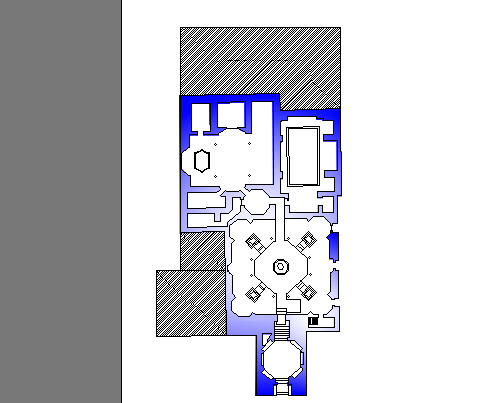 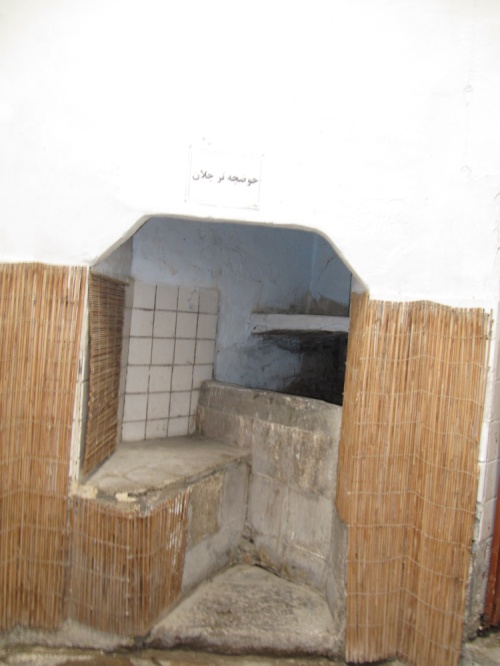 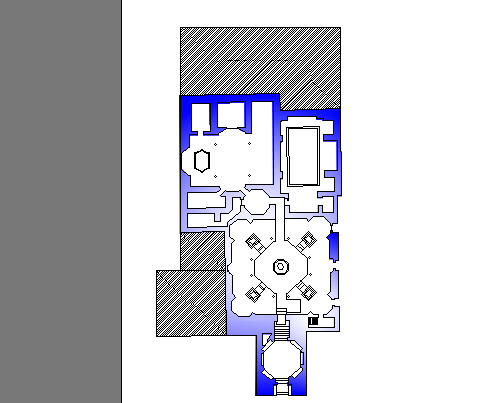 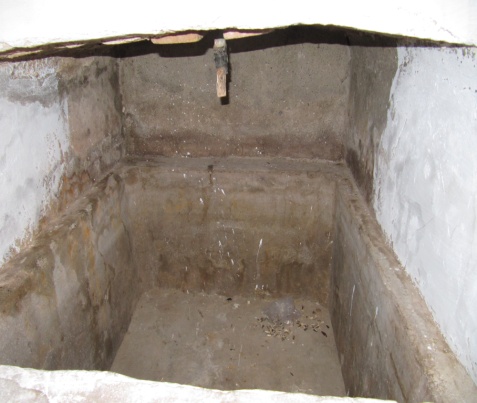 عنوان درس:
آَشنایی با مبانی مرمت بناهای تاریخی
عنوان پروژه:
حمام خان
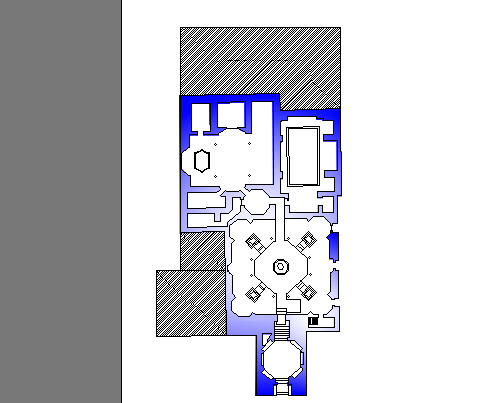 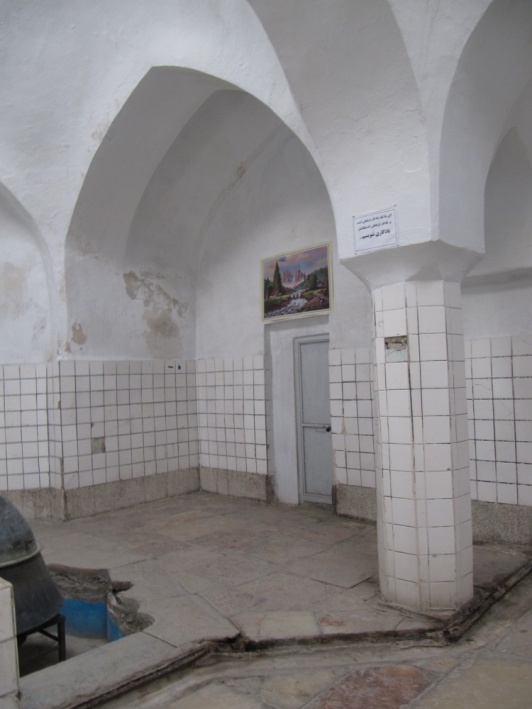 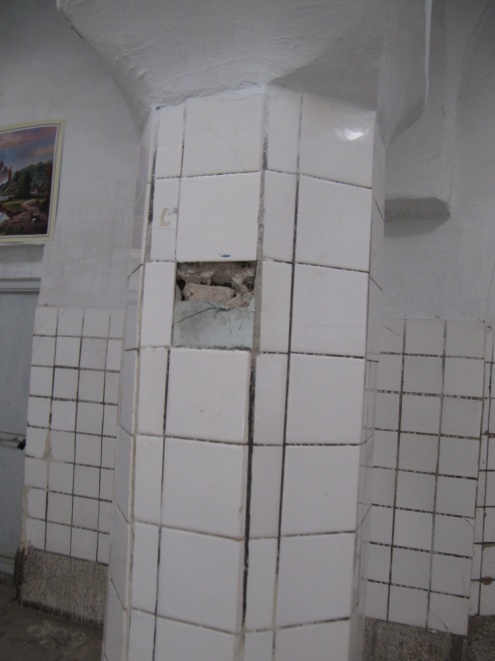 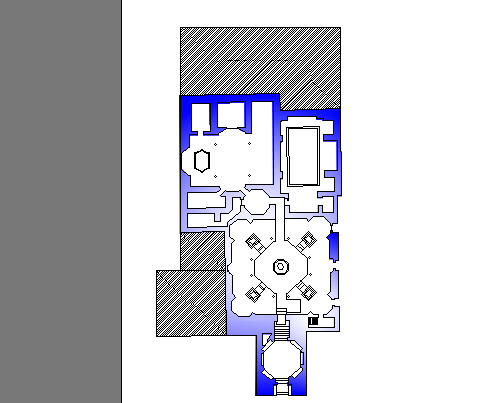 عنوان درس:
آَشنایی با مبانی مرمت بناهای تاریخی
عنوان پروژه:
حمام خان
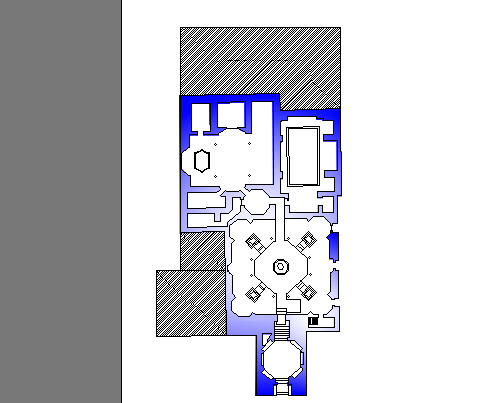 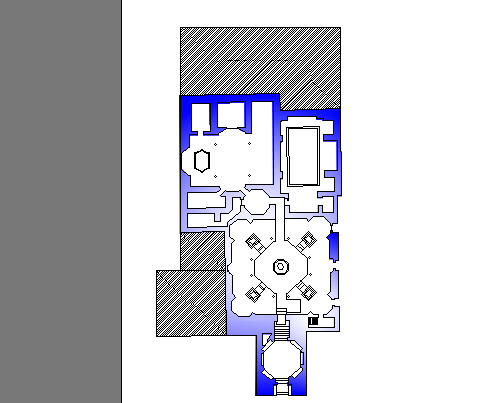 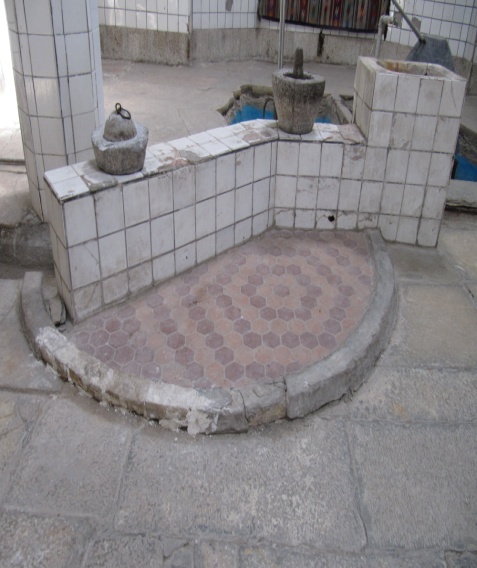 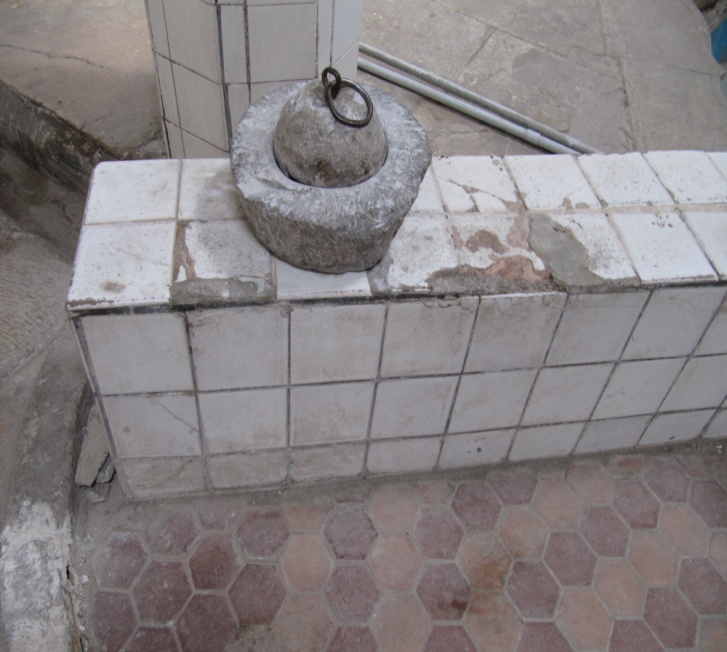 عنوان درس:
آَشنایی با مبانی مرمت بناهای تاریخی
عنوان پروژه:
حمام خان
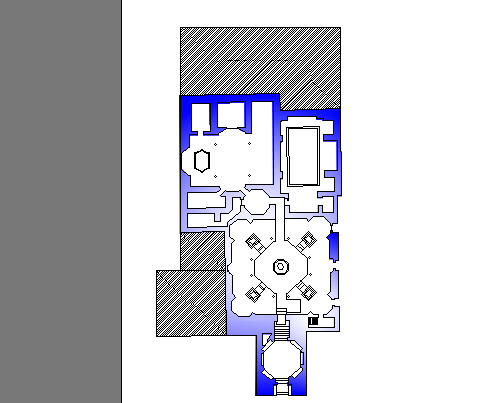 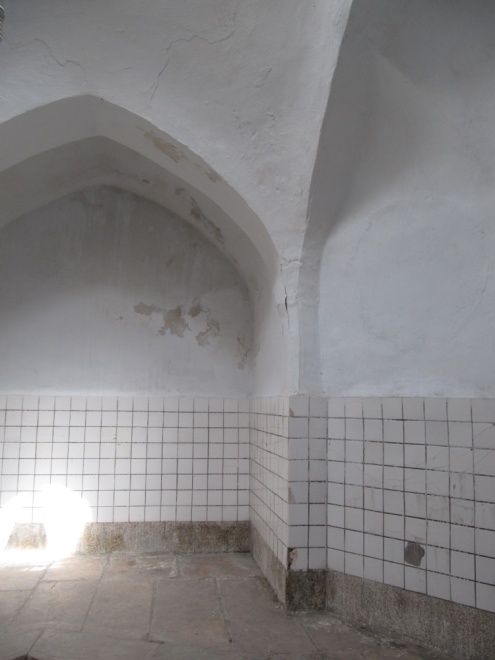 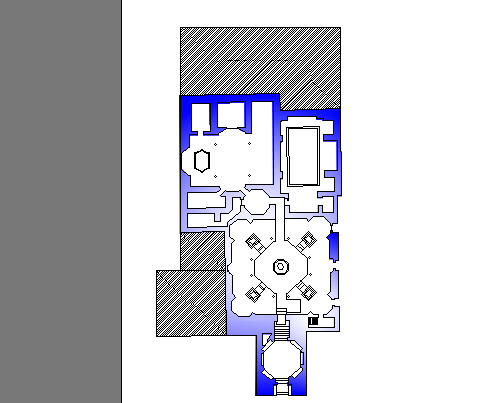 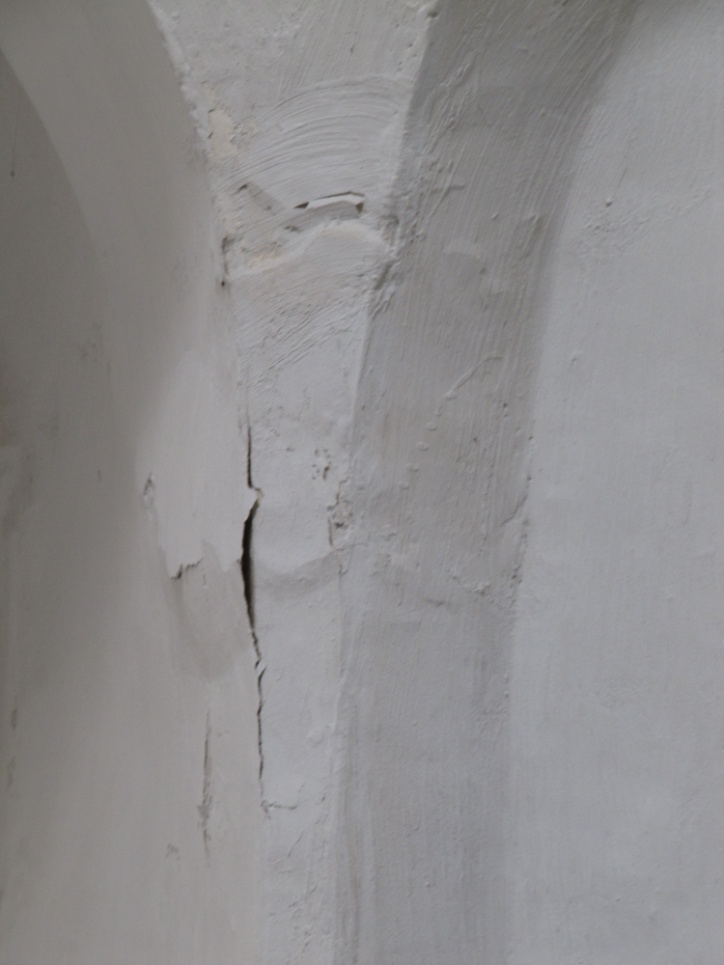 عنوان درس:
آَشنایی با مبانی مرمت بناهای تاریخی
عنوان پروژه:
حمام خان
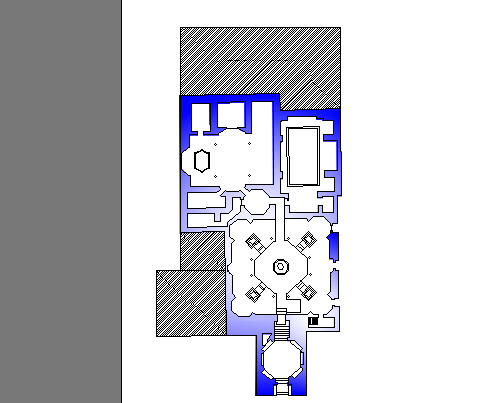 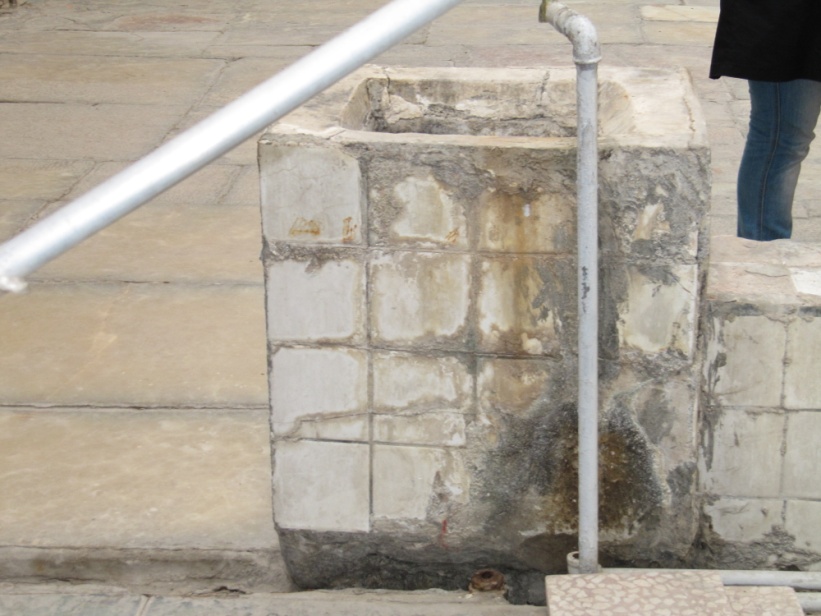 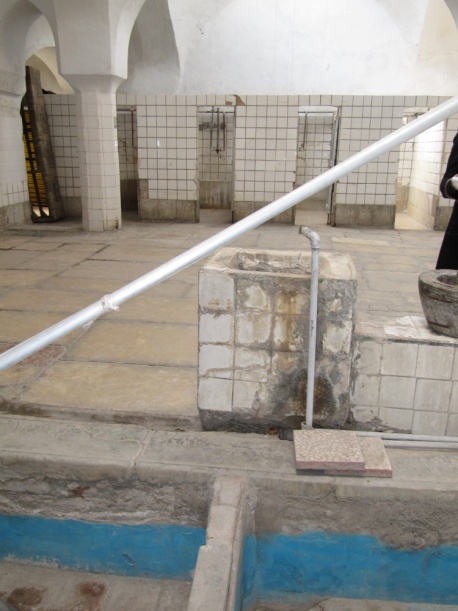 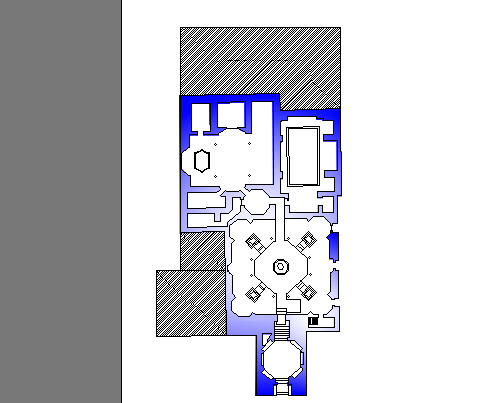 عنوان درس:
آَشنایی با مبانی مرمت بناهای تاریخی
عنوان پروژه:
حمام خان
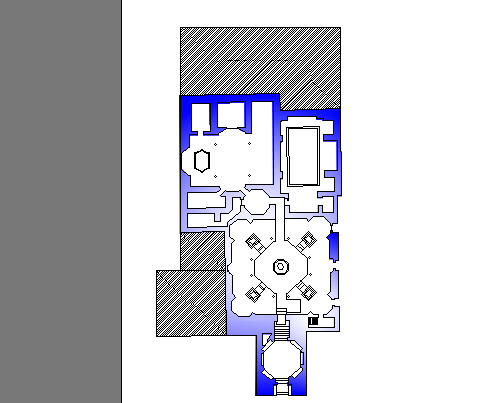 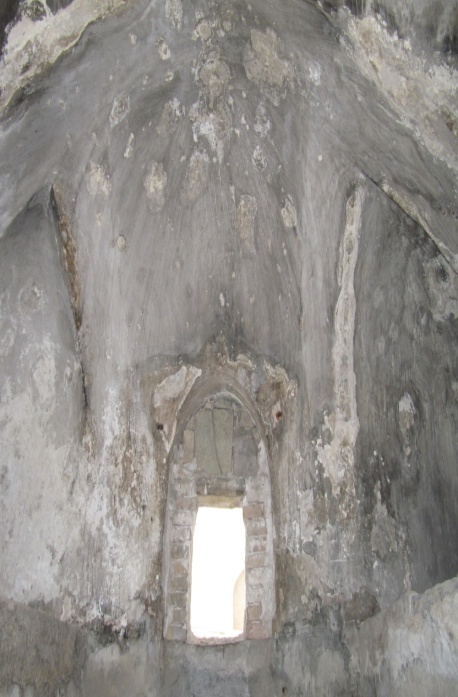 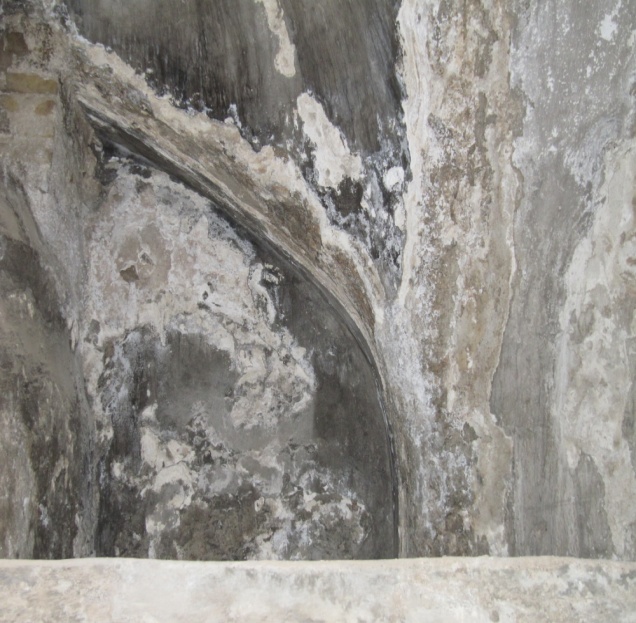 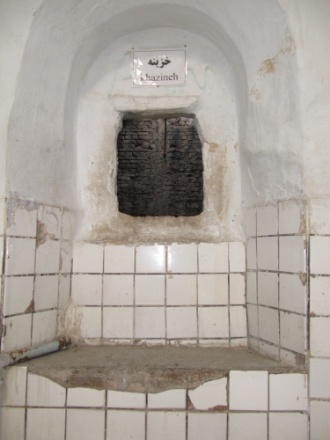 عنوان درس:
آَشنایی با مبانی مرمت بناهای تاریخی
عنوان پروژه:
حمام خان
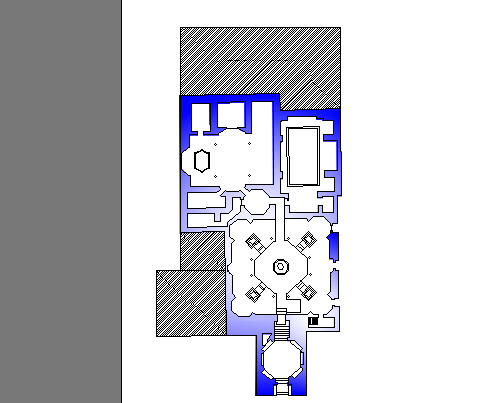 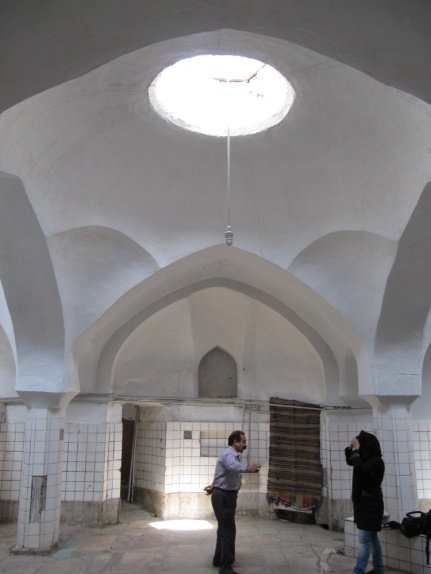 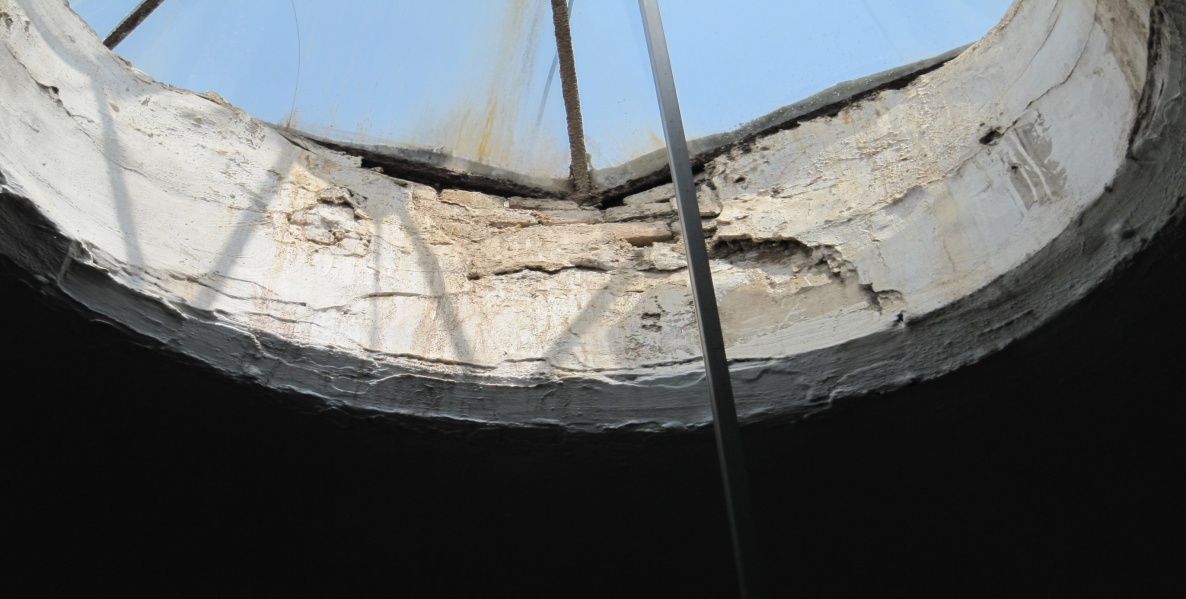 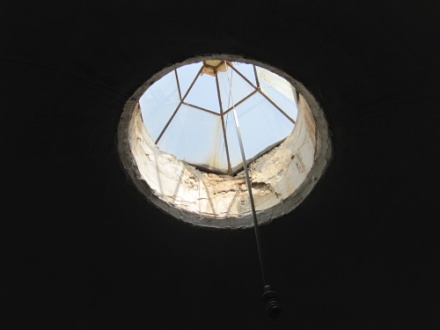 عنوان درس:
آَشنایی با مبانی مرمت بناهای تاریخی
عنوان پروژه:
حمام خان
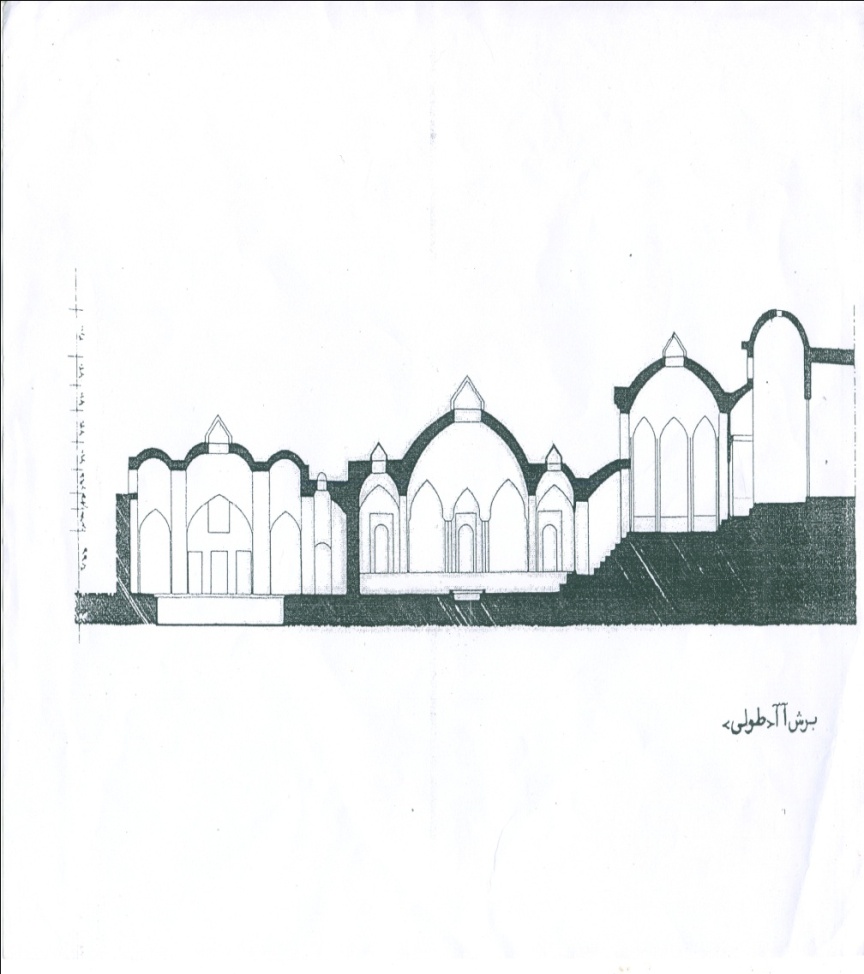 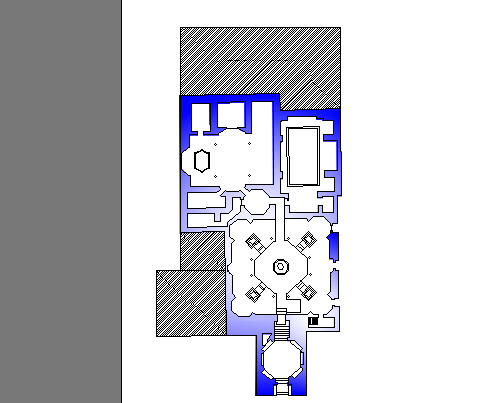 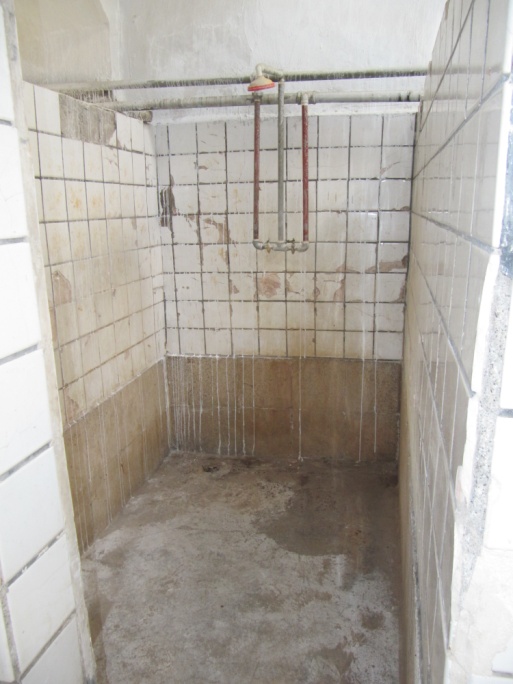 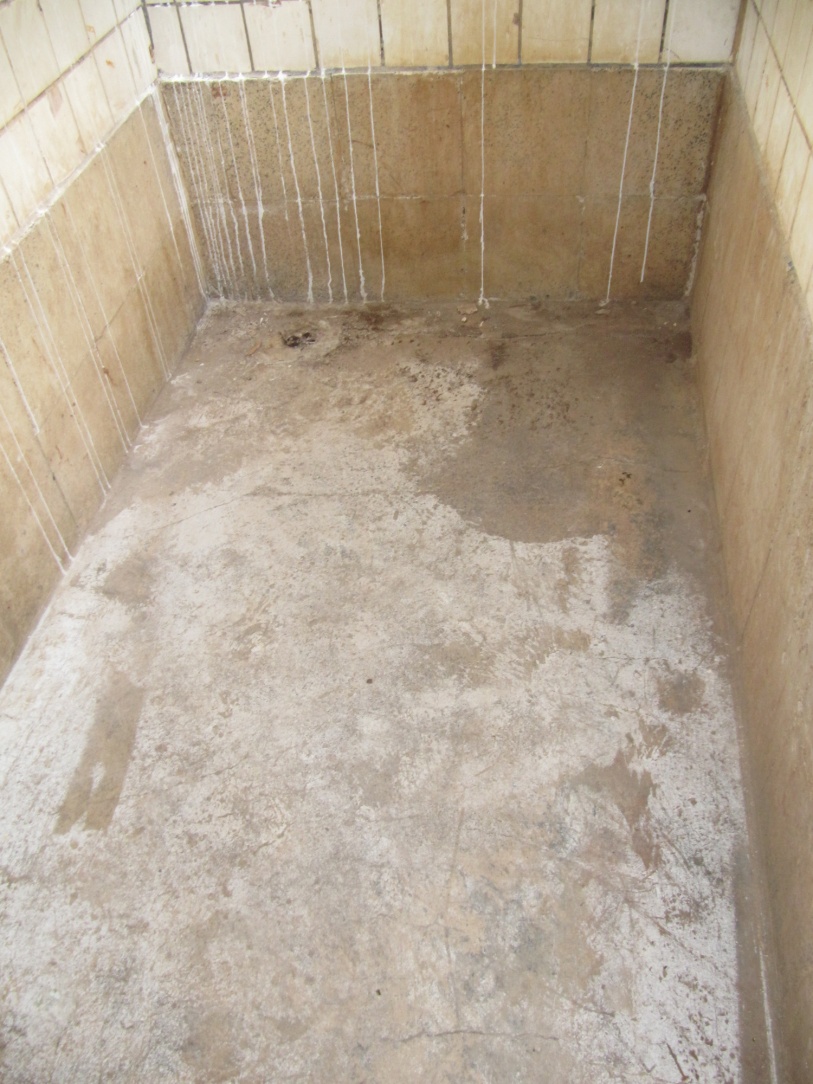 عنوان درس:
آَشنایی با مبانی مرمت بناهای تاریخی
عنوان پروژه:
حمام خان
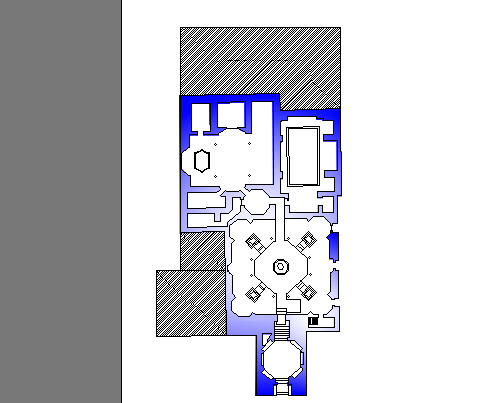 آسیبهای وارد شده به بنا بیشتر به صورت:
- رطوبتها
- انواع ترکها دیده شد
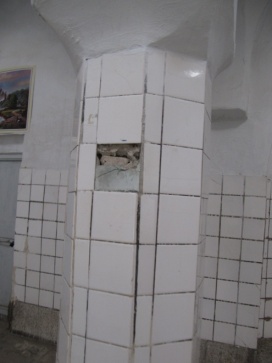 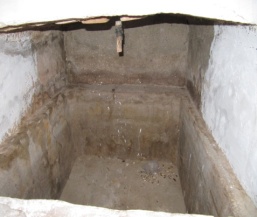 عنوان درس:
آَشنایی با مبانی مرمت بناهای تاریخی
عنوان پروژه:
حمام خان
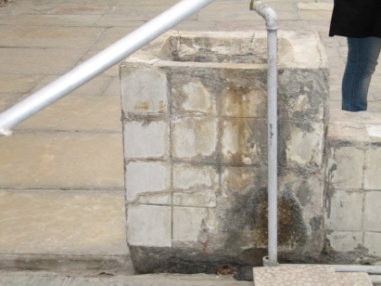 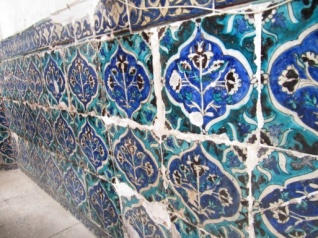 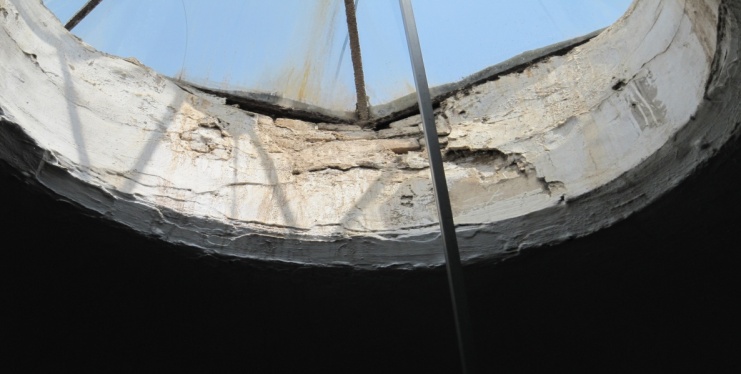 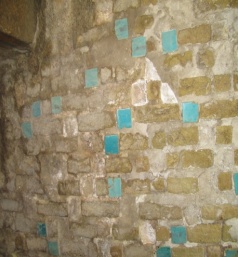 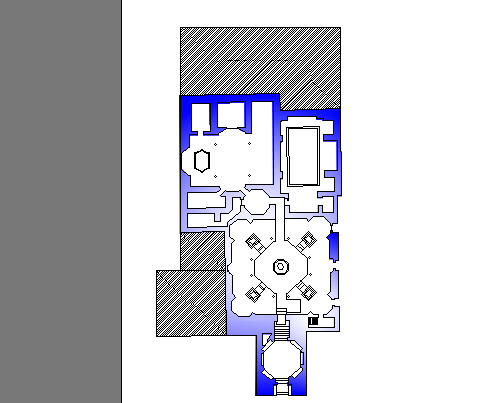 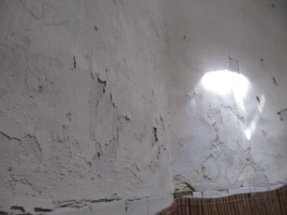 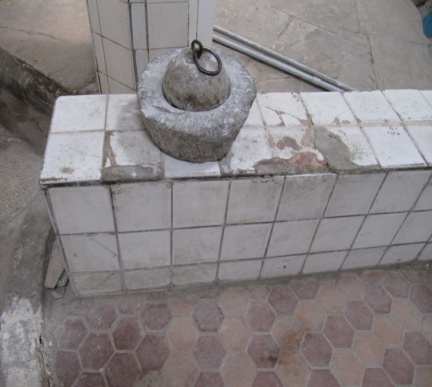 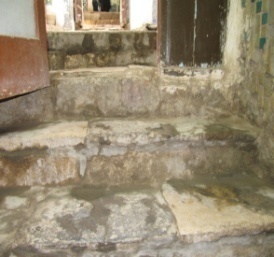 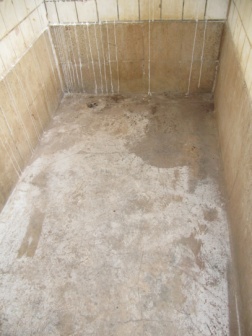 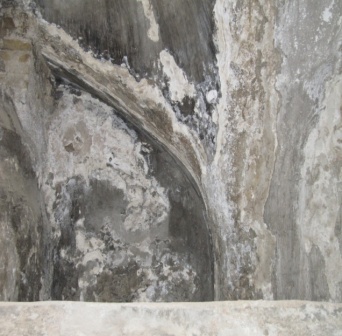 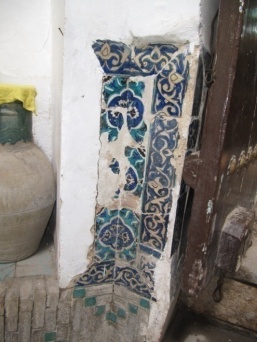 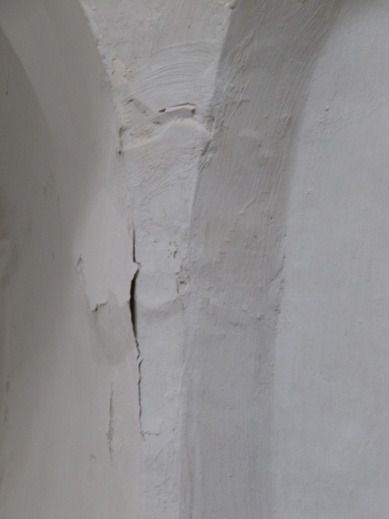 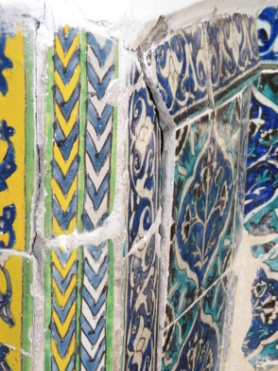 منابع وماخذ:
عنوان درس:
آَشنایی با مبانی مرمت بناهای تاریخی
1- آرشیو اسناد و مدارك اداره ميراث فرهنگي استان اصفهان 
2- كتاب دوازده درس مرمت ،‌ تأليف محمد حسن محبعلي، دكتر اصغر محمد مرادي، محل نشر تهران ، انتشارات مركز مطالعات و تحقيقات شهرسازي و معماري ايران ، سال نشر 1374
3-کتاب طاق وقوس درمعماری ایرانی  ،تالیف حسین زمرشیدی
عنوان پروژه:
حمام خان
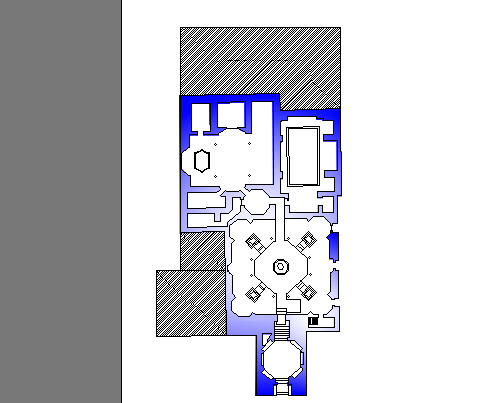 4-منابع اینترنتی
پایان
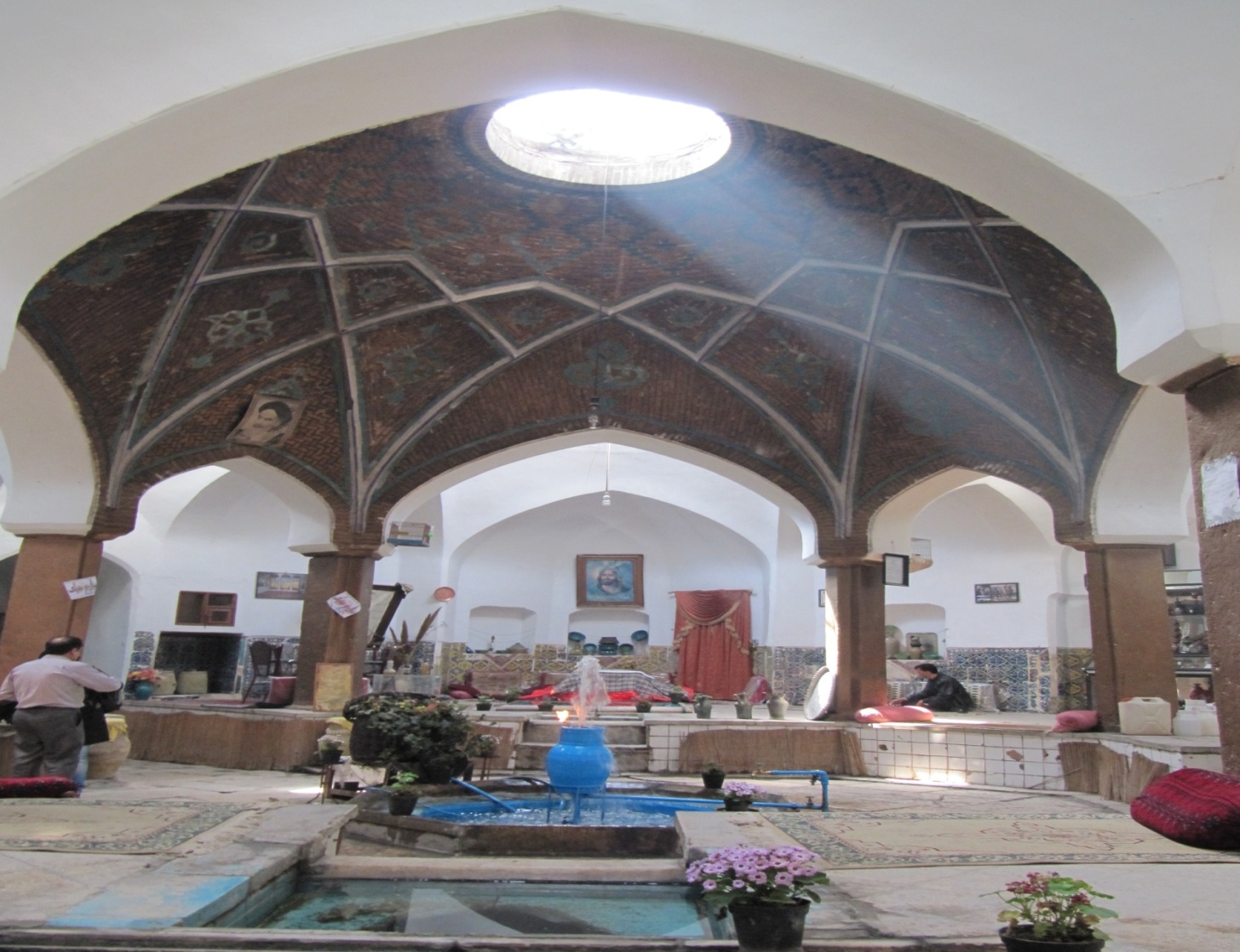 عنوان درس:
آَشنایی با مبانی مرمت بناهای تاریخی
عنوان پروژه:
حمام خان
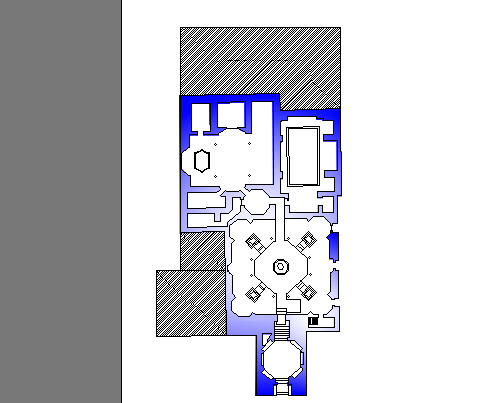